Welcome
You will be muted, but don’t worry
We will get started at 12pm
CONGRESS OF THE FEDERATION INTERNATIONAL OF POWERCHAIR FOOTBALL 2021 DATE:  November 6, 2021Microsoft Teams  12:00 PM – 2:00 PM UK Time
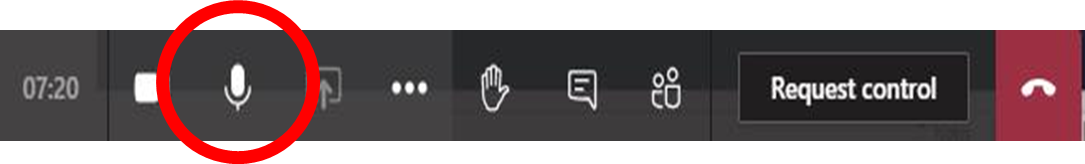 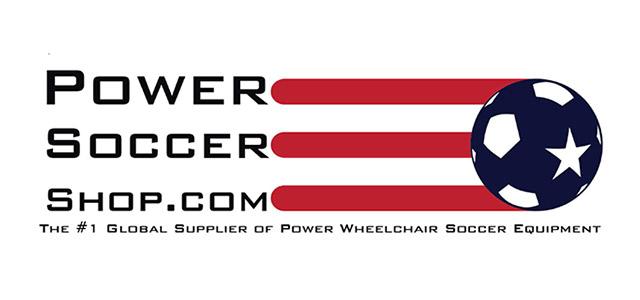 2
TEAMS DIRECTIONS
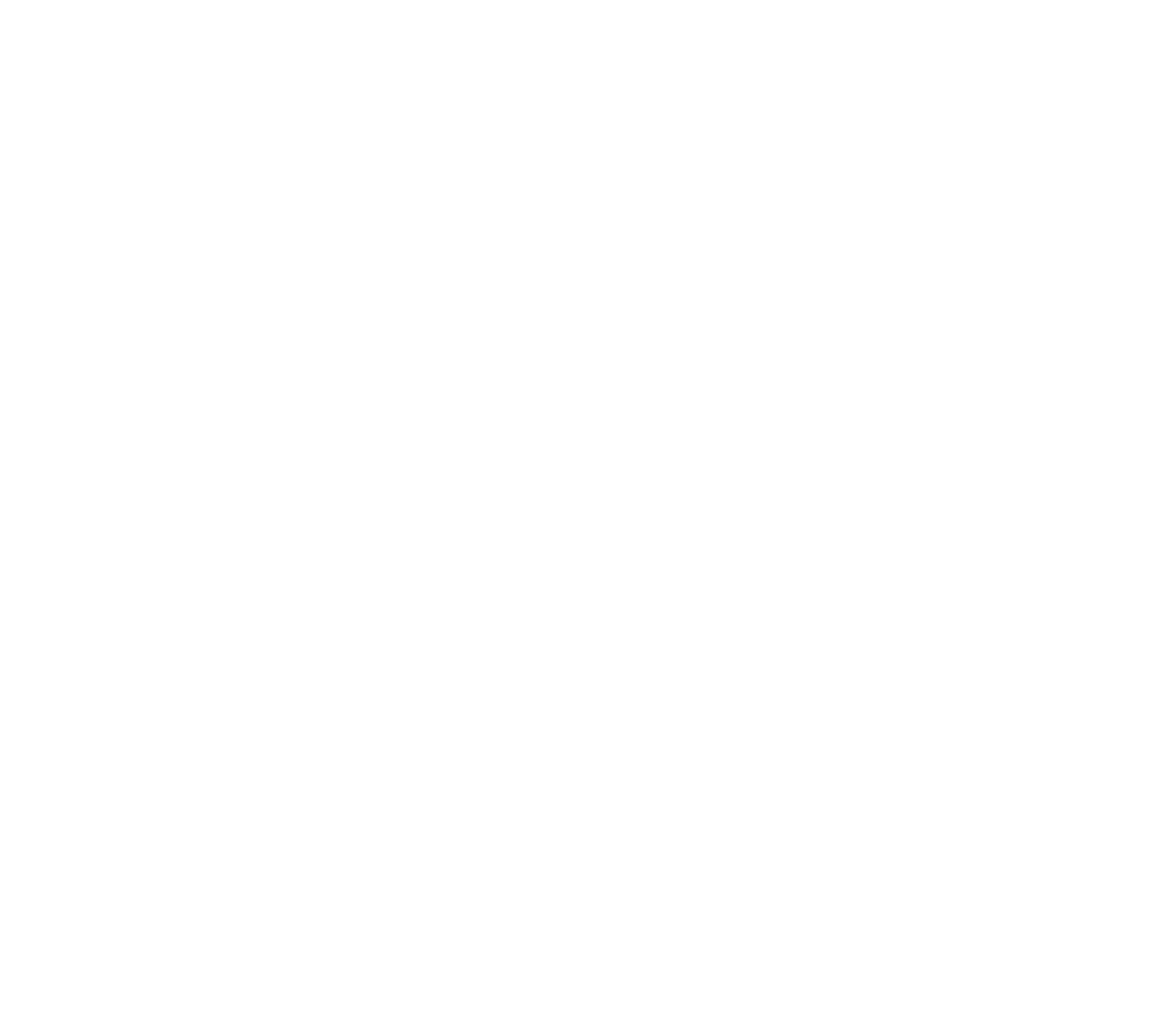 Mute Microphone



Raise your ‘hand’ to ask a question
Type ‘QUESTION’ in the chat box 
Up to you if you want your camera on
We will be recording the session
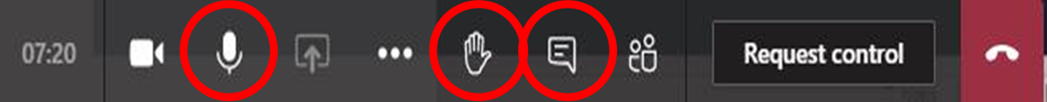 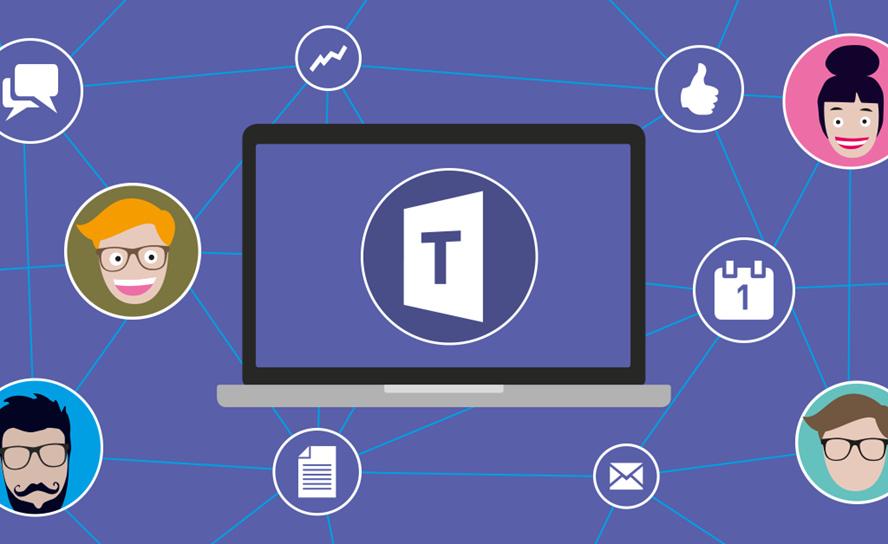 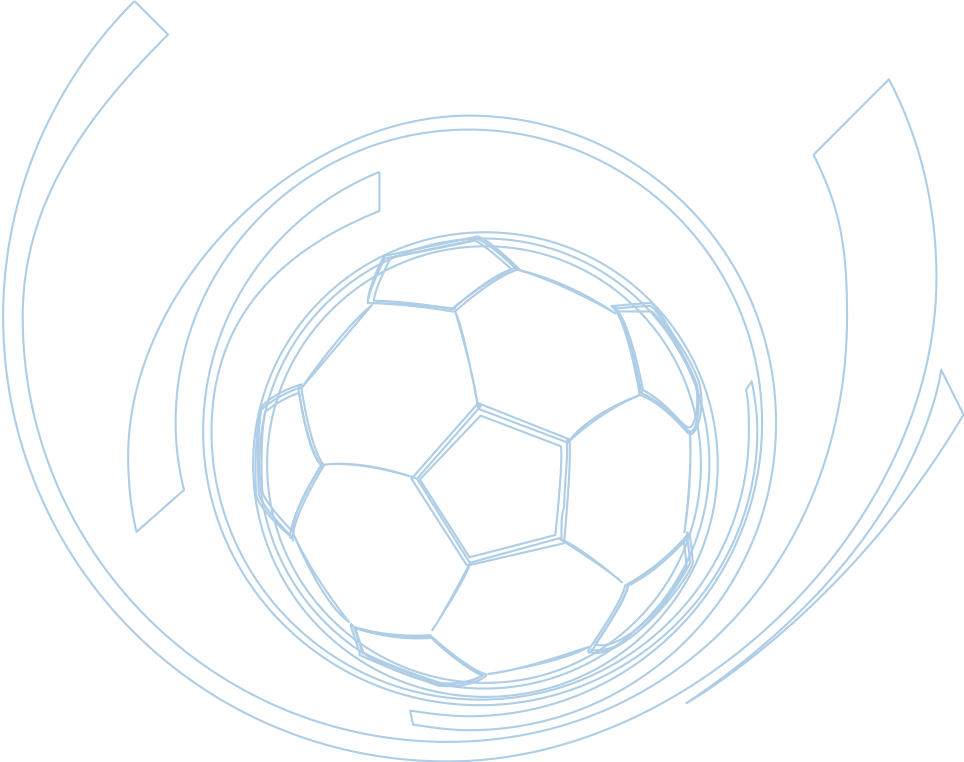 3
TEAMS DIRECTIONS
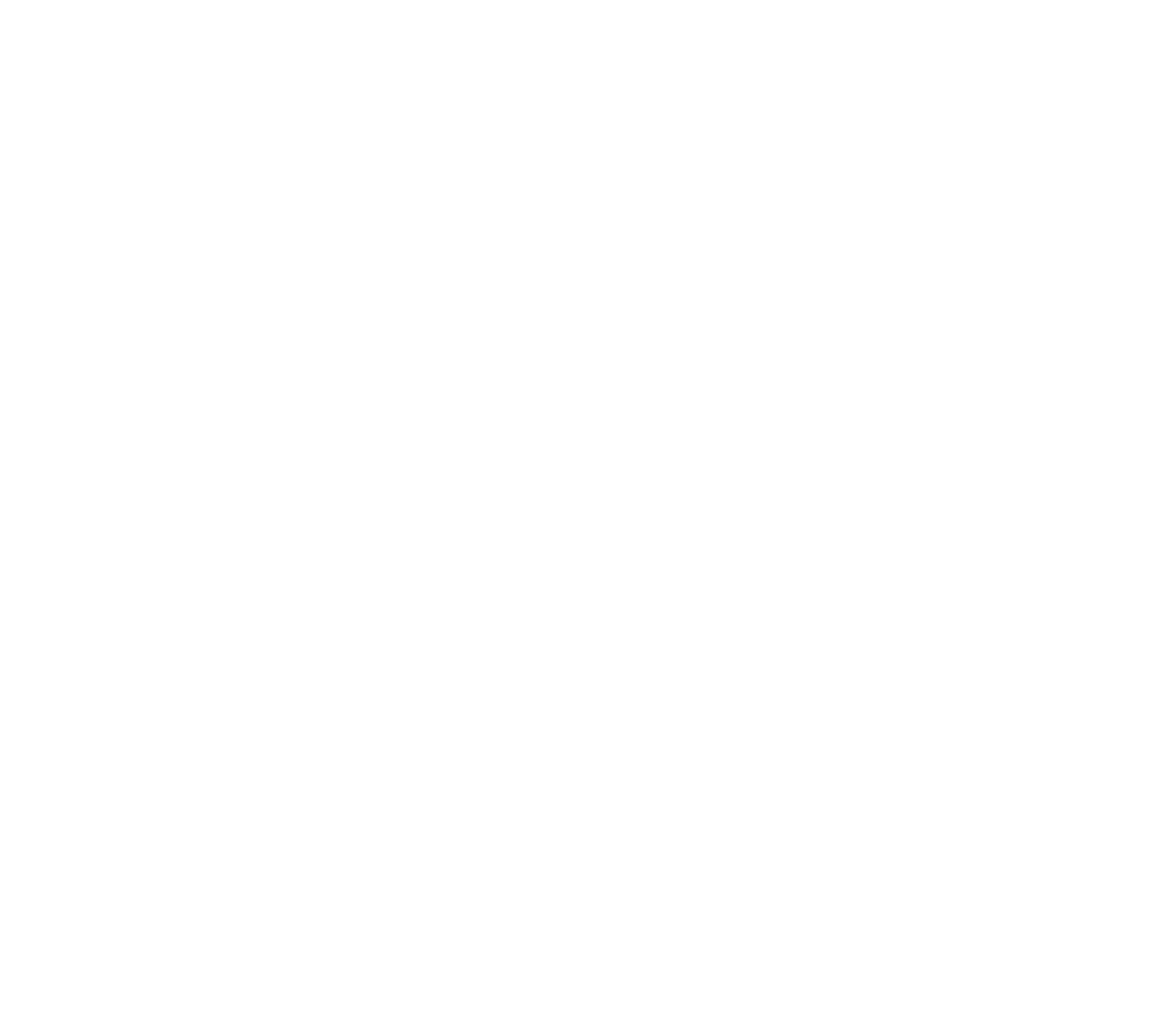 REMEMBER TO SPEAK SLOWLY!  

This will help everyone to be able to understand you and some of our members will need time for translations.
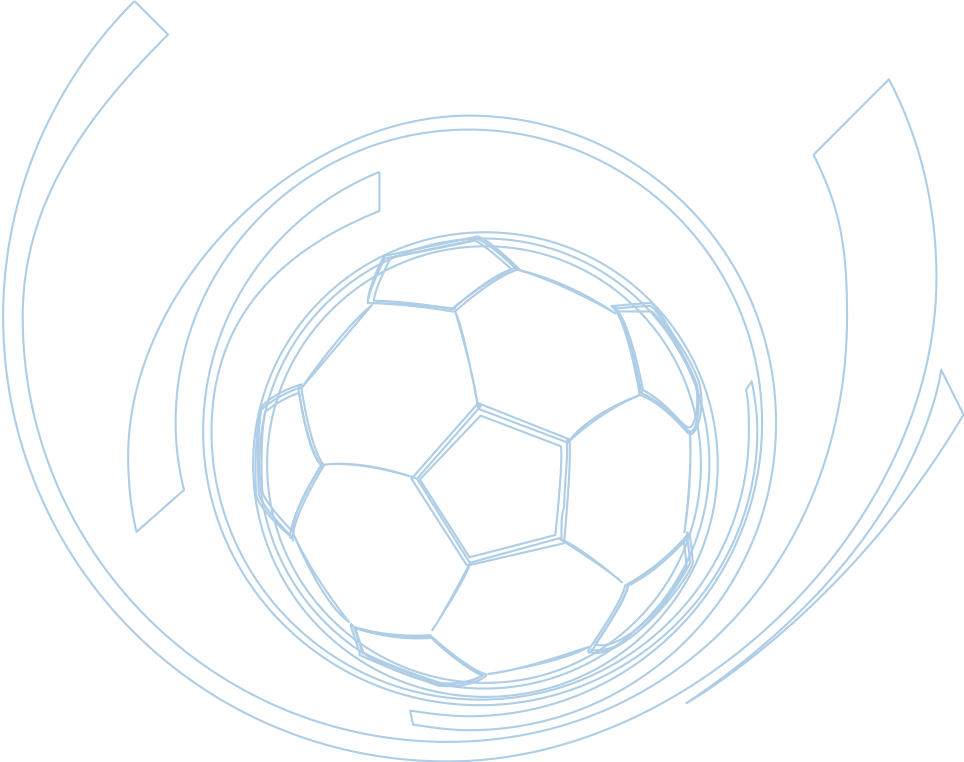 4
BARB PEACOCK - SECRETARY GENERAL
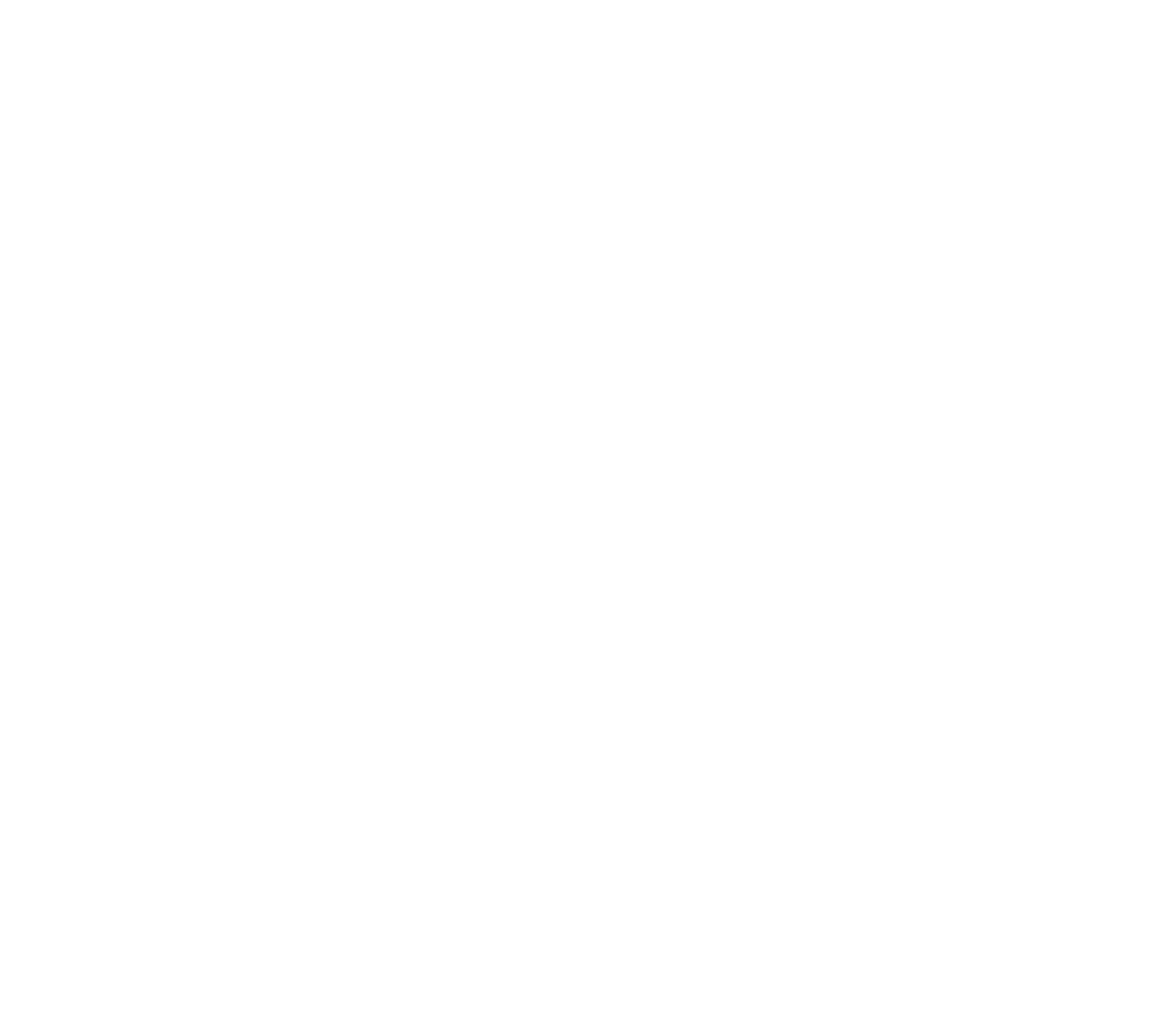 Roll Call 
All attendees will be asked to identify themselves and attendance will be noted.


NOTE: This meeting will be recorded via Teams for future reference
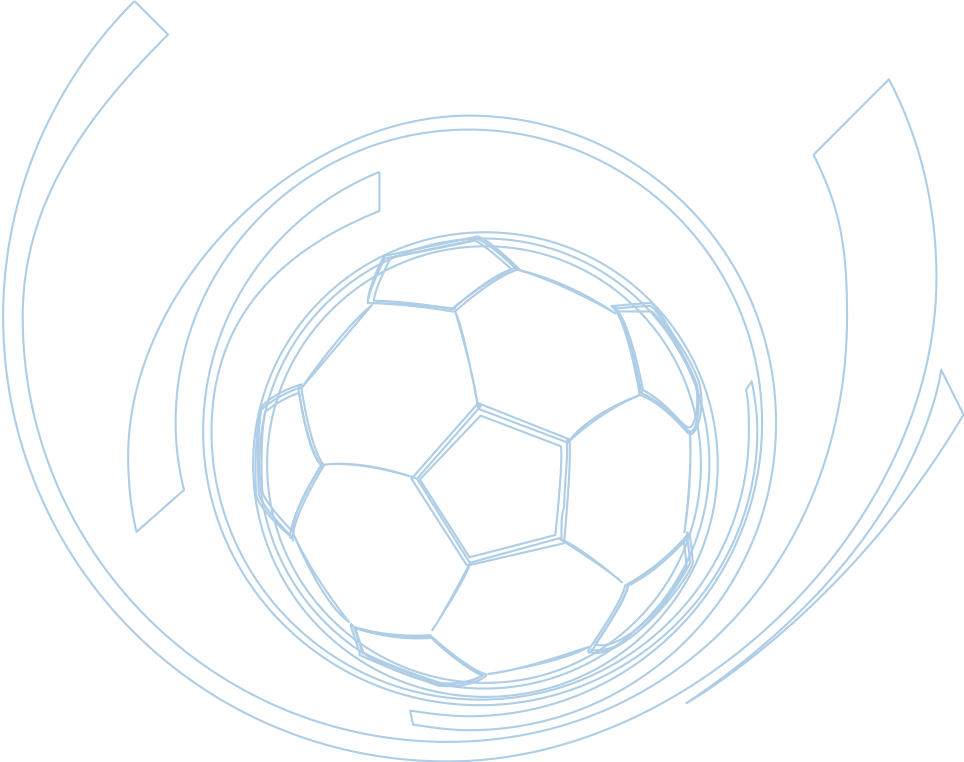 5
TODAY’S AGENDA
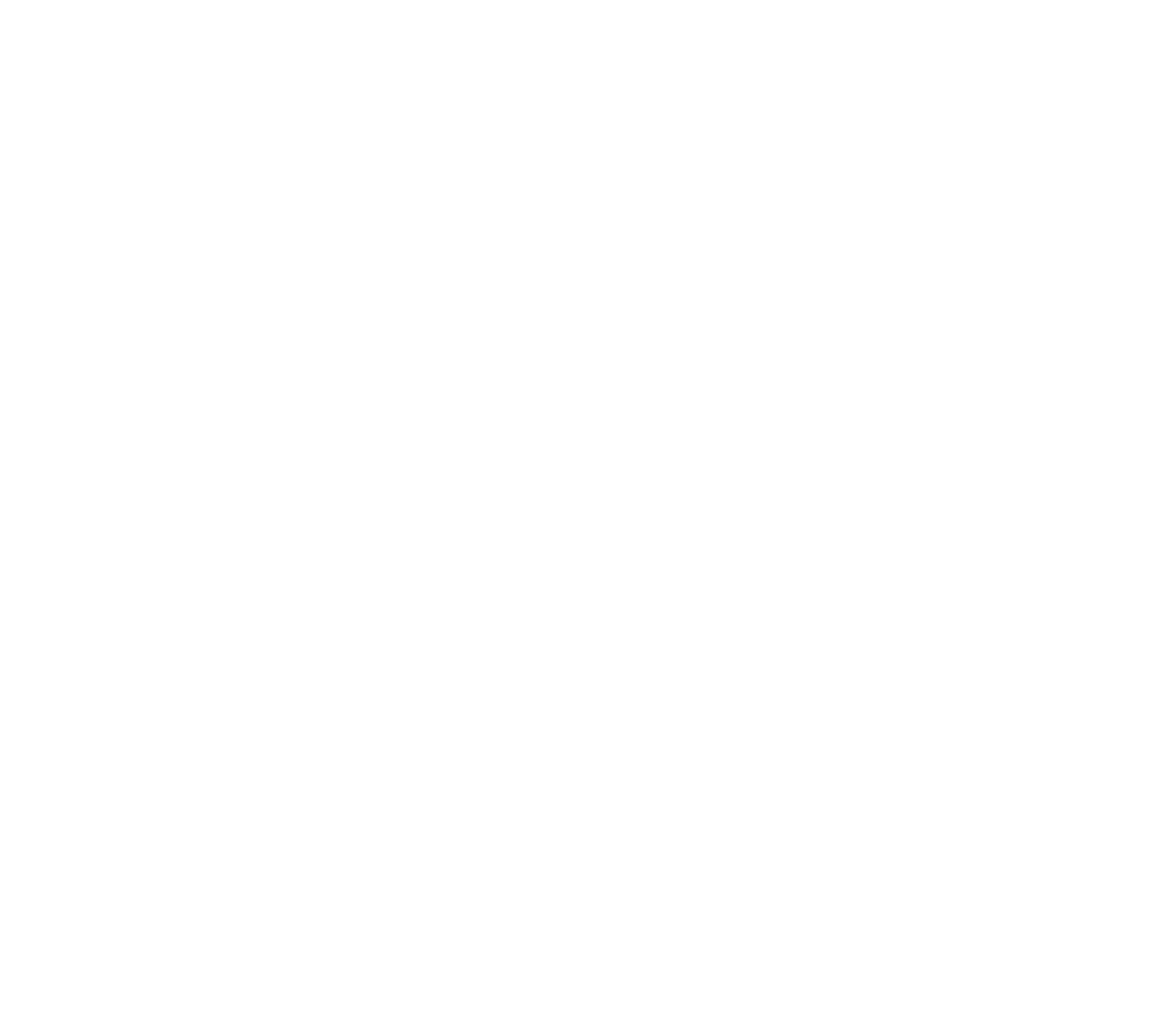 Introduction by Ricky Stevenson, President

Reports:
Zone reports:
Americas Zone – Pablo del Puerto
Asia/Oceania Zone – Tristram Peters
European Zone - Donal Byrne
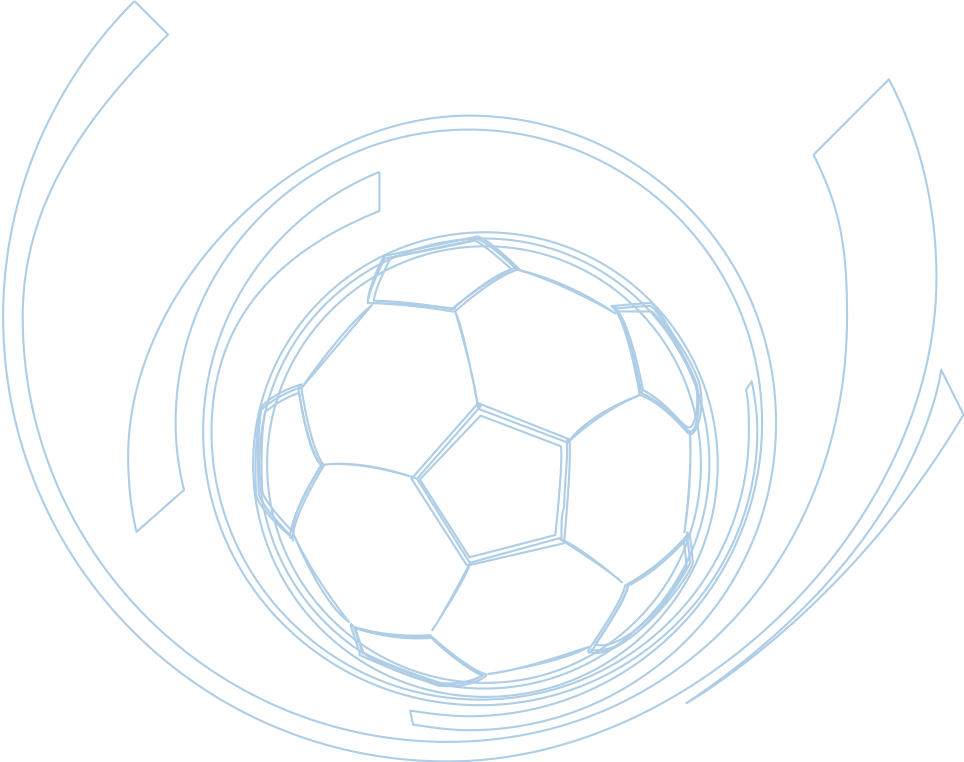 6
TODAY’S AGENDA (continued)
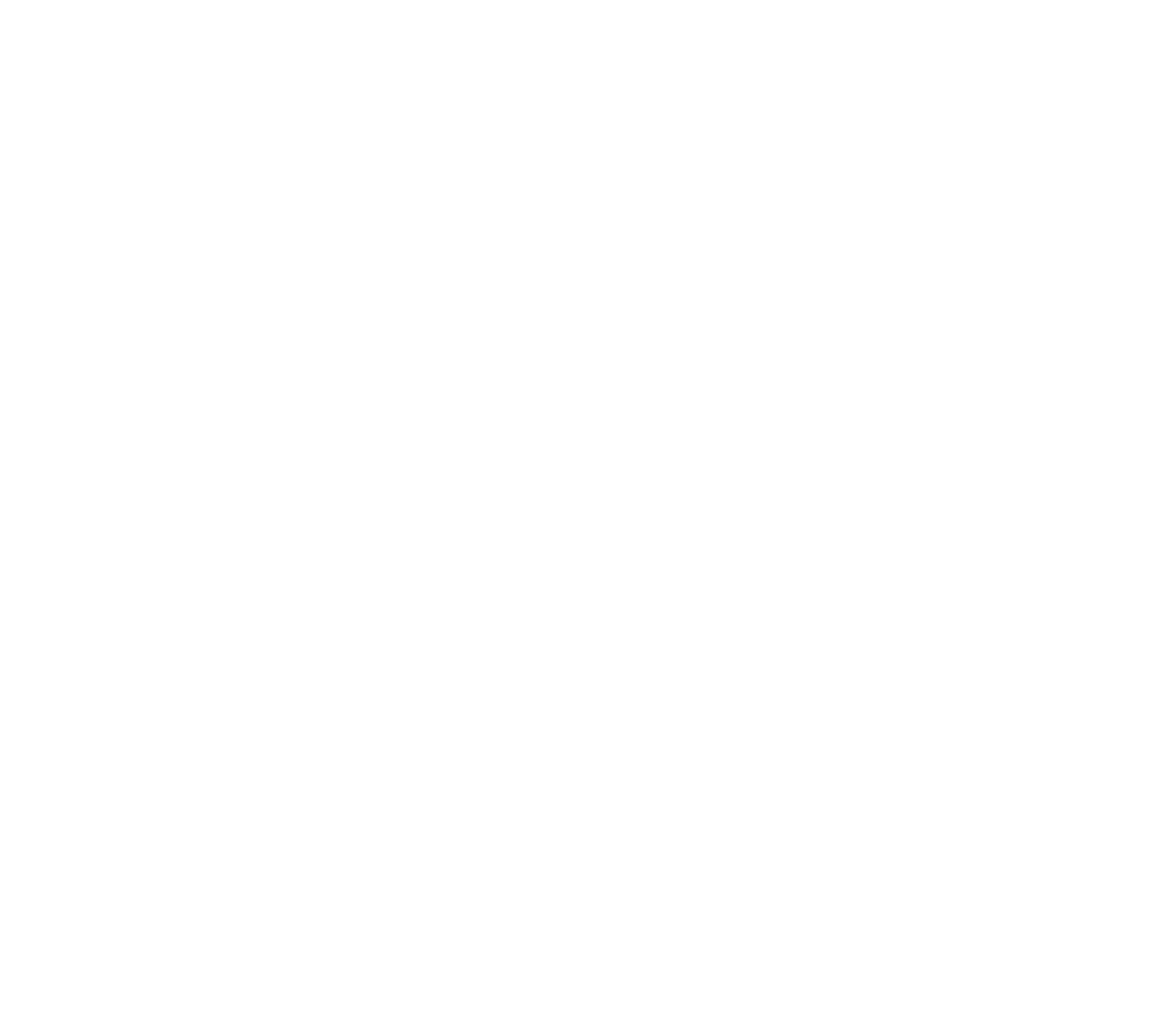 Reports (continued):

Barb Peacock, Secretary General:
Status of the Secretariat 
Review of Voting Procedures/Voting Rights
2020 Annual Report
2020 Financial Report included

Ricky Stevenson, President:
2020/21 Reflections
Partner Updates
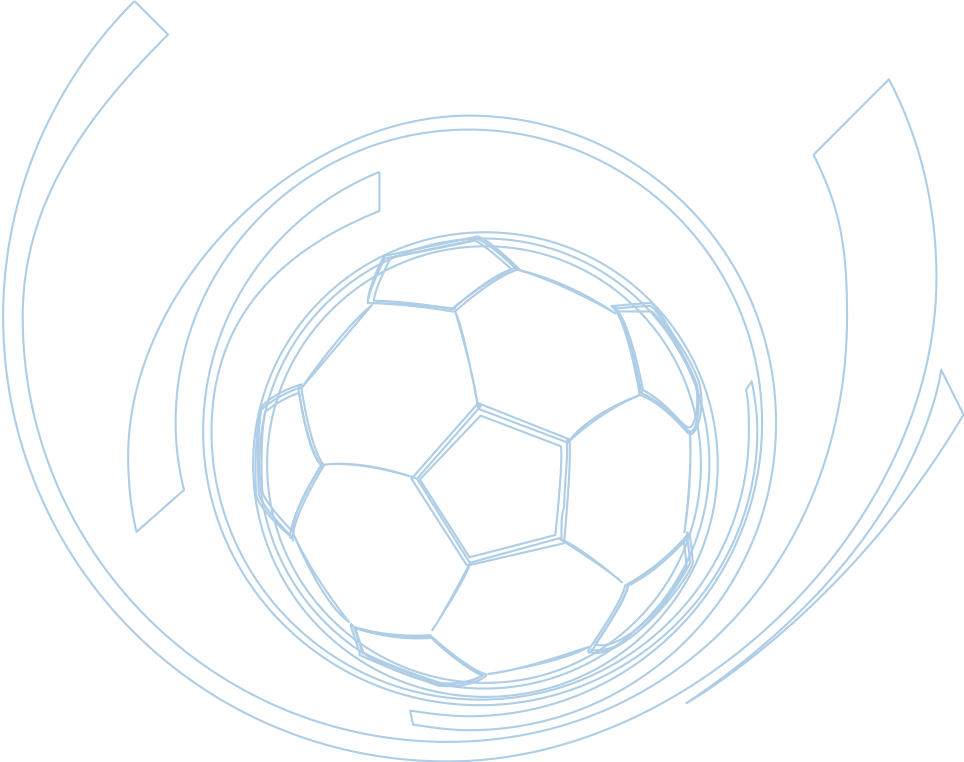 7
TODAY’S AGENDA (continued)
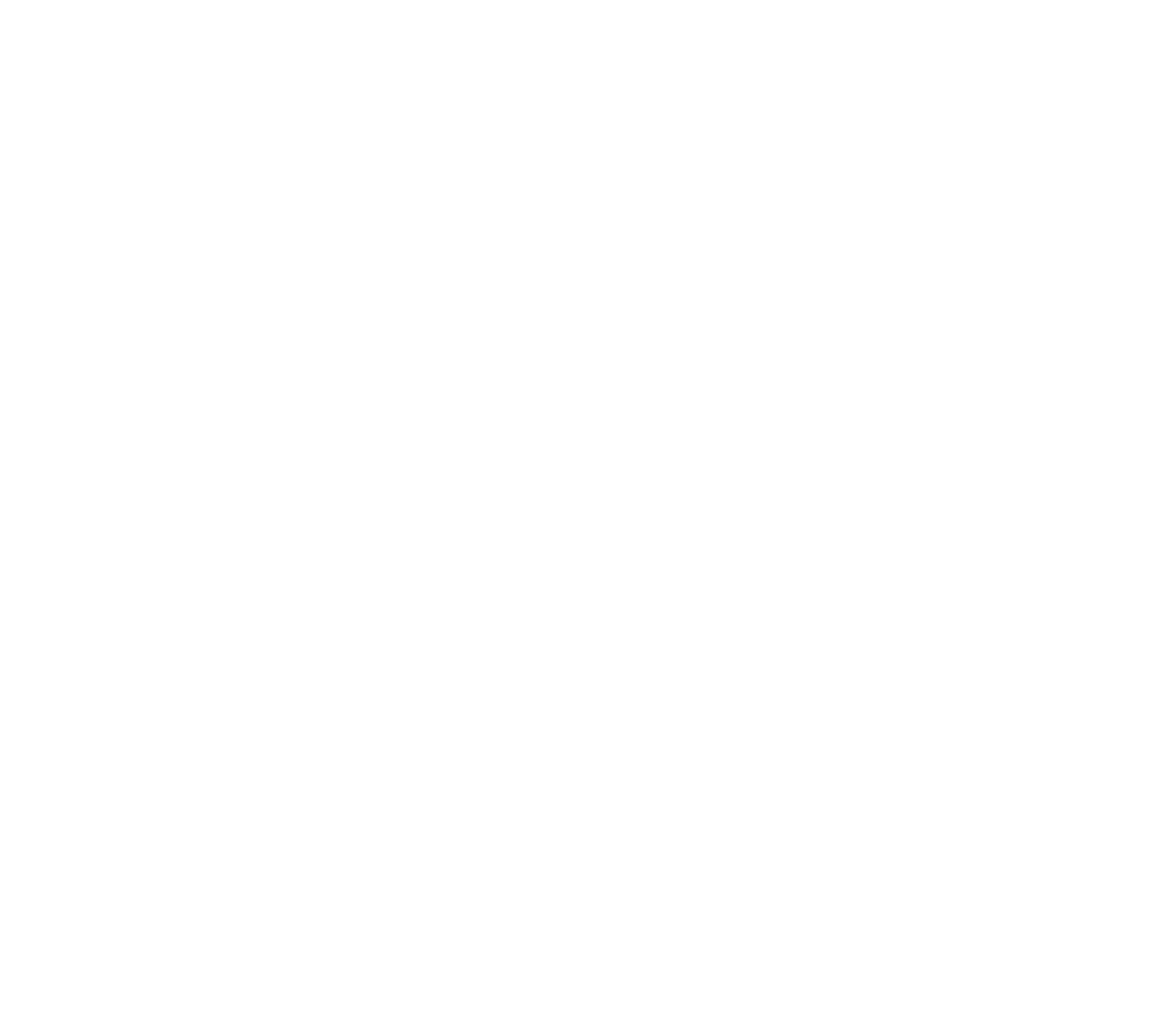 Reports (continued):

FIPFA World Cup 2022 Update by Andy Harper, Chair of LOC

Sport Department Update by Sophie Bevan, Director of Sport

Constitution Update by Ricky Stevenson, President
Background Information
Proposed Draft Constitution
Vote from Membership Required
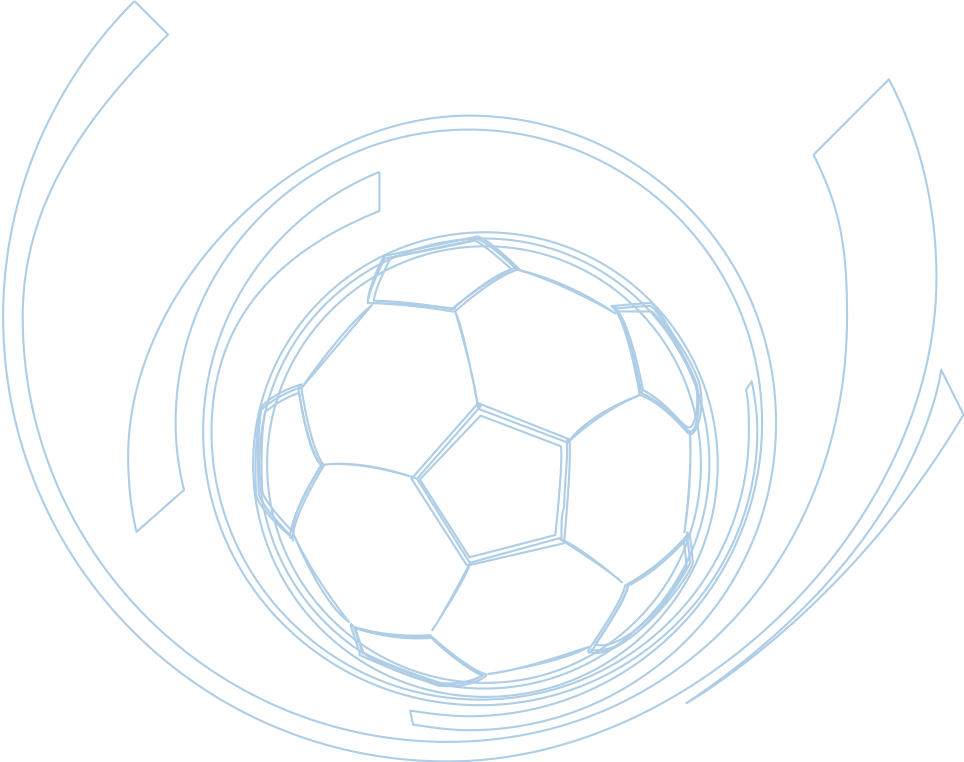 8
TODAY’S AGENDA (continued)
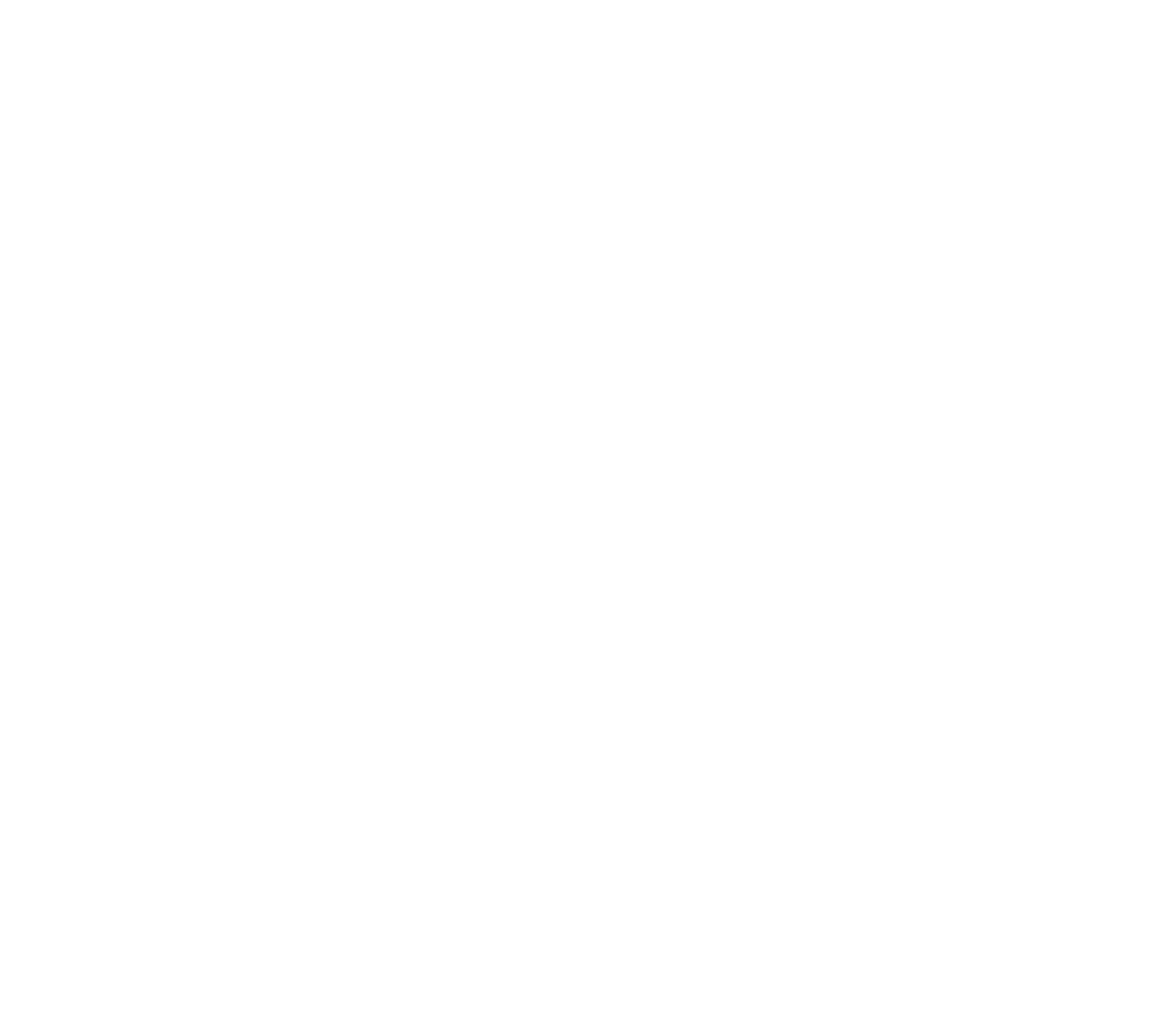 Reports (continued):

Election for Treasurer:
Four Year Term ending in 2025
Nominee:
John Moore, Republic of Ireland
Comments from the Candidate

Conclusion by Ricky Stevenson, President
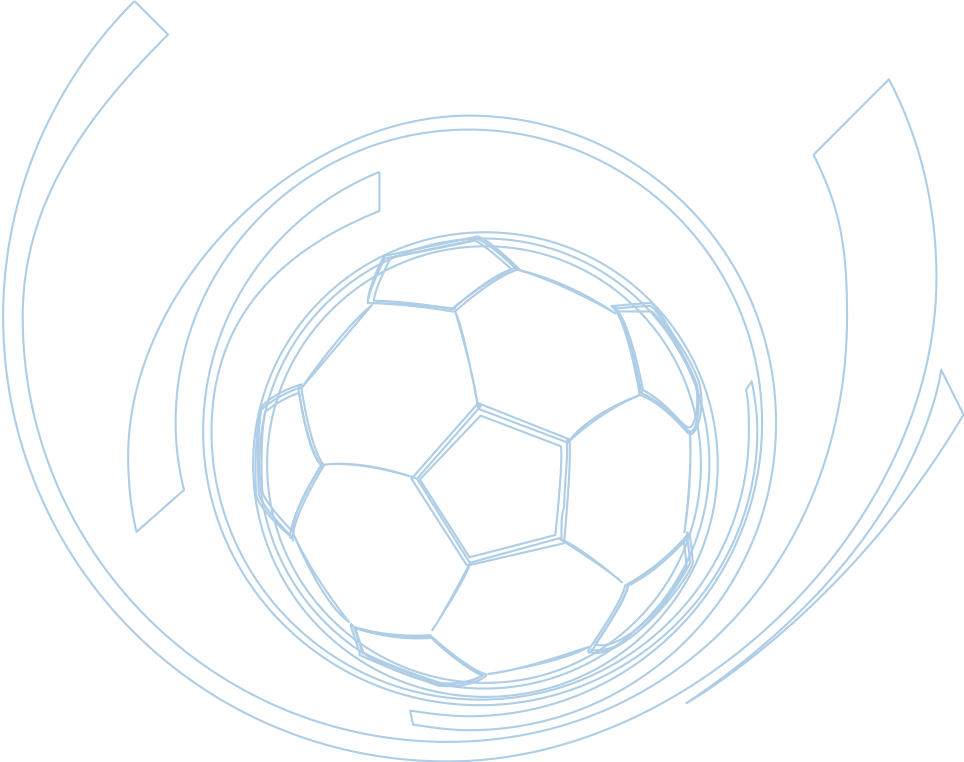 9
Introduction
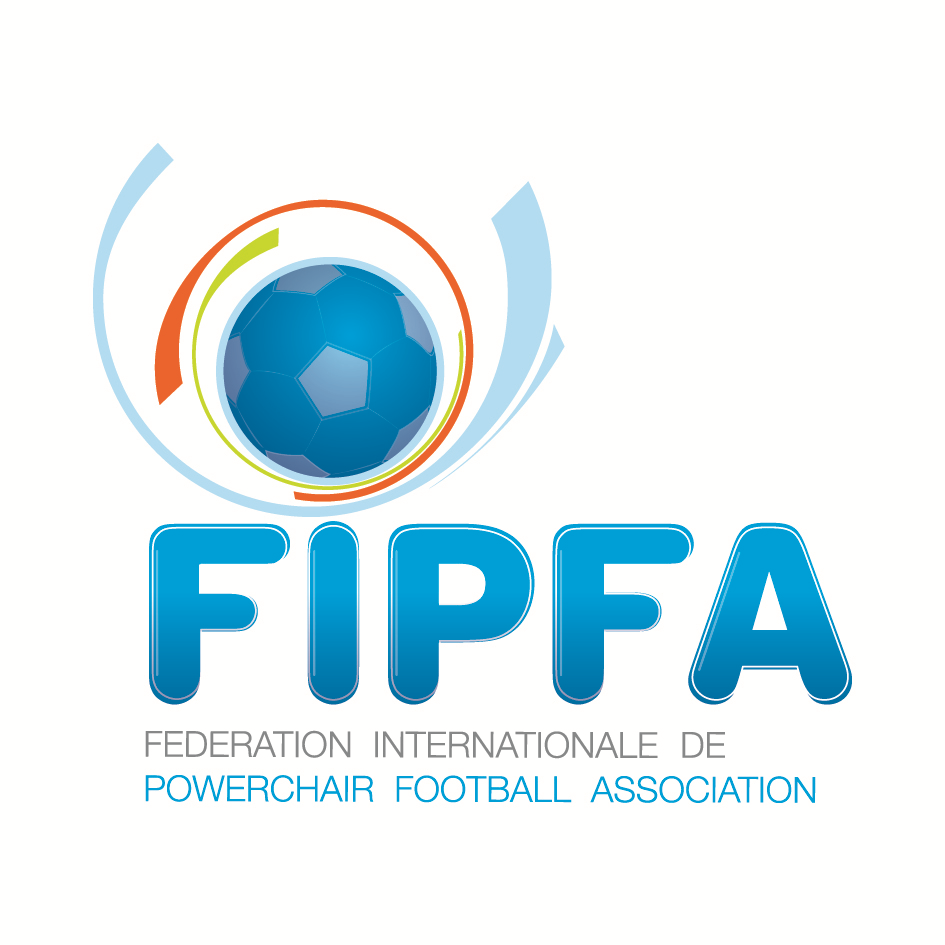 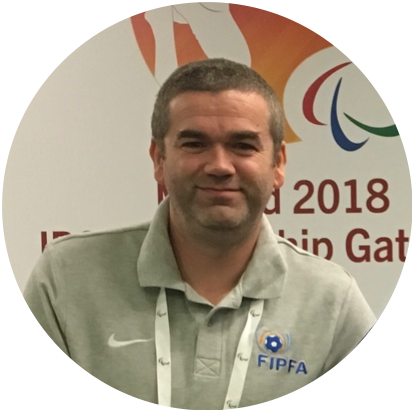 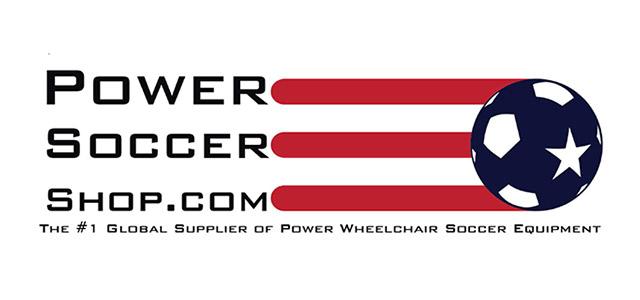 [Speaker Notes: Introduction and welcome]
REPORTS
10
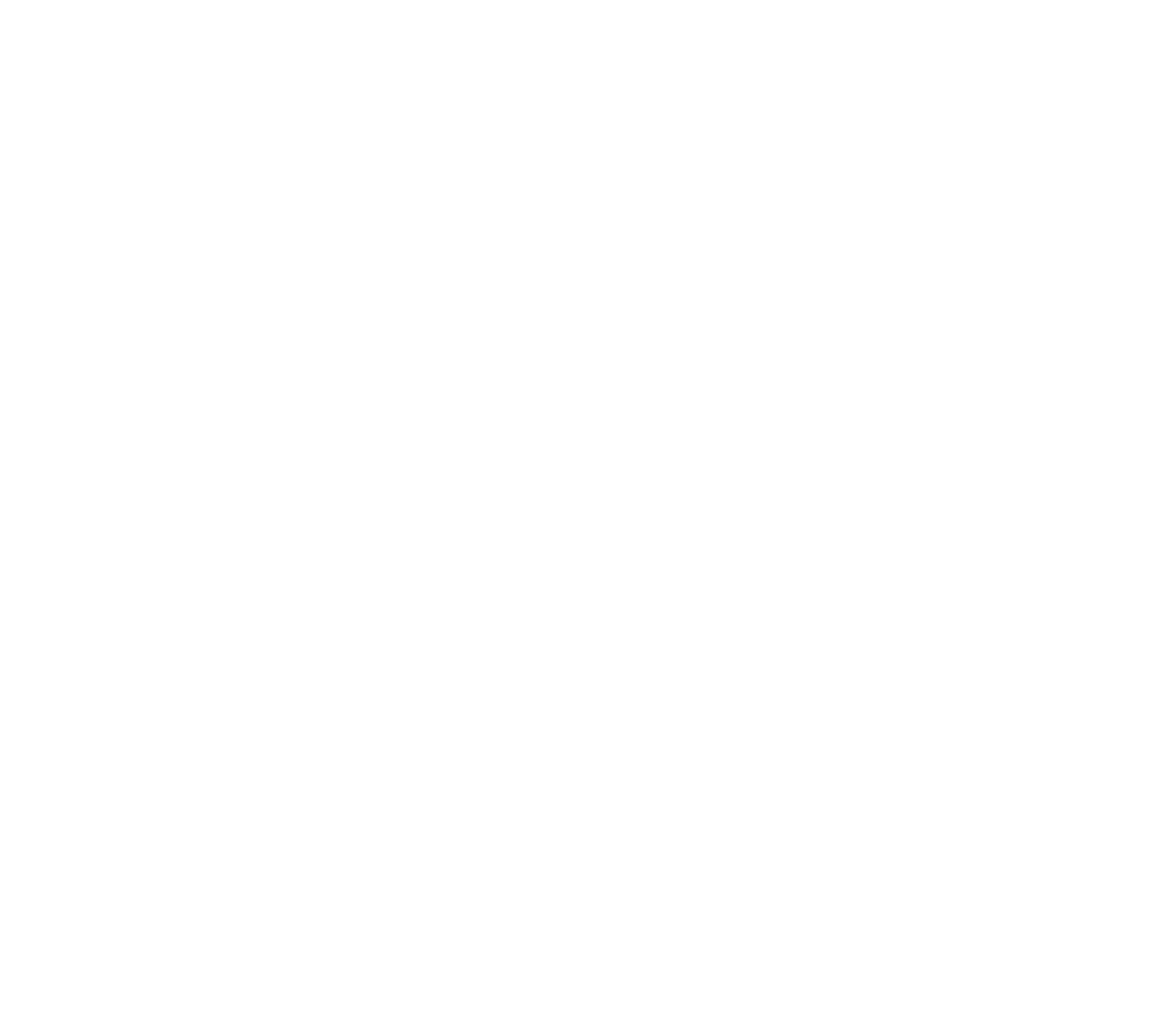 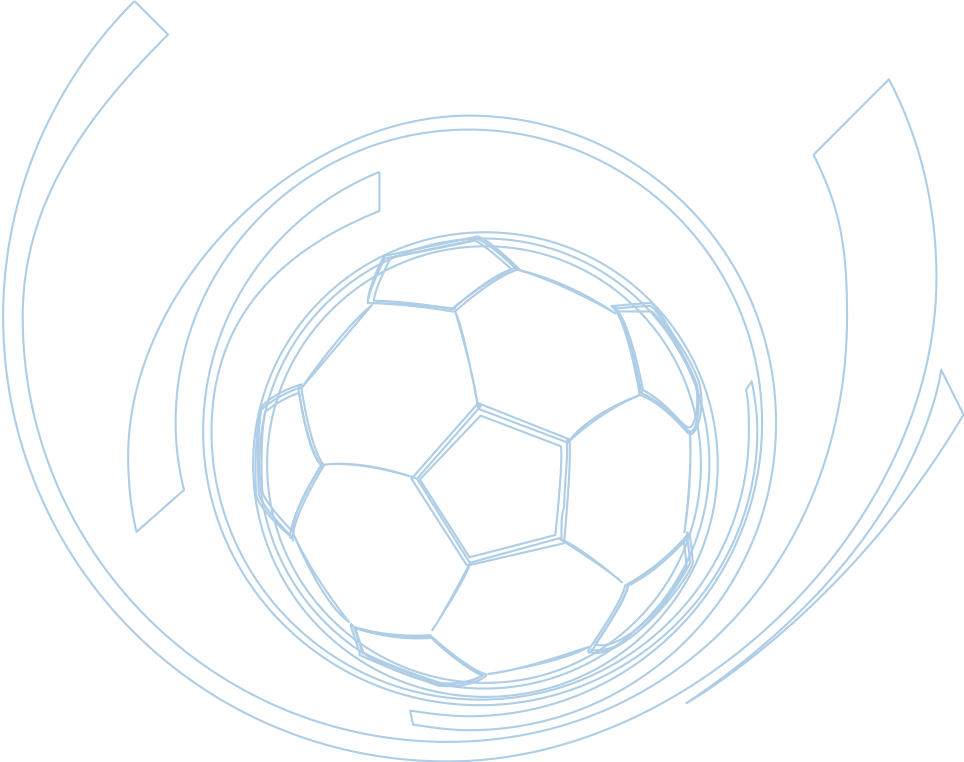 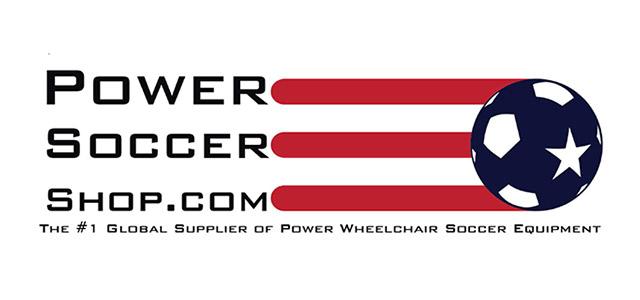 11
Zone Reports by Zone Presidents
Zone Reports:

Americas – Pablo del Puerto

Asia-Pacific-Oceania – Tristram Peters

Europe – Donal Byrne
12
PABLO DEL PUERTO - AMERICAS ZONE
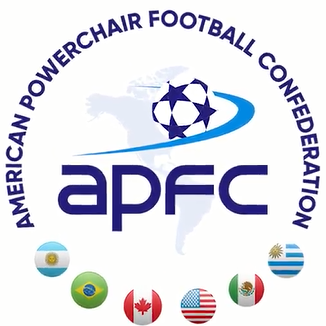 13
Health situation
Health Situation APFC

Due to the sanitary restrictions of the member countries, we were unable to return to activity in all the countries.


Some countries were able to return 
    to training.
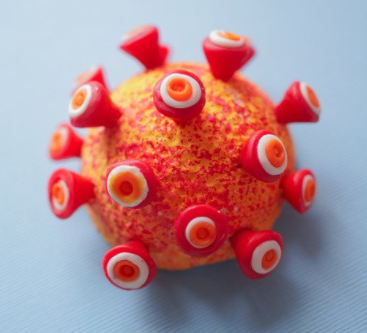 14
Organization
Workshops APFC – FIPFA		 Workshops NOPFs






	
	Workshops Players			Workshops Coaches
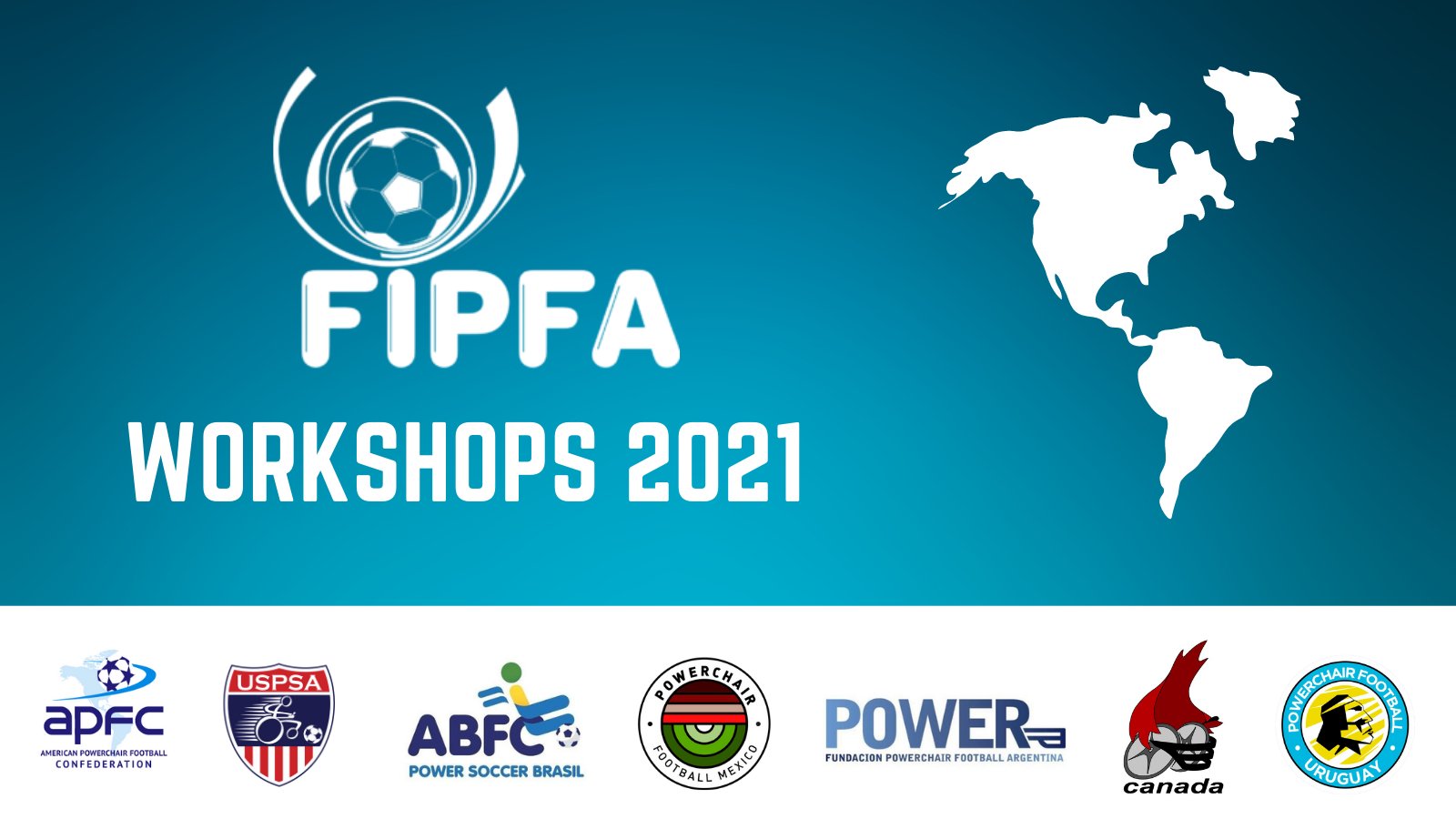 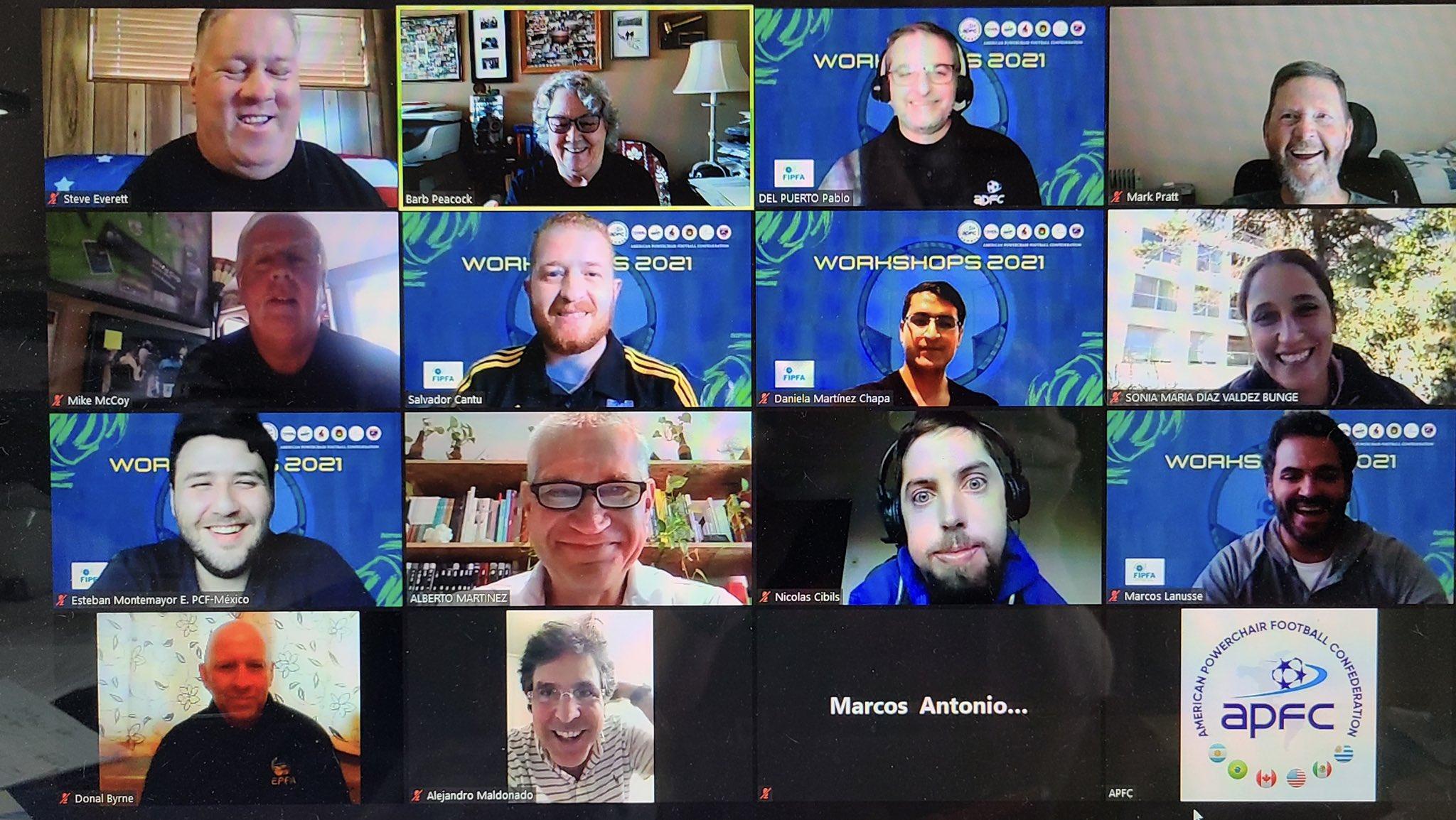 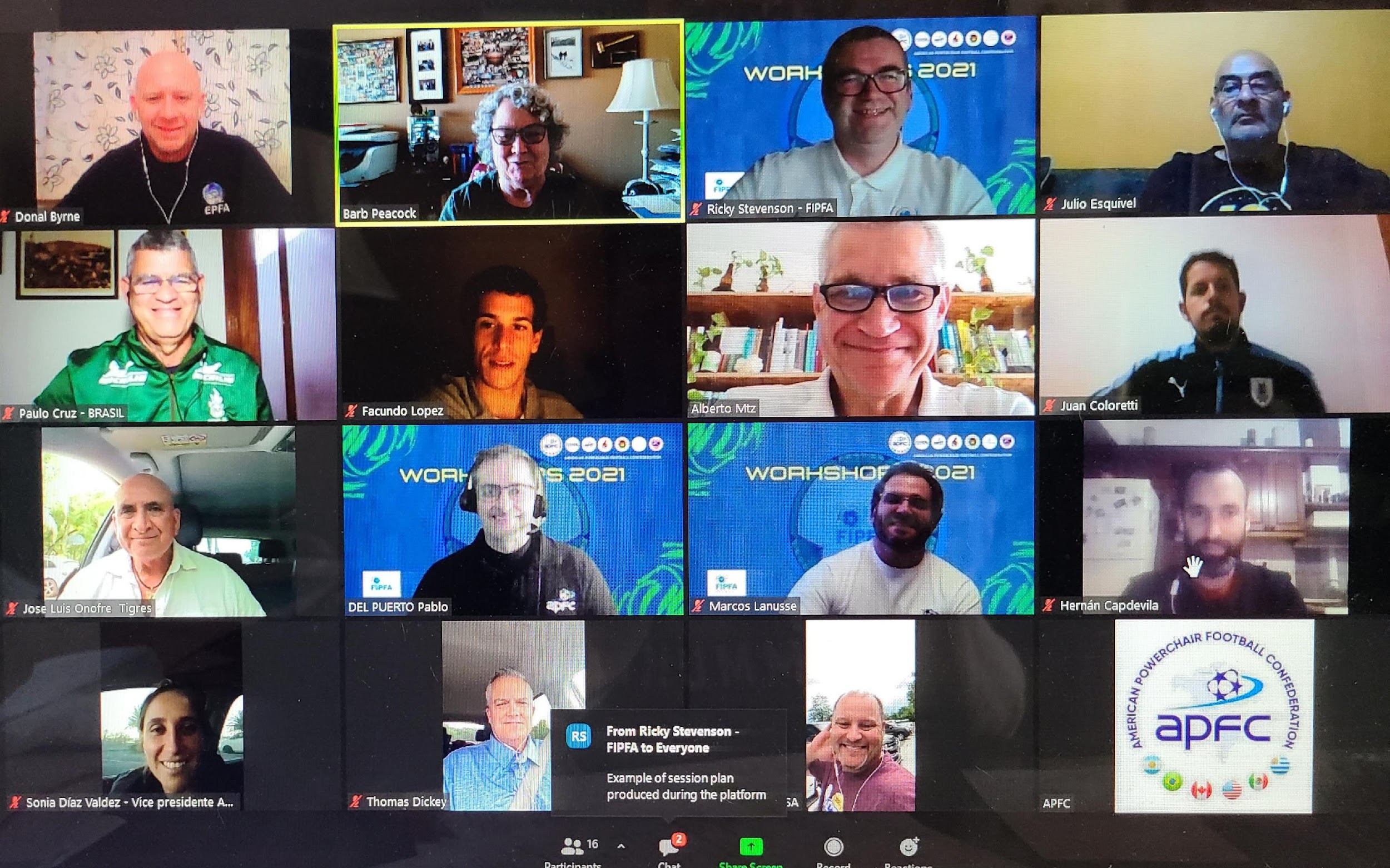 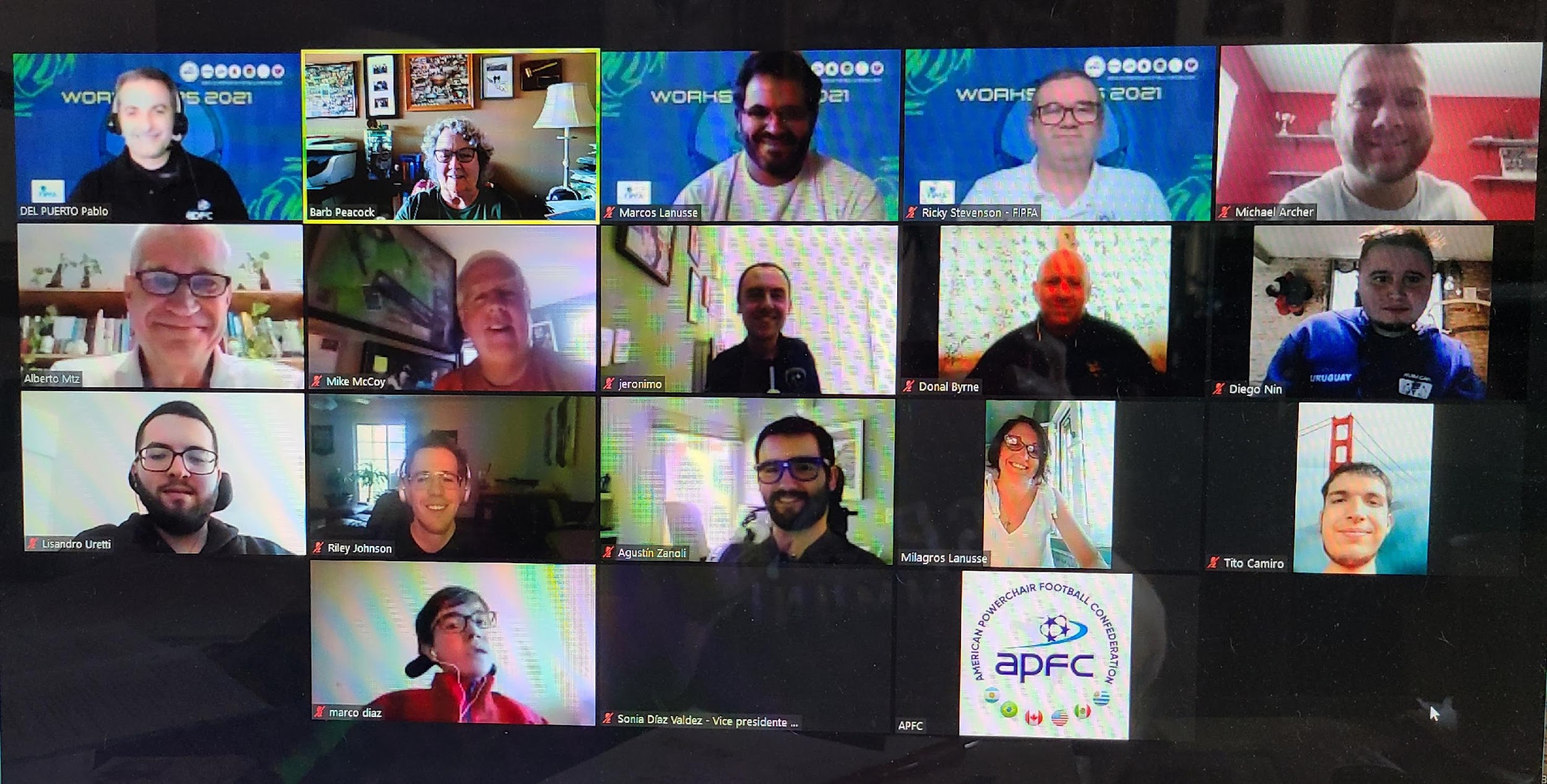 15
Competitions
The Copa Libertadores (Clubs) and the Copa Sudamericana (National Teams) have been postponed due to the continuity of Covid19 in the zone.
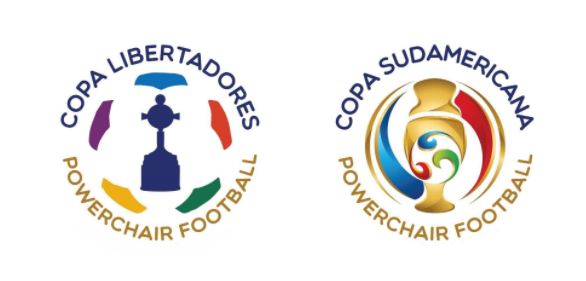 16
Development & Expansion
New Teams

	Argentina		Botines de Acero (Cordoba)

	México 		Rayados (Monterrey)

	USA		The Green Machine (Texas) 

Next Countries   
	Guatemala (in process)
	Chile (stand by)
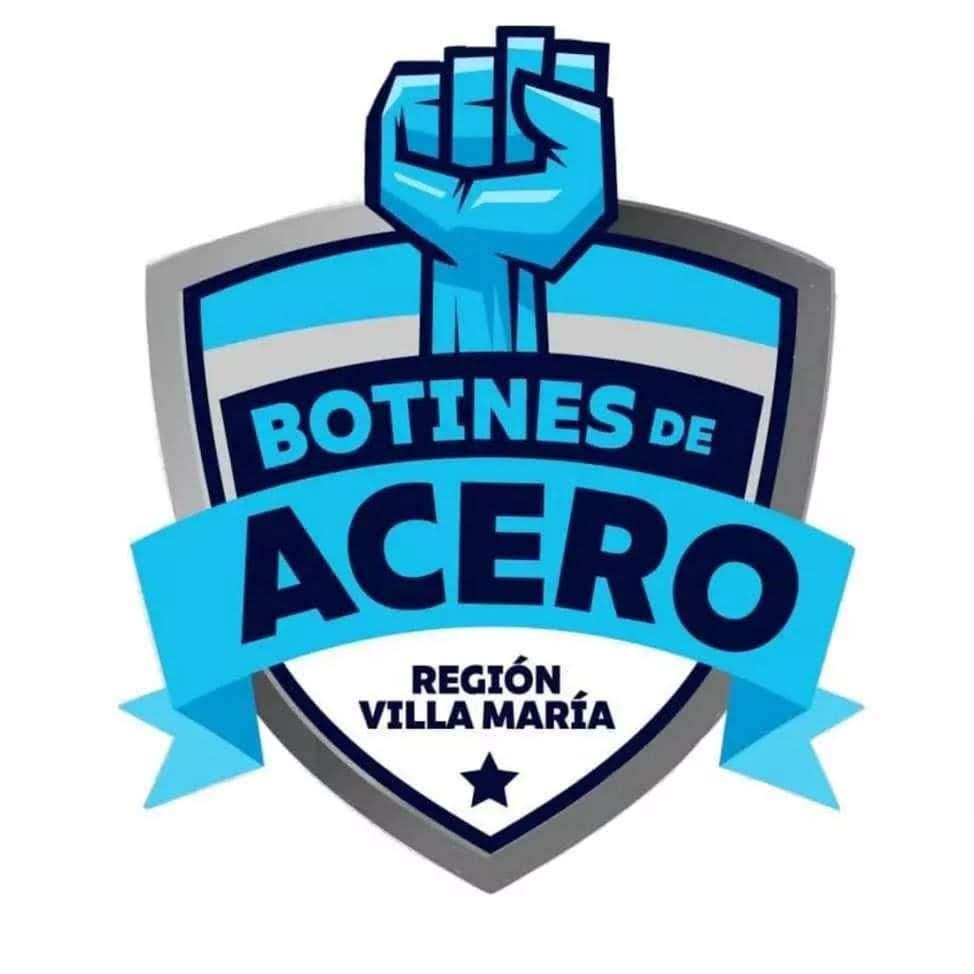 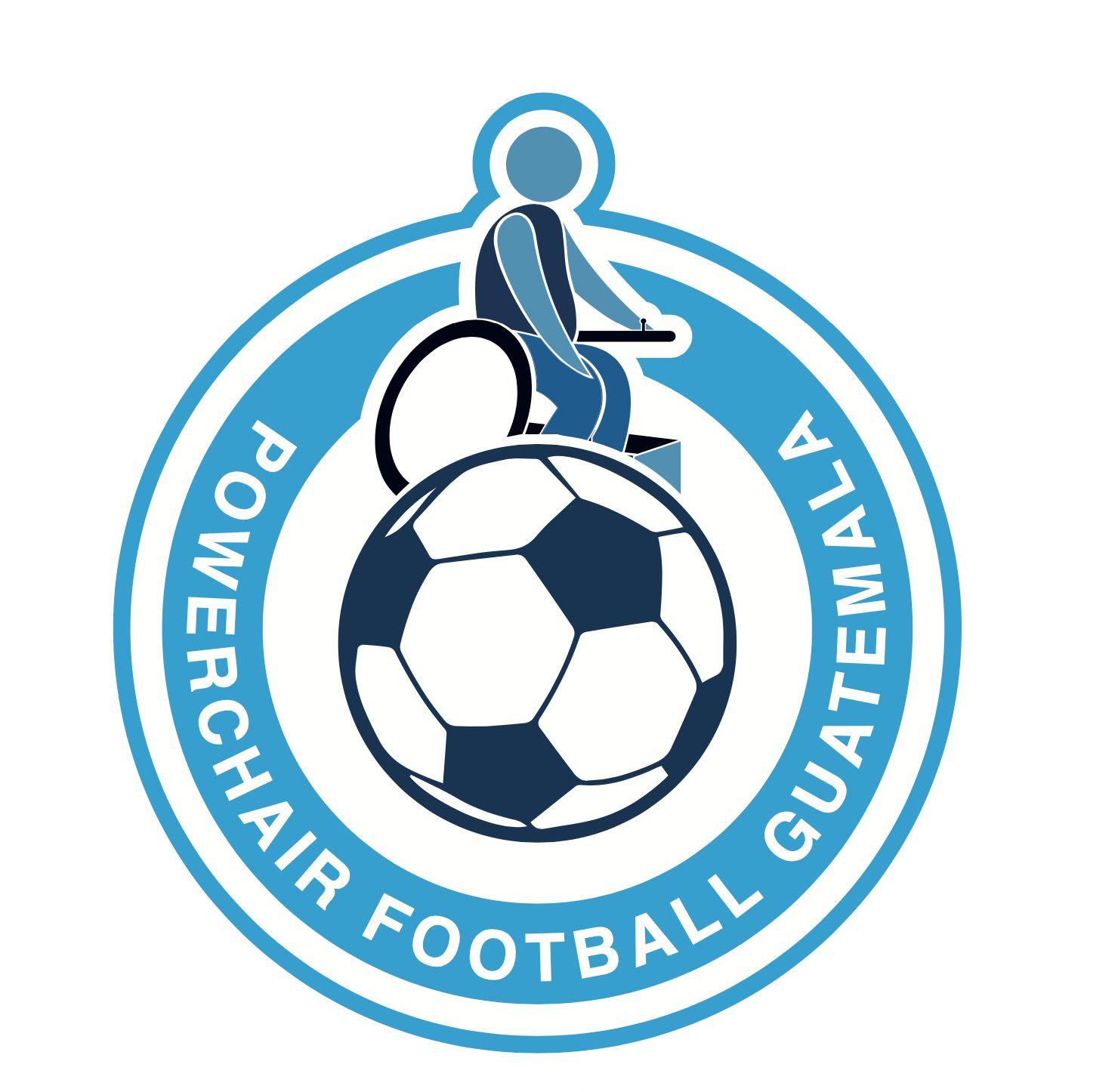 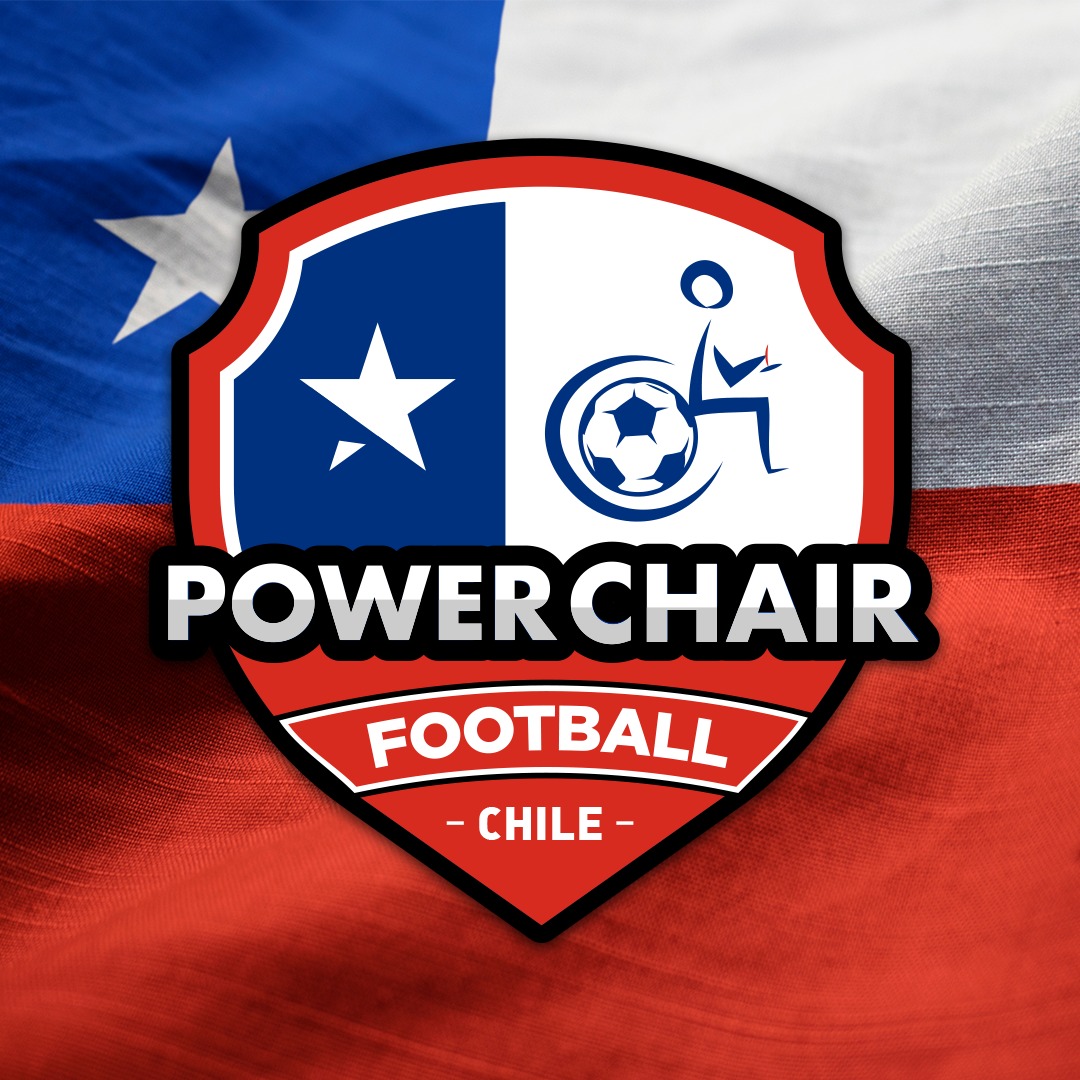 17
QUESTIONS?
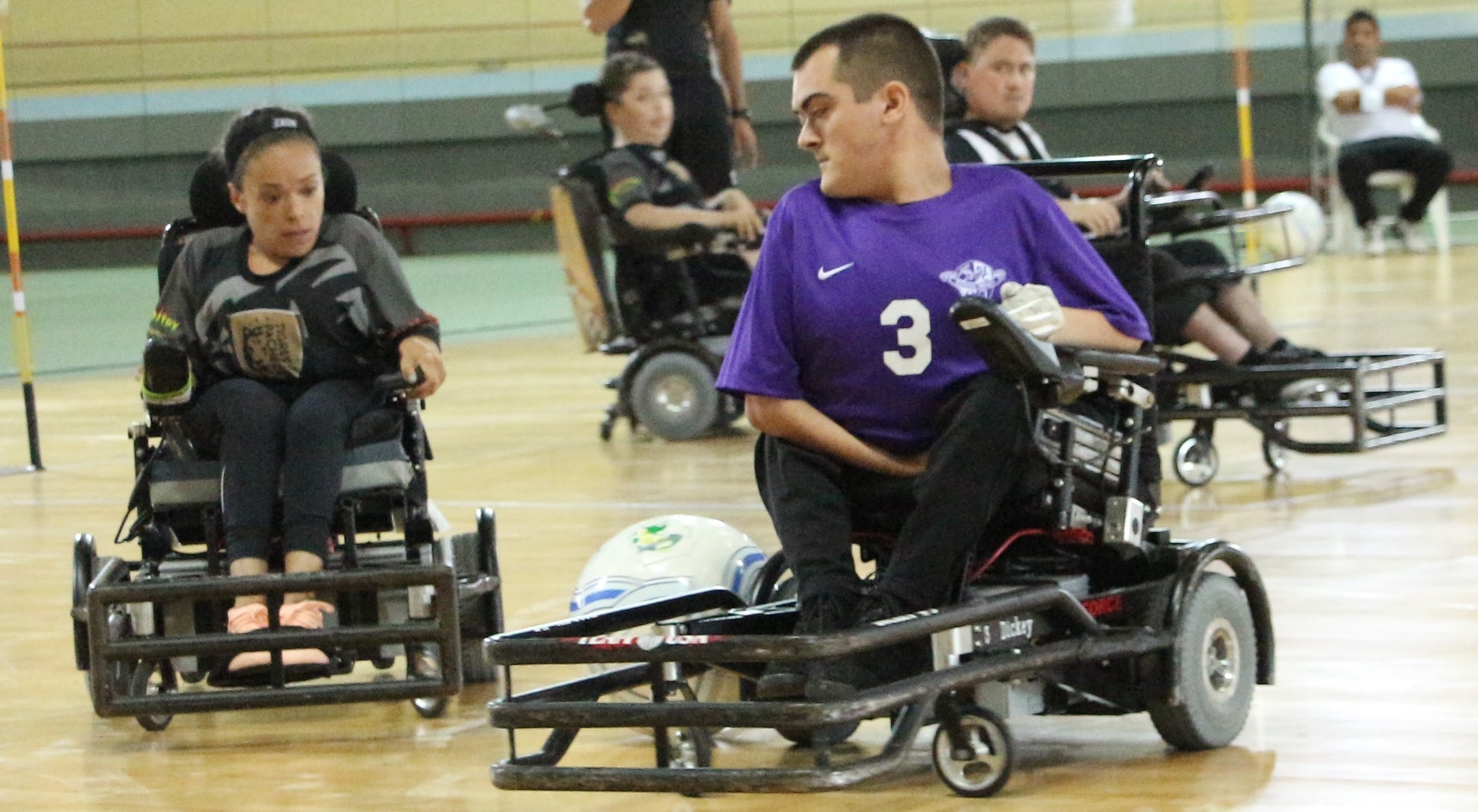 Any Questions?
18
TRISTRAM PETERS - ASIA PACIFIC OCEANIA ZONE
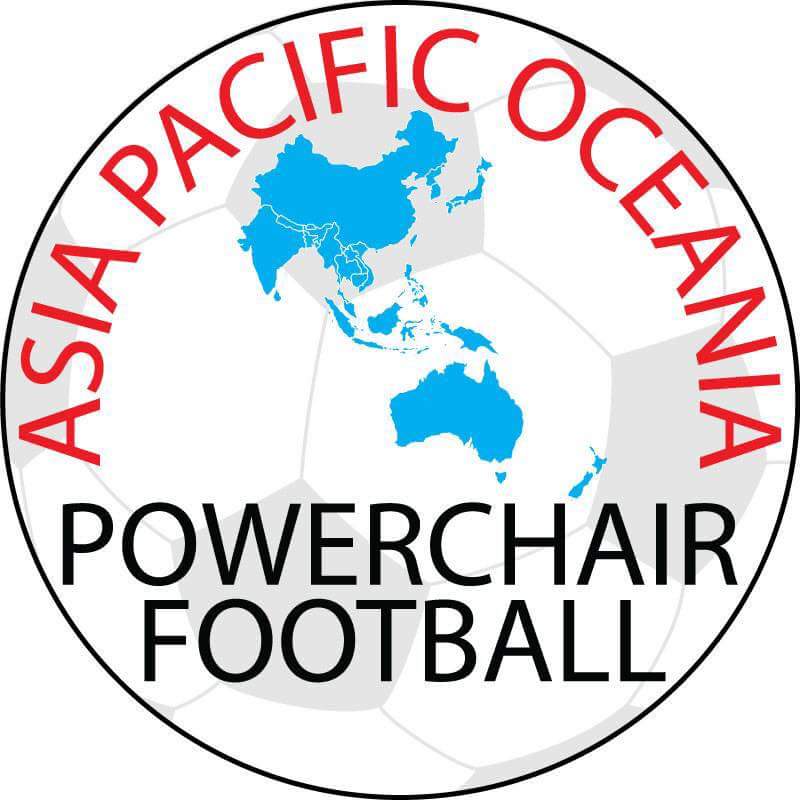 19
ASIA PACIFIC OCEANIA ZONE – BRIEF SUMMARY
The APO Zone Congress ExCo:

President: Mr. Shinchiro Obata-san (Japan)
Vice-President: Ms. Cecelia Hutchinson-Parsons (Aus)
Communications: Mr. Jo Yamaki-San (Japan)
Director of Sport: vacant
Treasurer: vacant
General Secretary: Mr. Tristram Peters
Guardians: Mr. Matt Cross (Aus), Mr.Tadanori Yoshino-San (Japan), Ms. Angela Pulini (NZ), Mr. Jingon Kim (Korea)
20
ASIA PACIFIC OCEANIA ZONE: BRIEF SUMMARY
The APO Zone currently has four members for 2021:
Australia
Japan
New Zealand
Korea

Nations developing the sport:
India
Singapore
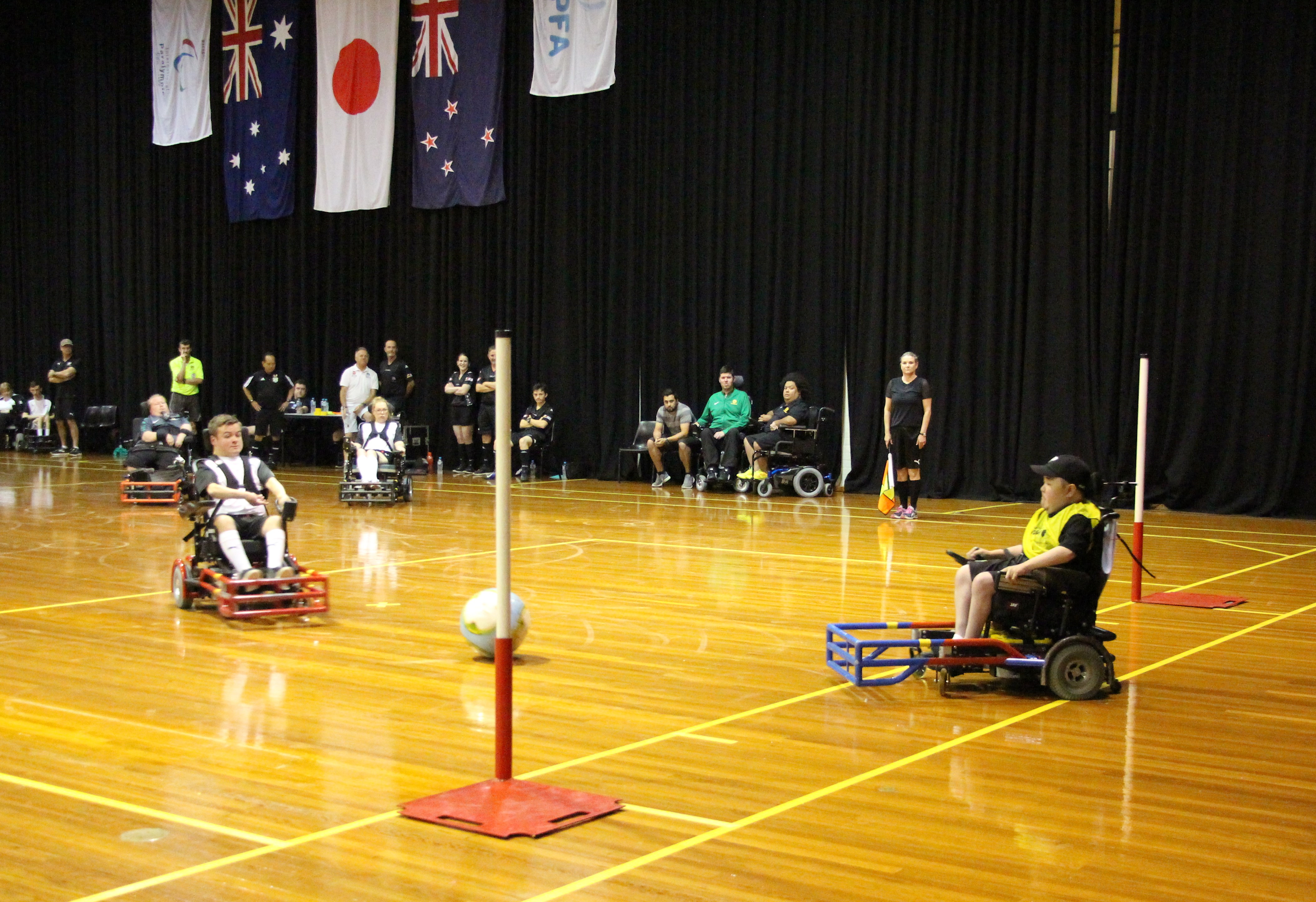 21
ASIA PACIFIC OCEANIA ZONE: TRISTRAM PETERS
Updates:

World Cup launch
FIPFA Workshops for NOPFs, Players and Coaches
APO Surveys
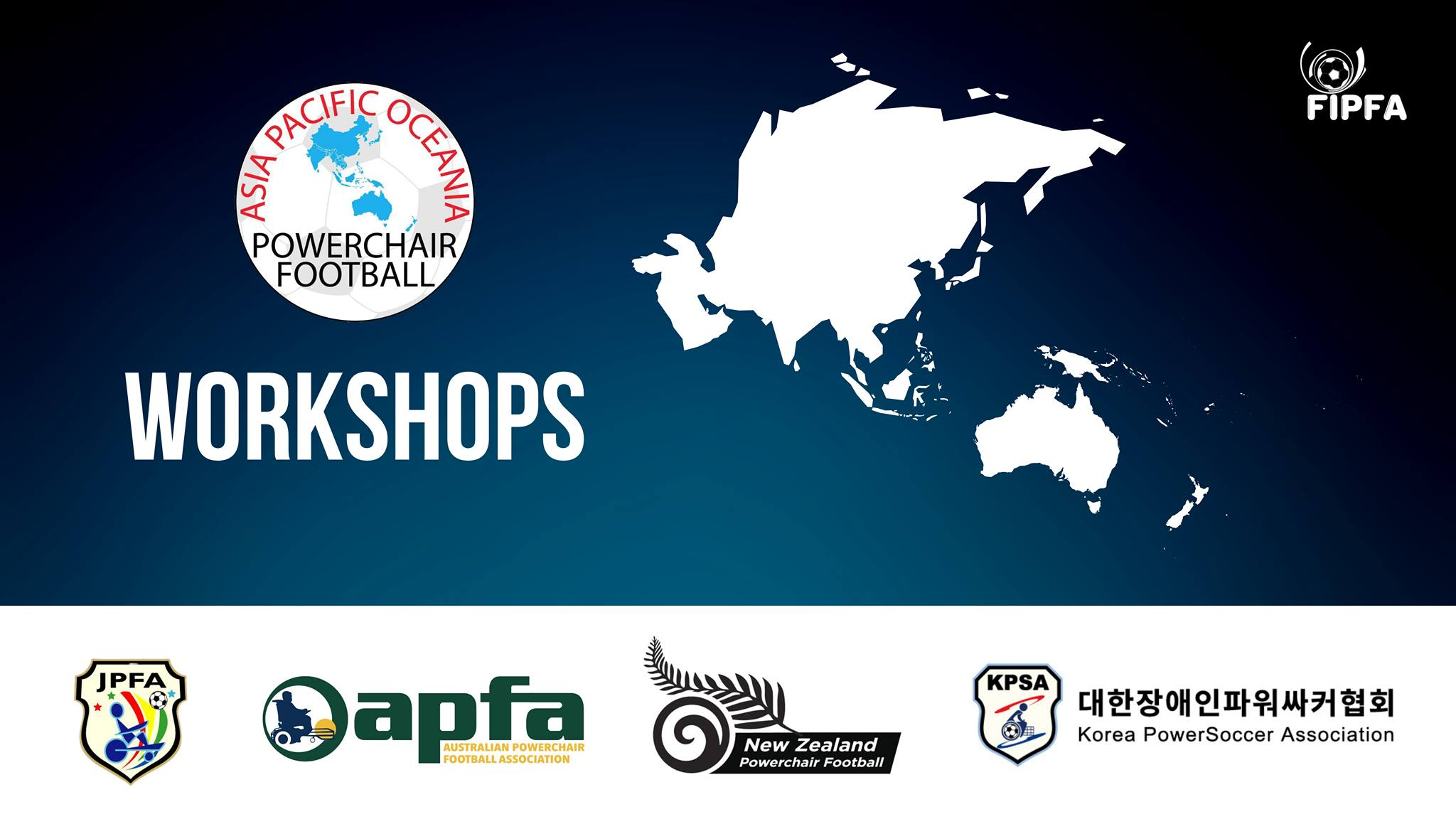 22
QUESTIONS?
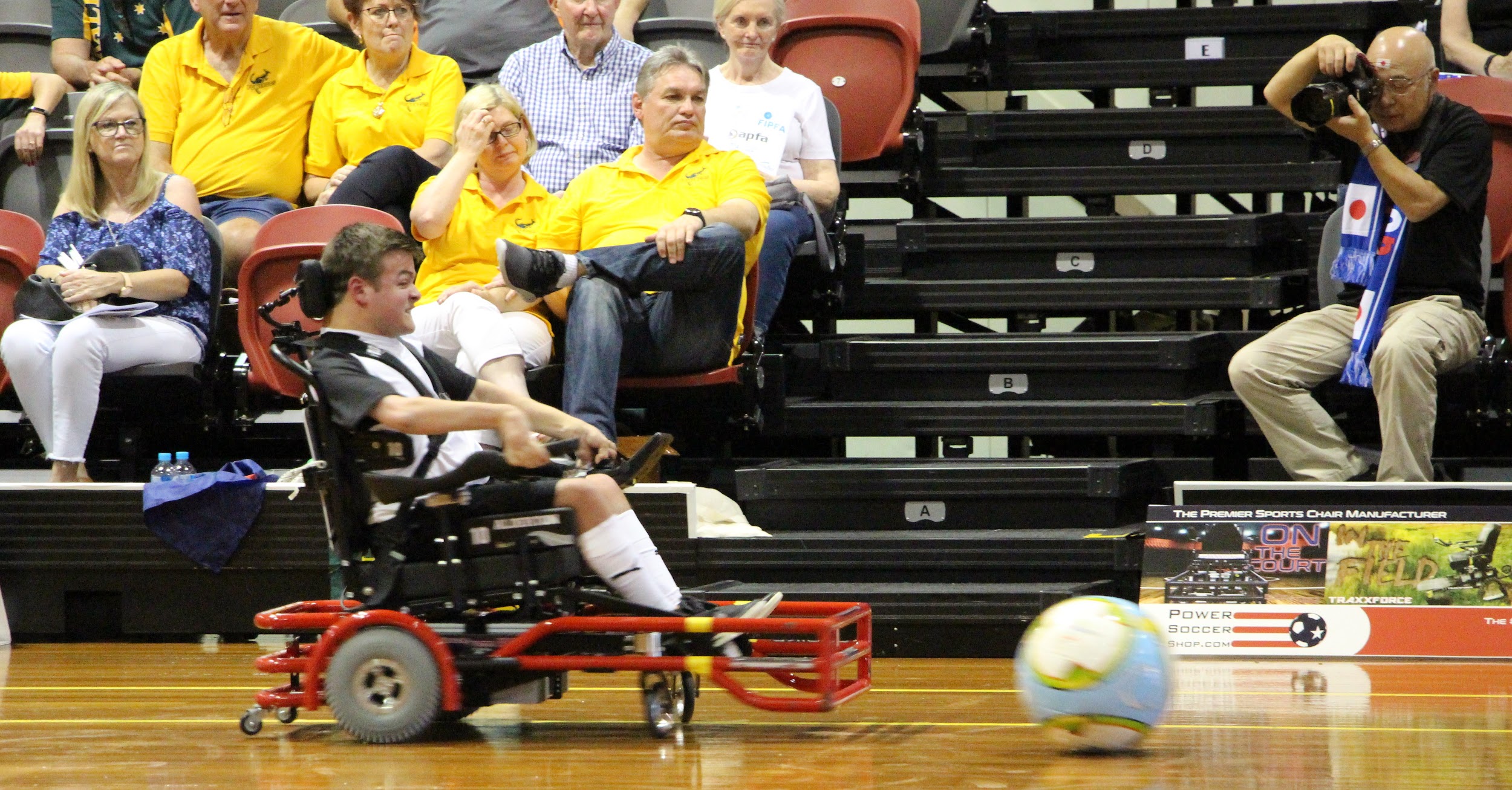 Any Questions?
23
DONAL BYRNE - EUROPEAN ZONE
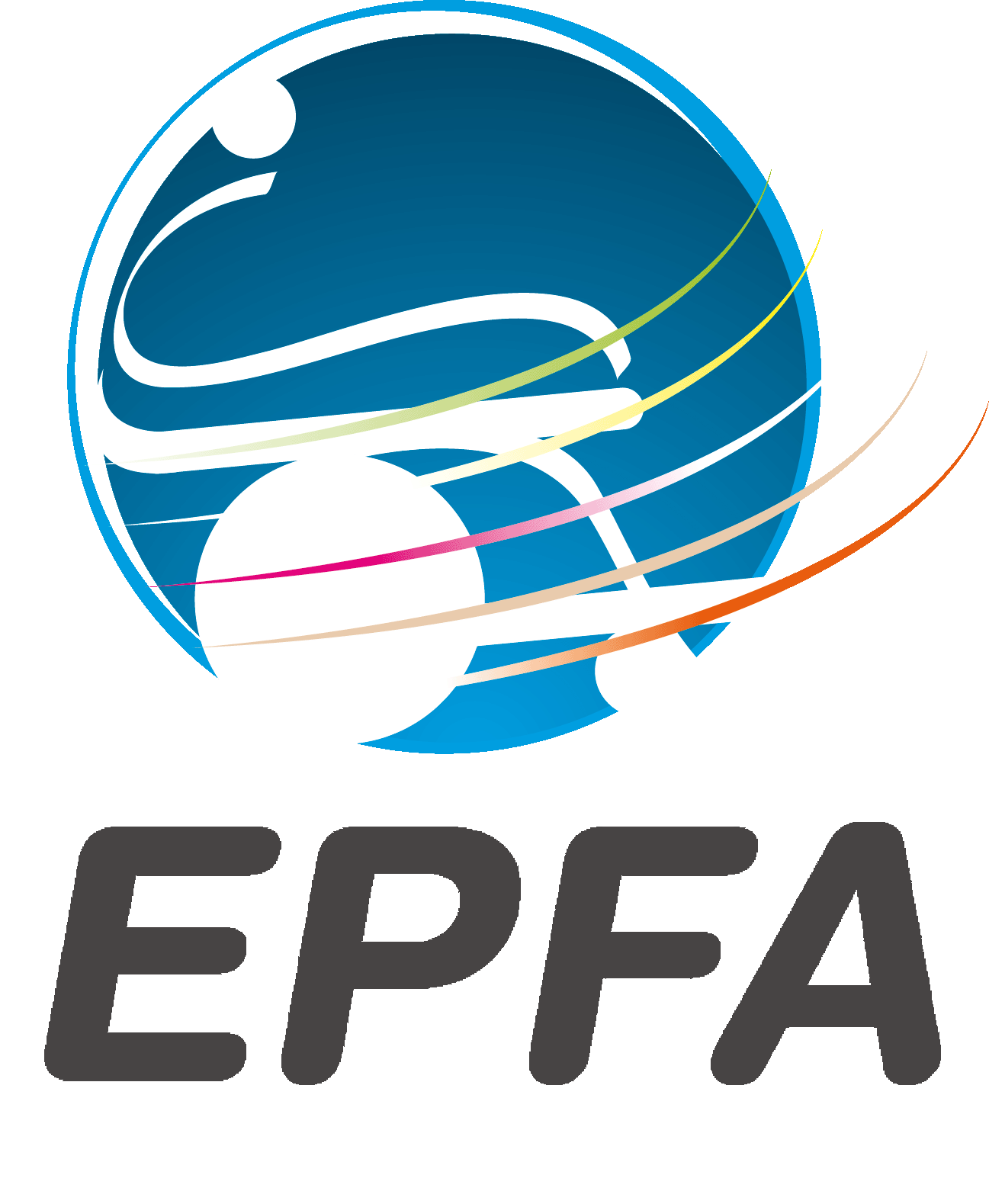 24
Online Engagement and Off-Court Activity
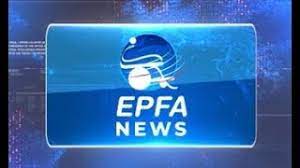 EPFA News
Education Opportunities - Johan Cruyff Institute
Sports Psychology workshops - Erin Prior
In Conversation Series - 
Club Twinning & EmPals
Football For All Leadership Programme
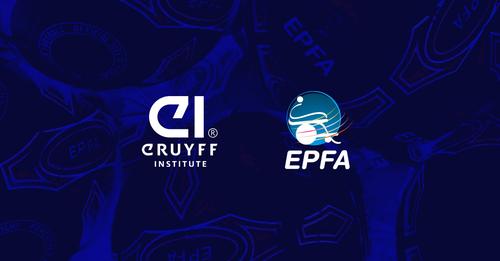 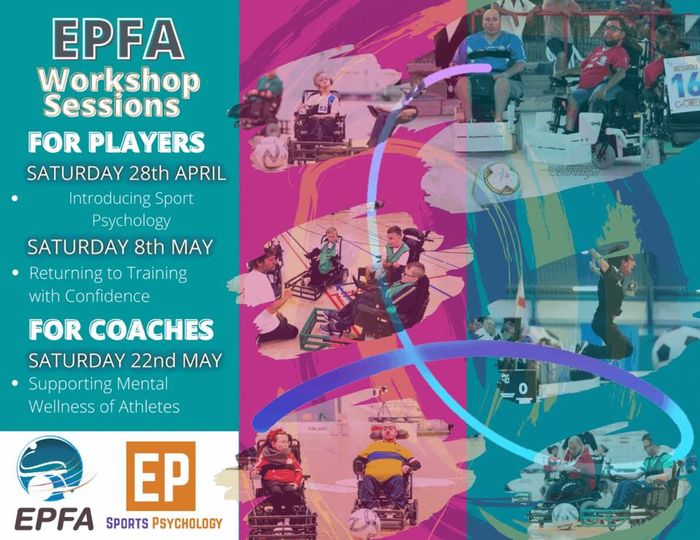 25
Engagement Workshops
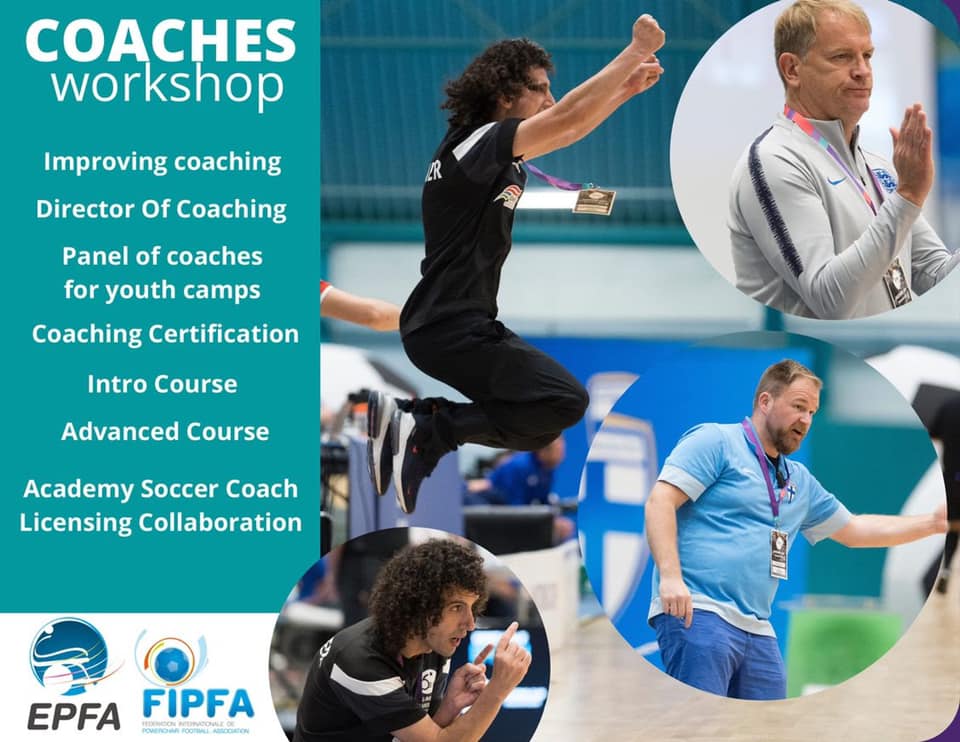 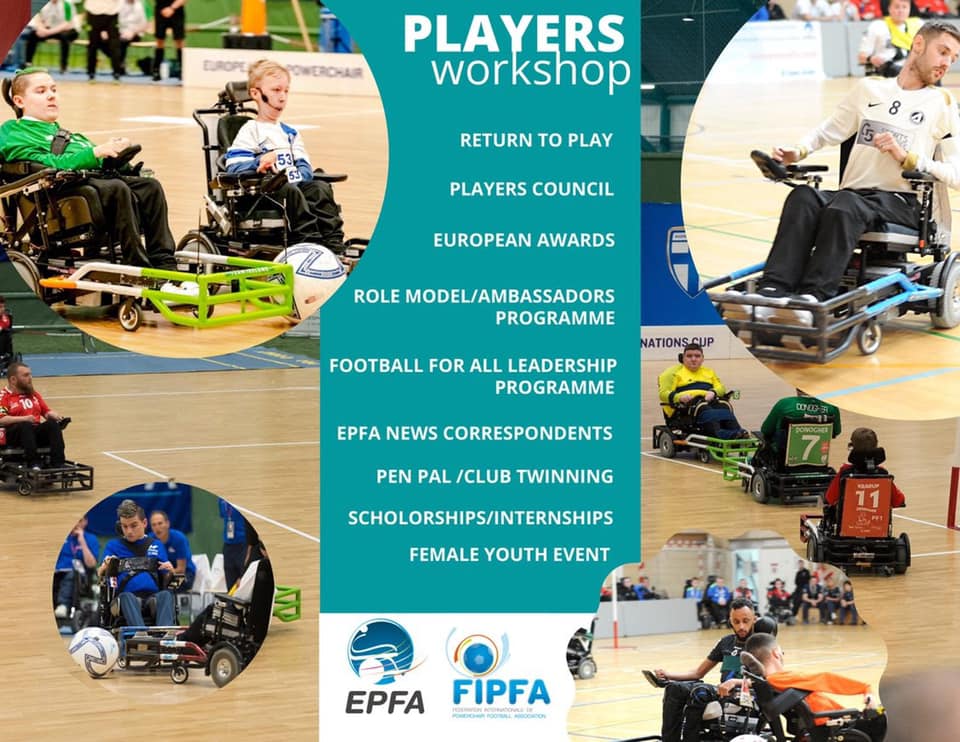 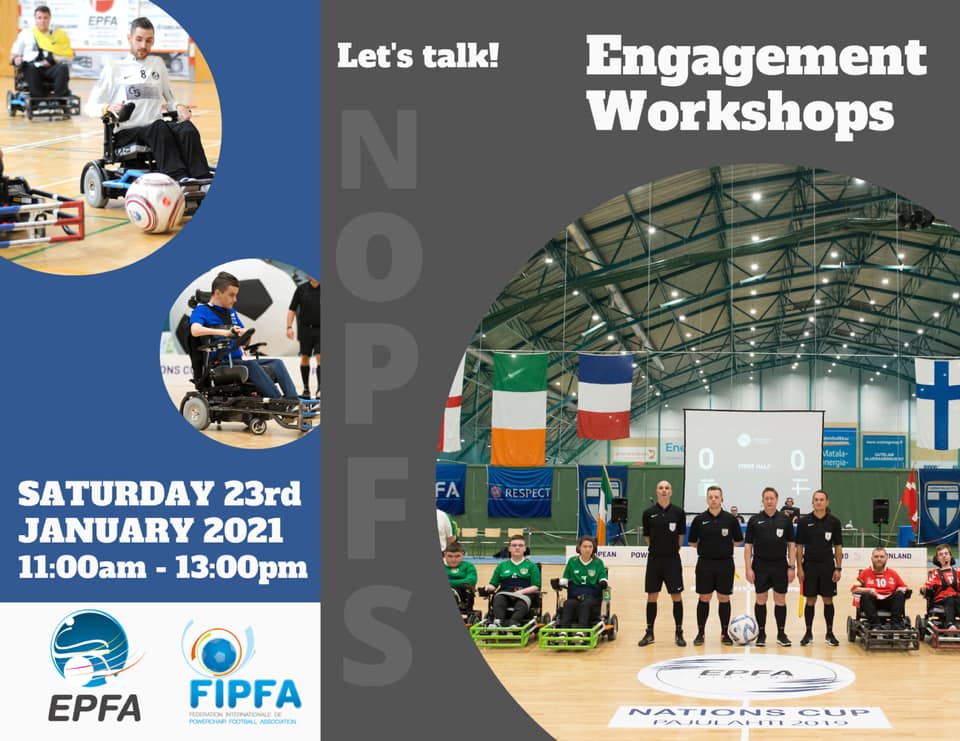 26
Events Cancelled
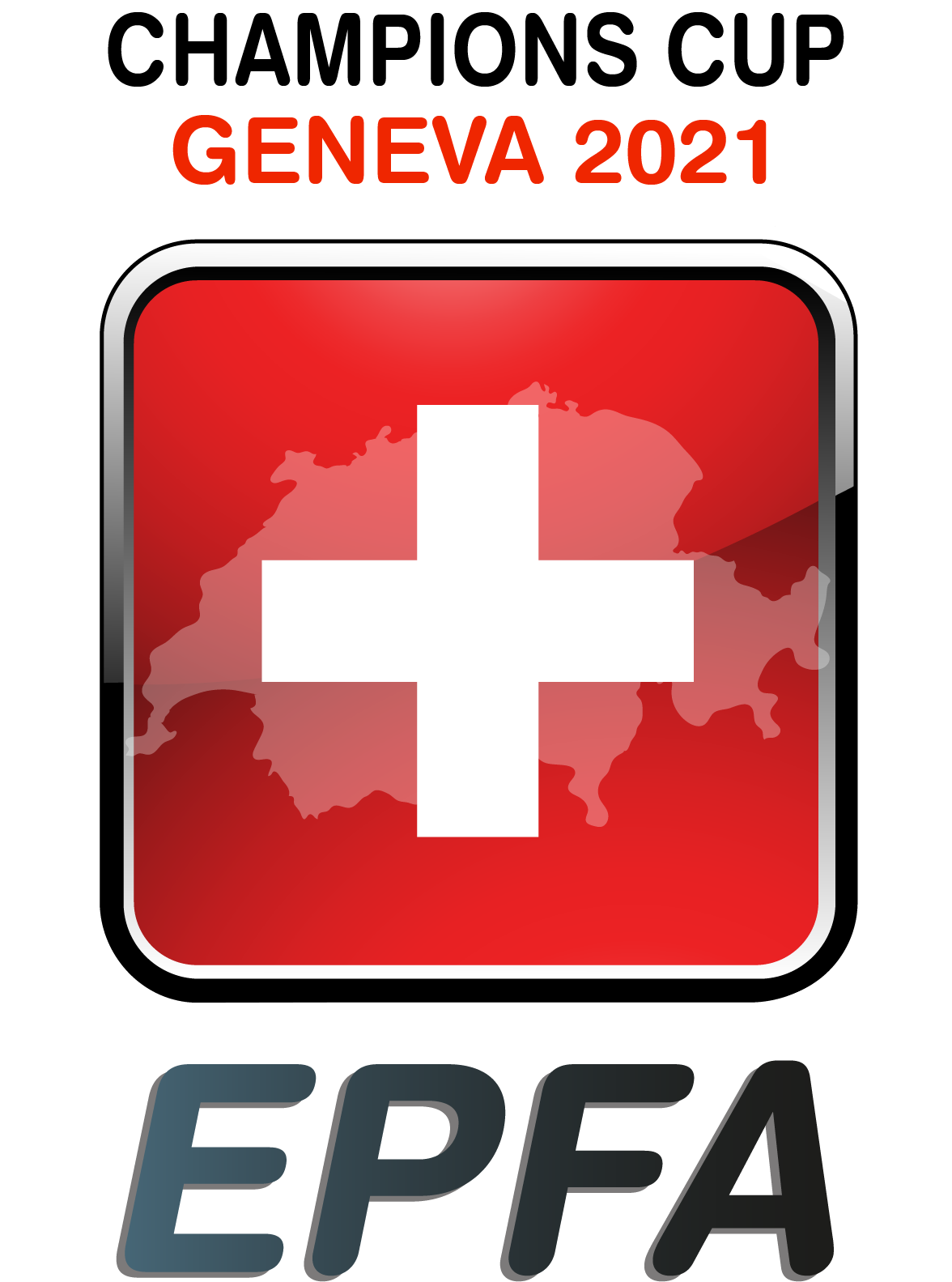 EPFA Champions Cup August 2021
Next & New Generation Youth Camps
Training Clinics - Referees Classifiers, Coaches
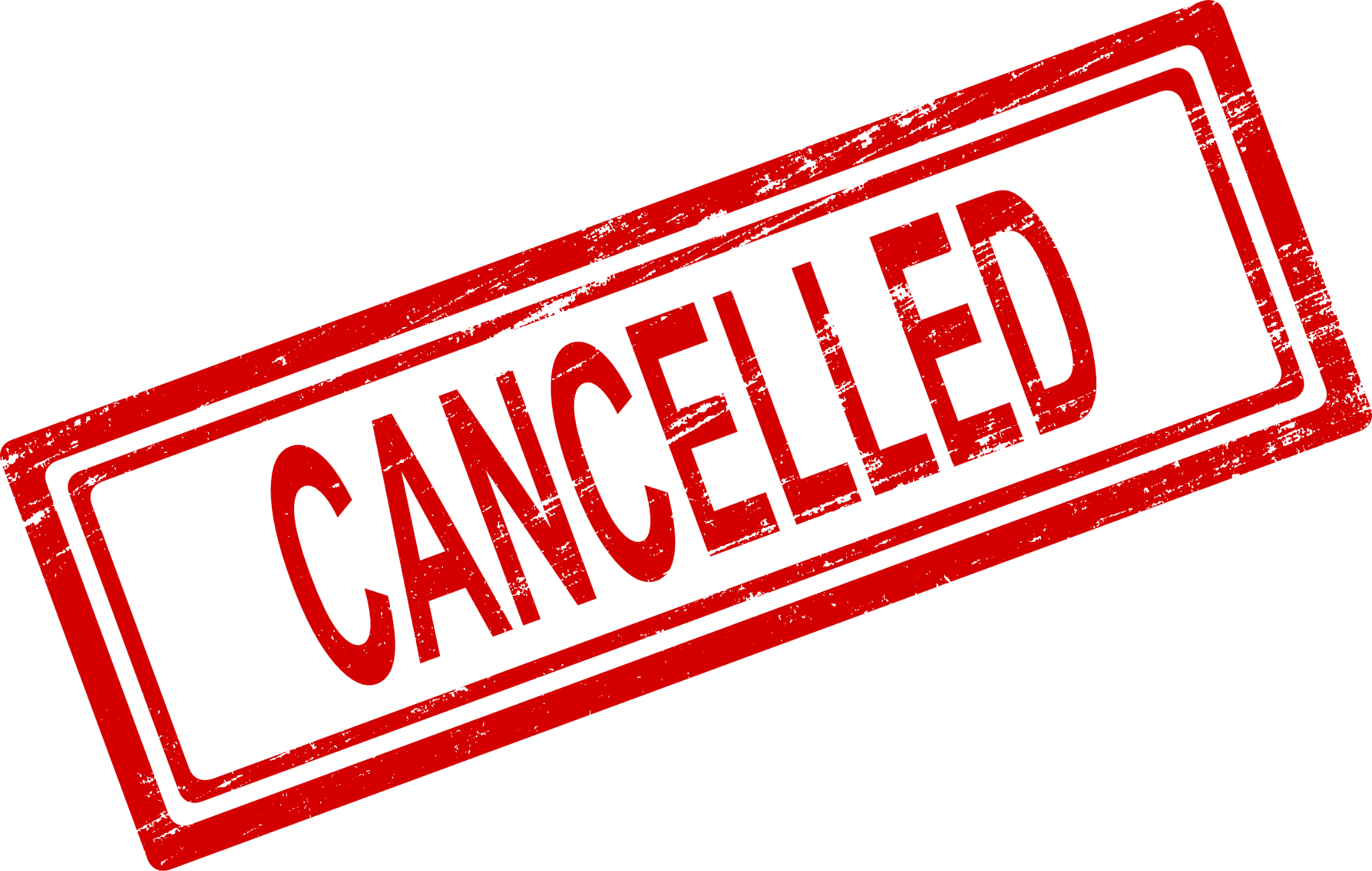 27
Global Vaccination Programme
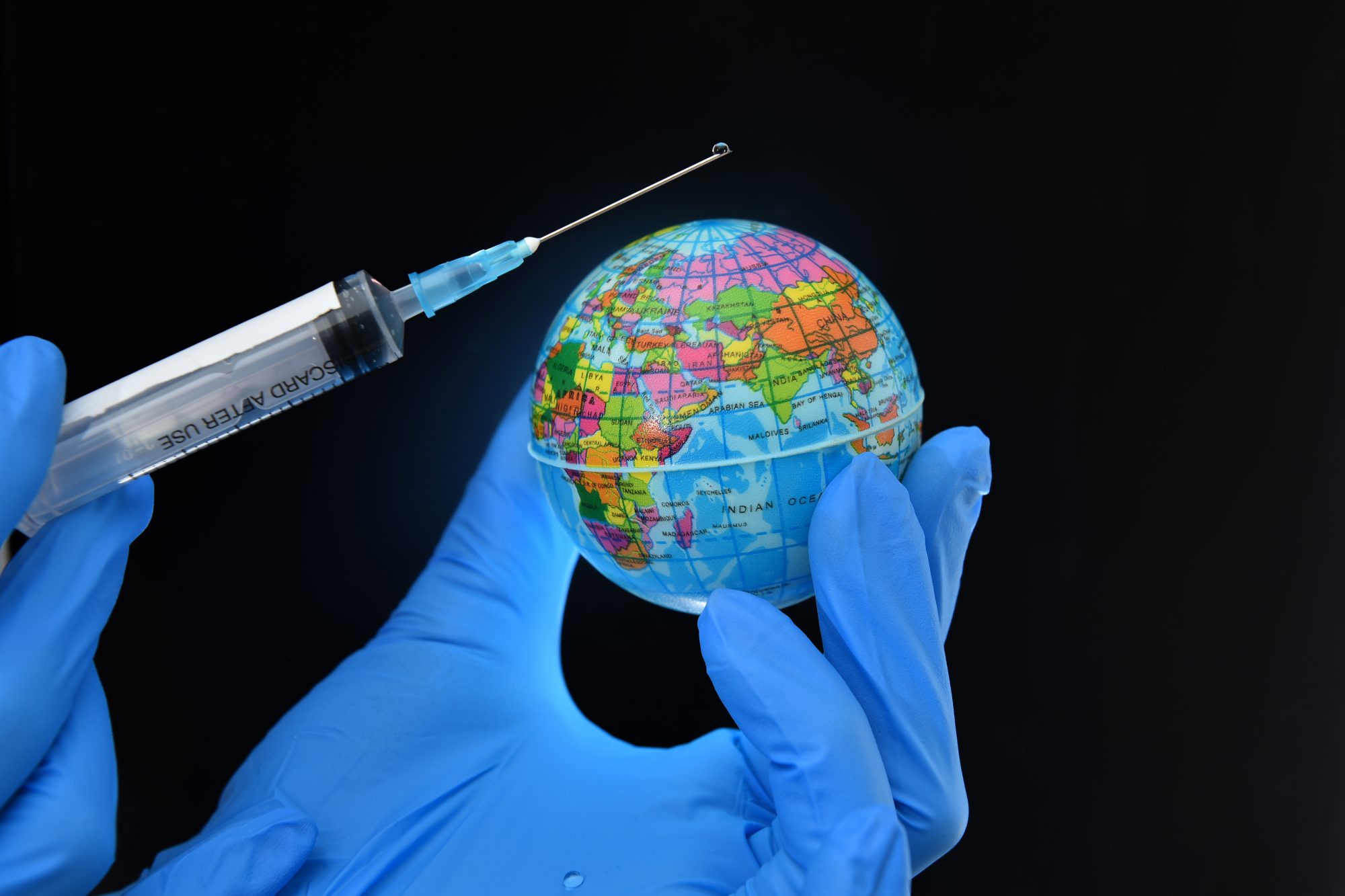 28
Return to On-Court Activity
Return to club training
Friendly club matches
Return to scheduled leagues
Return to national team training
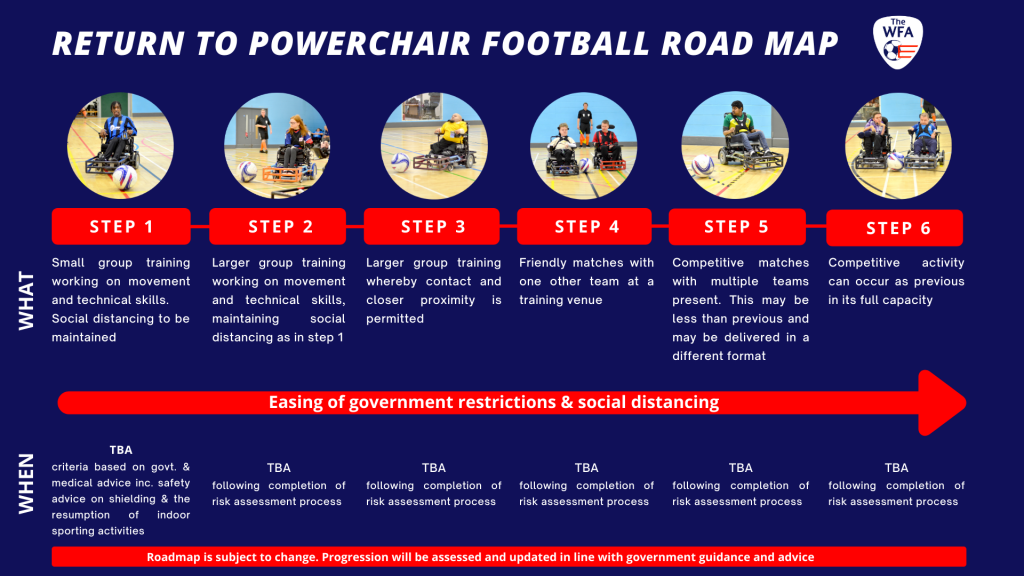 29
Head and Assistant Head European Referee Appointment
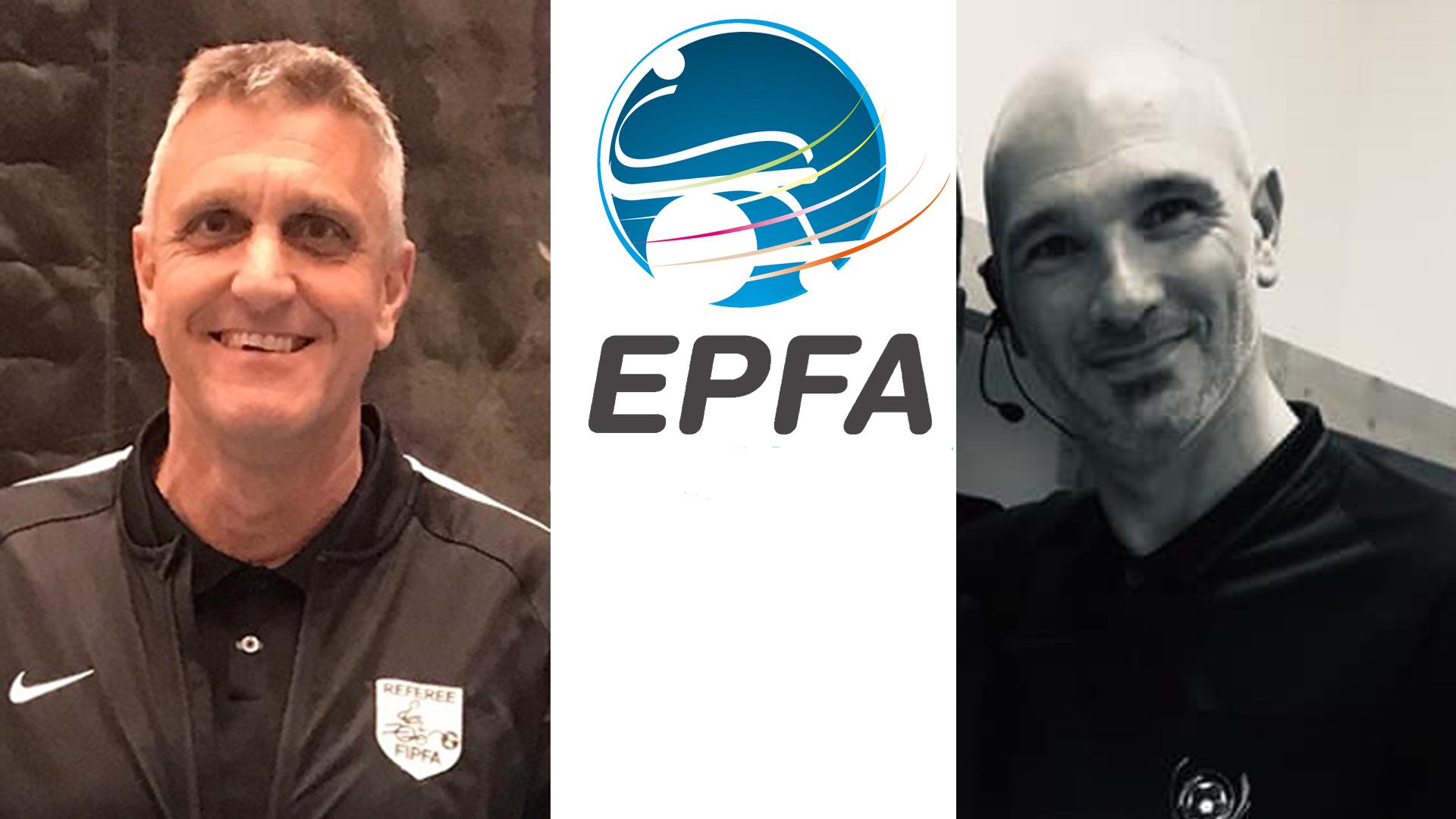 30
Developing New Members
Welcome to Russia as an associate member
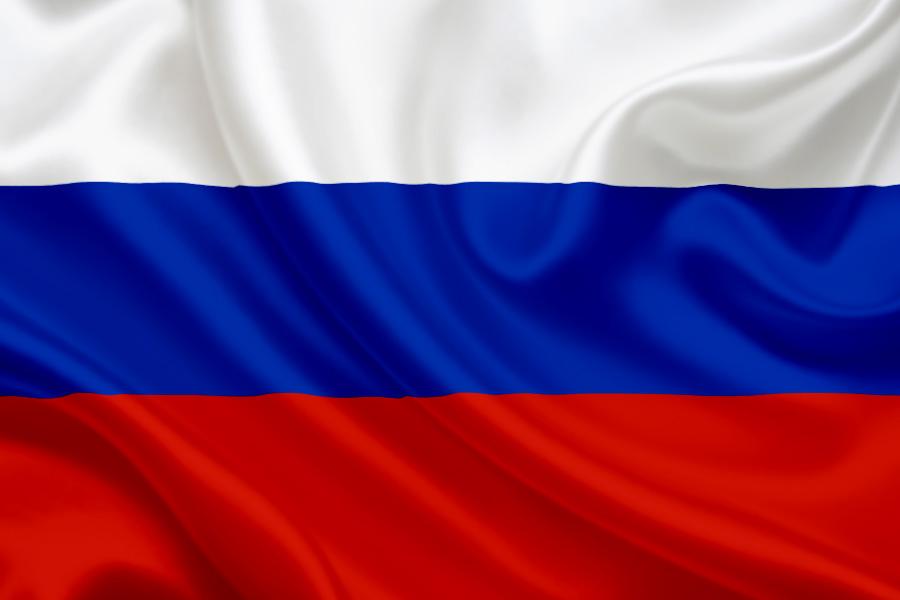 Potential New Members
The Netherlands
Belgium
Portugal
Croatia
Sweden
Wales
Israel
31
2022 Planning
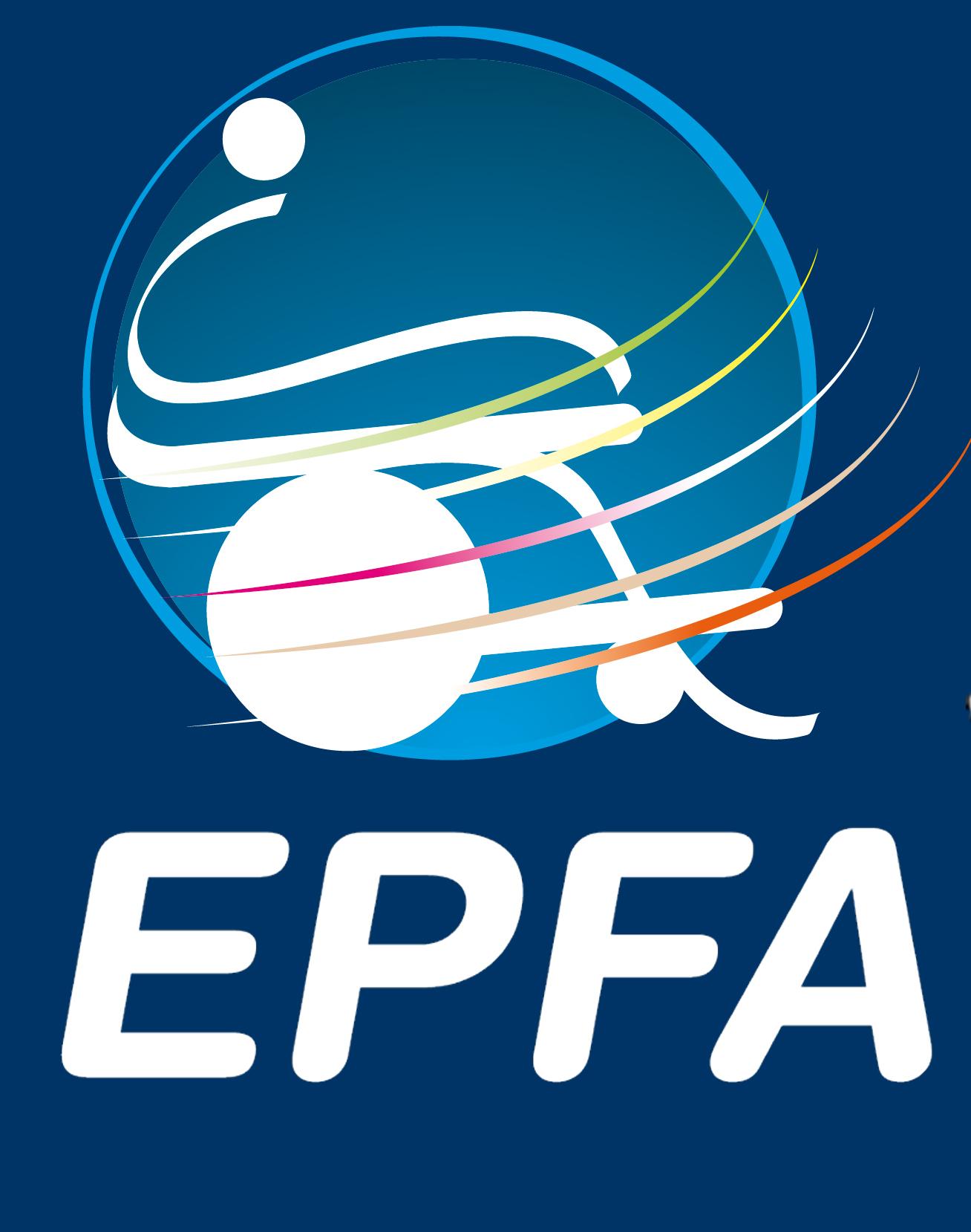 EPFA CUP - Geneva
New Generation Youth Camp - Spain 
Possible Home Nations Development Tournament
Training Clinics - Referees Classifiers Coaches
Off Court Activity - Johan CruyffSport Psychology WorkshopsFootball For All Leadership Programme
32
QUESTIONS?
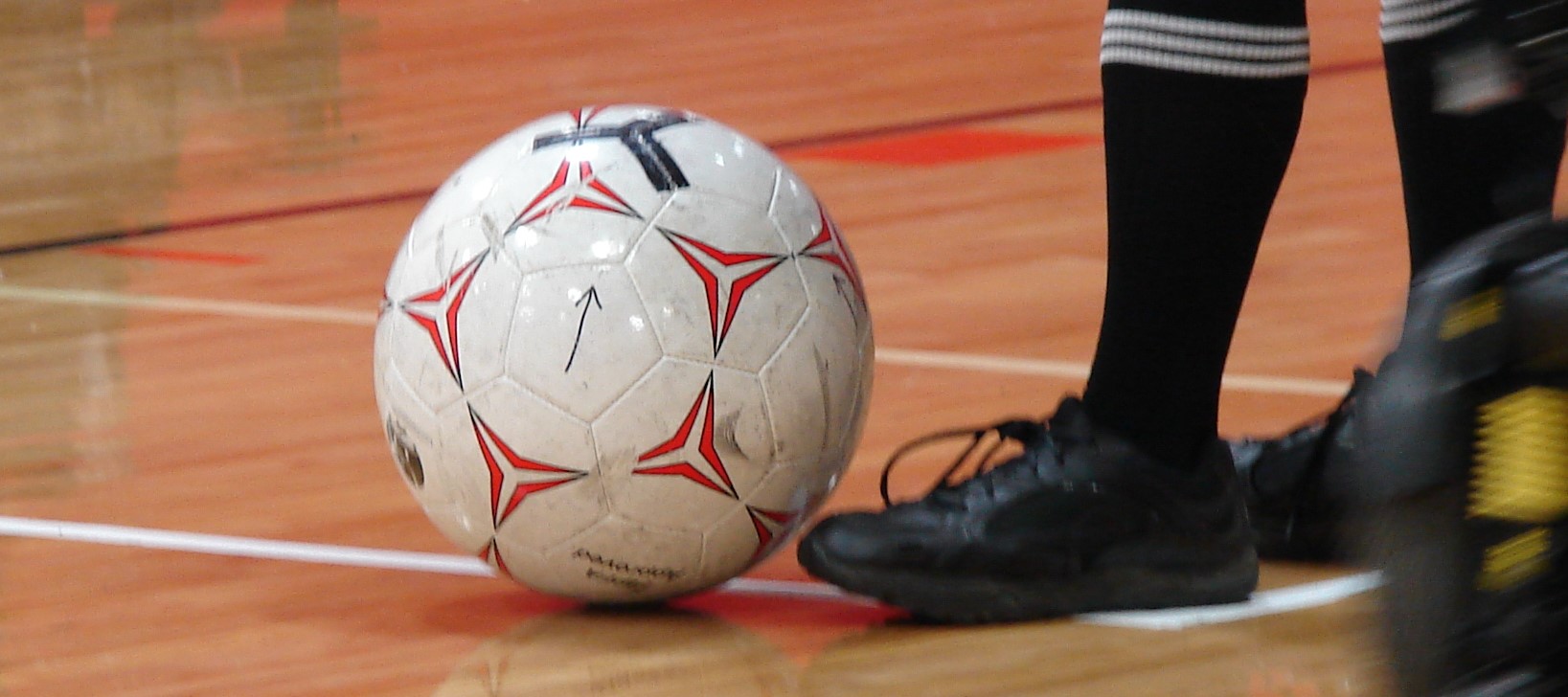 Any Questions?
33
BARB PEACOCK - SECRETARY GENERAL
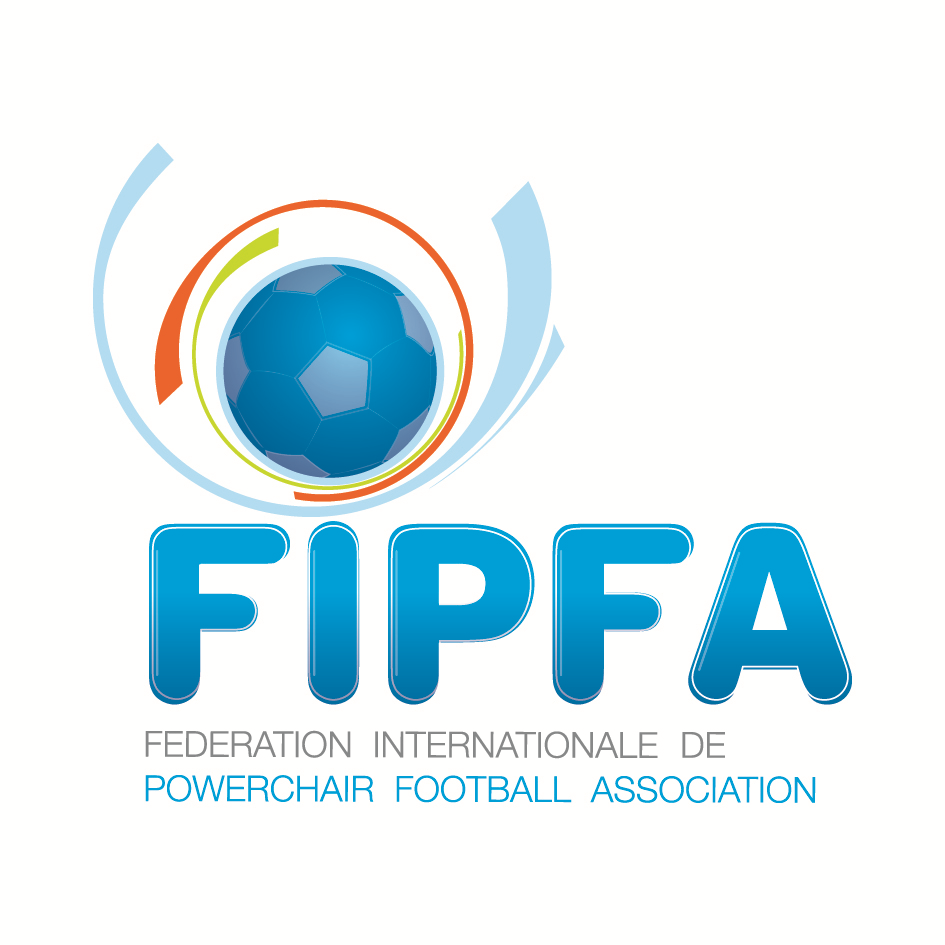 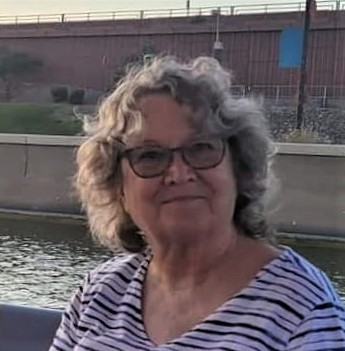 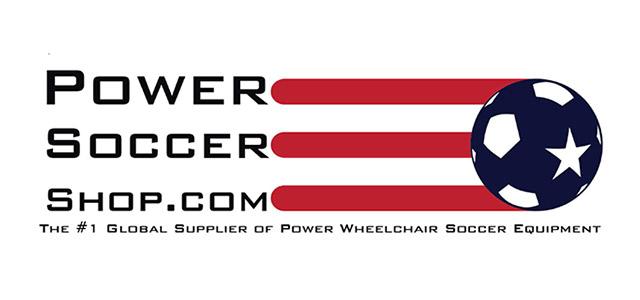 34
Status of the Secretariat
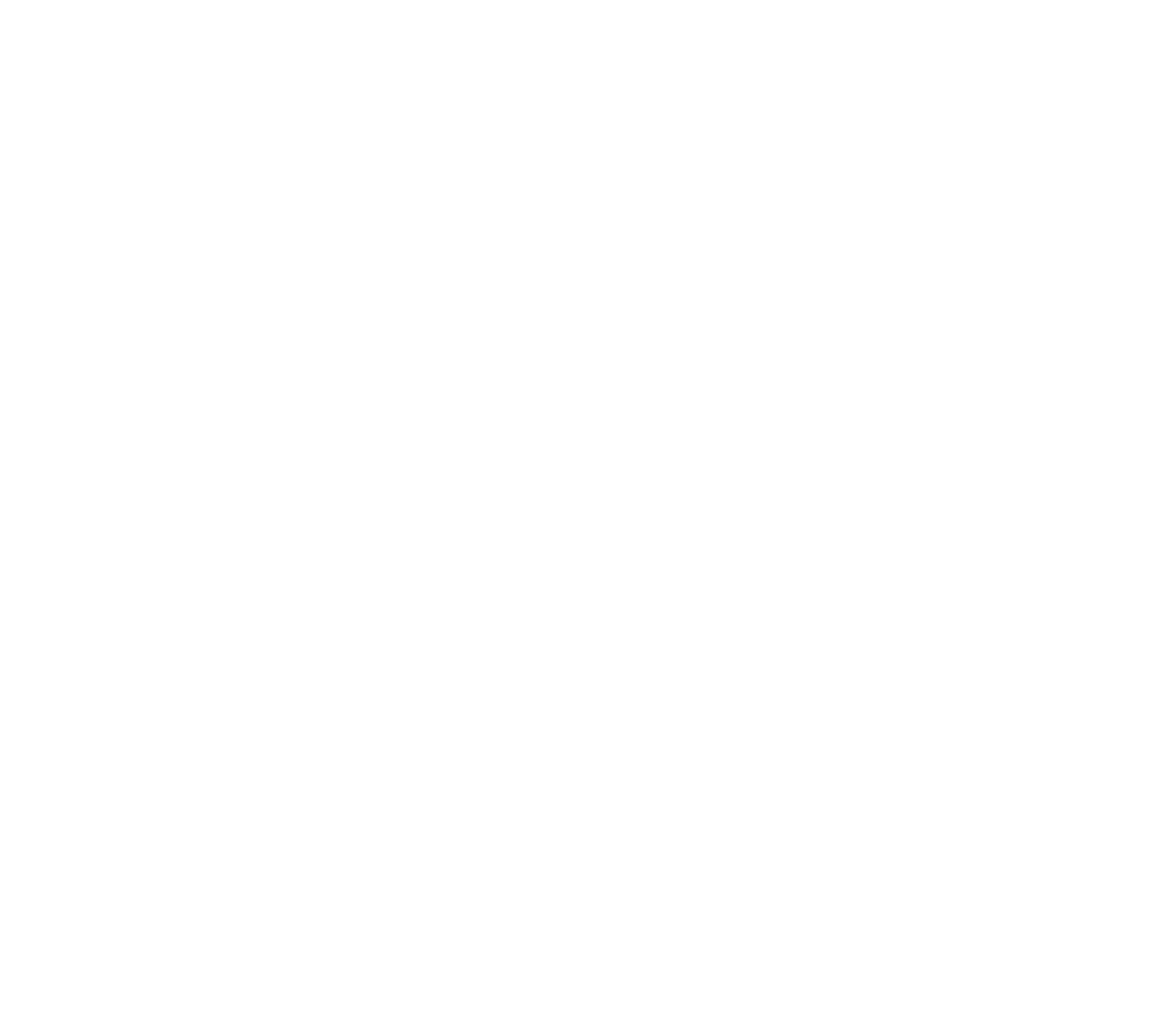 Duties and Responsibilities:
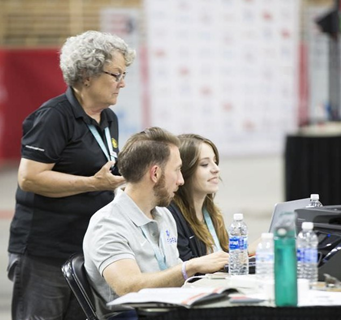 Manage the day to day business of FIPFA
Maintain communication with Zones and NOPFs
Maintain organisation of information
Field issues and questions from interested parties
Organise Executive Council meetings, take notes, and disseminate minutes to ExCo members
Prepare annual reports
Organise the annual Congress.
Others as assigned by the president
35
Status of the Secretariat
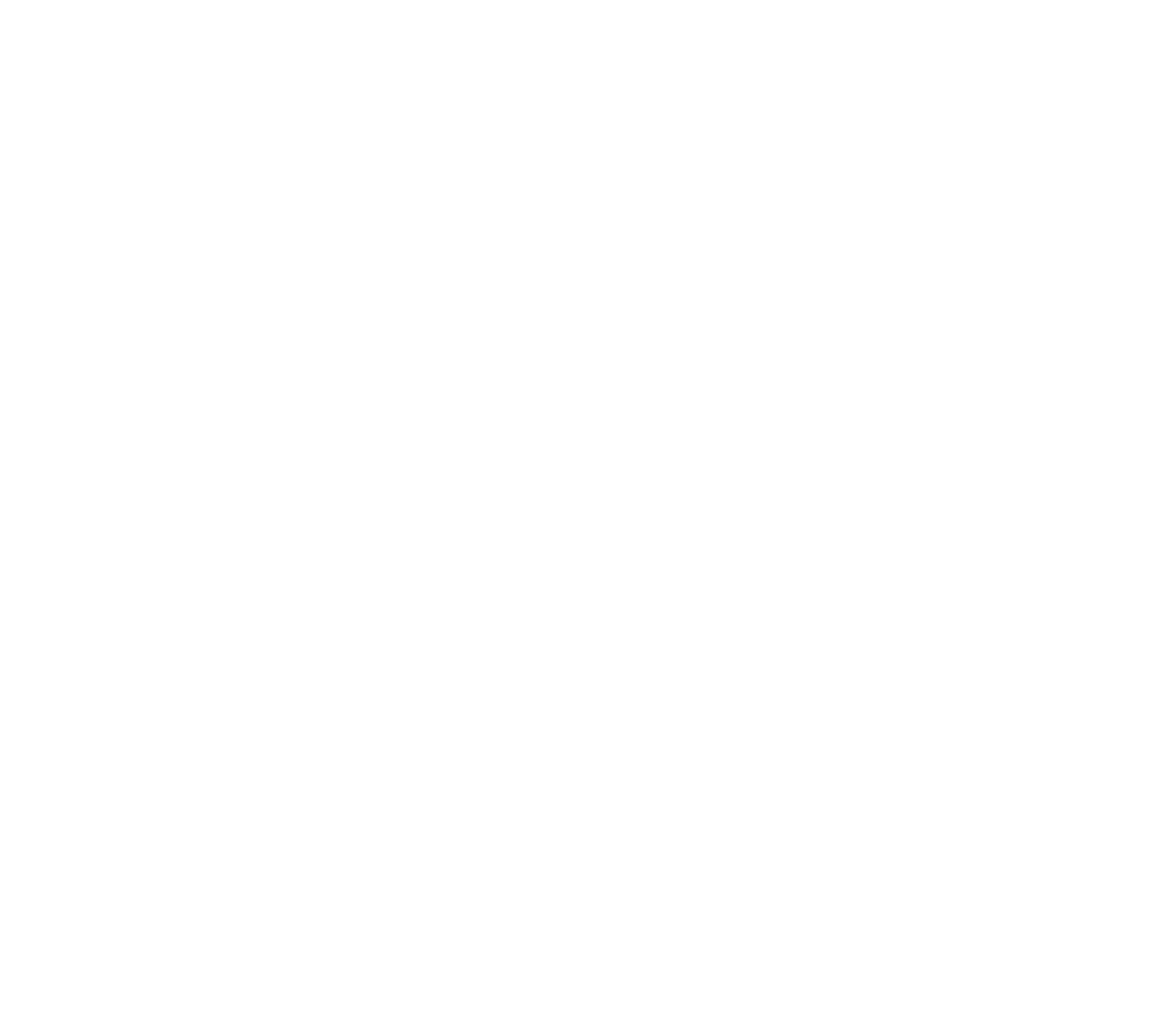 November 2020 - October 2021:
ExCo meetings
Held monthly meetings with the Executive Council and the lead Zone Representatives
Worked with FIPFA President on content
Prepared and disseminated the agendas
Shared the minutes from each with the ExCo.

Annual Congress
  Assisted in the preparation of the virtual Congress
  Created Minutes and disseminated to all participants
  Prepared the Annual Report
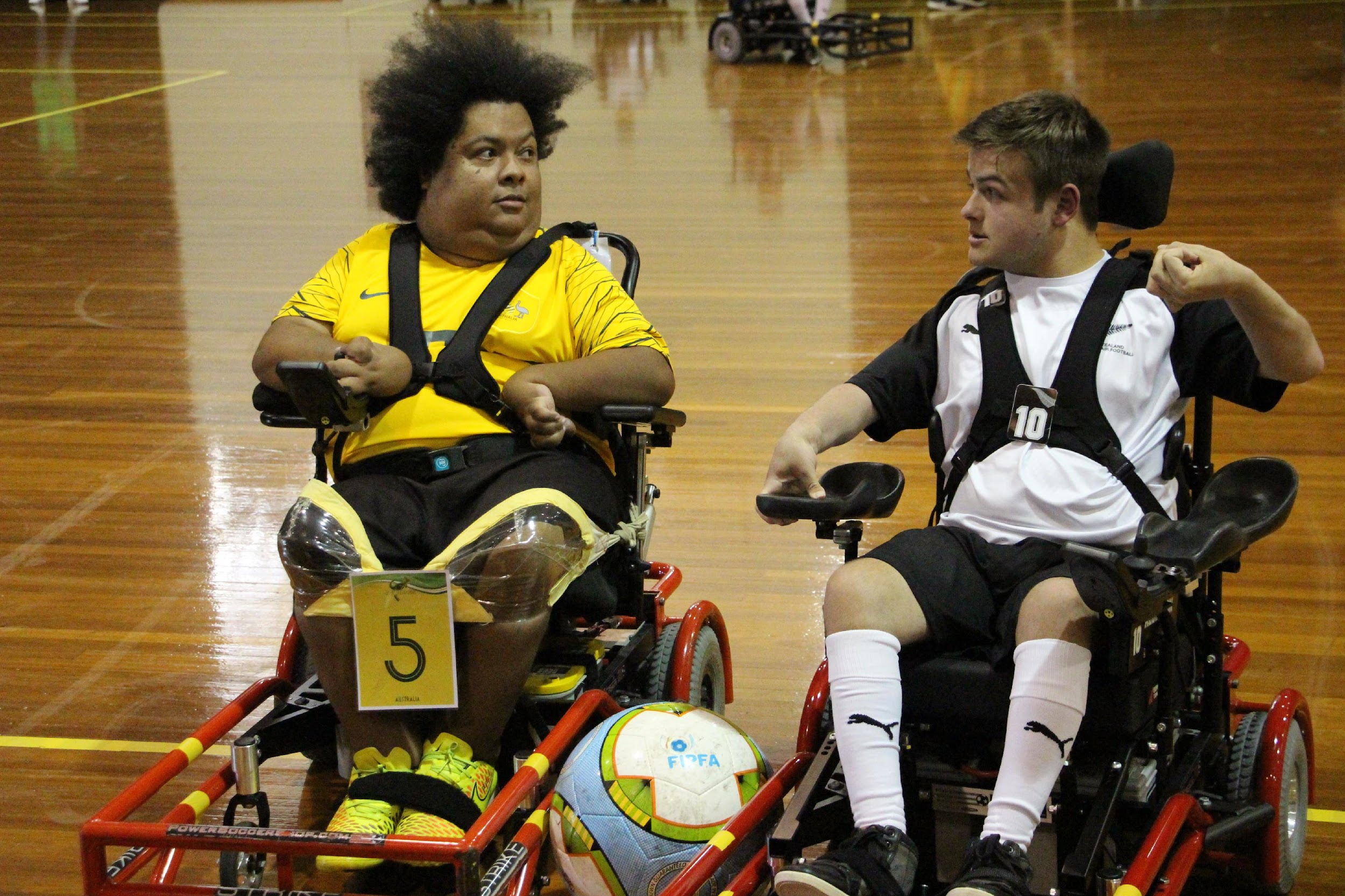 36
Status of the Secretariat
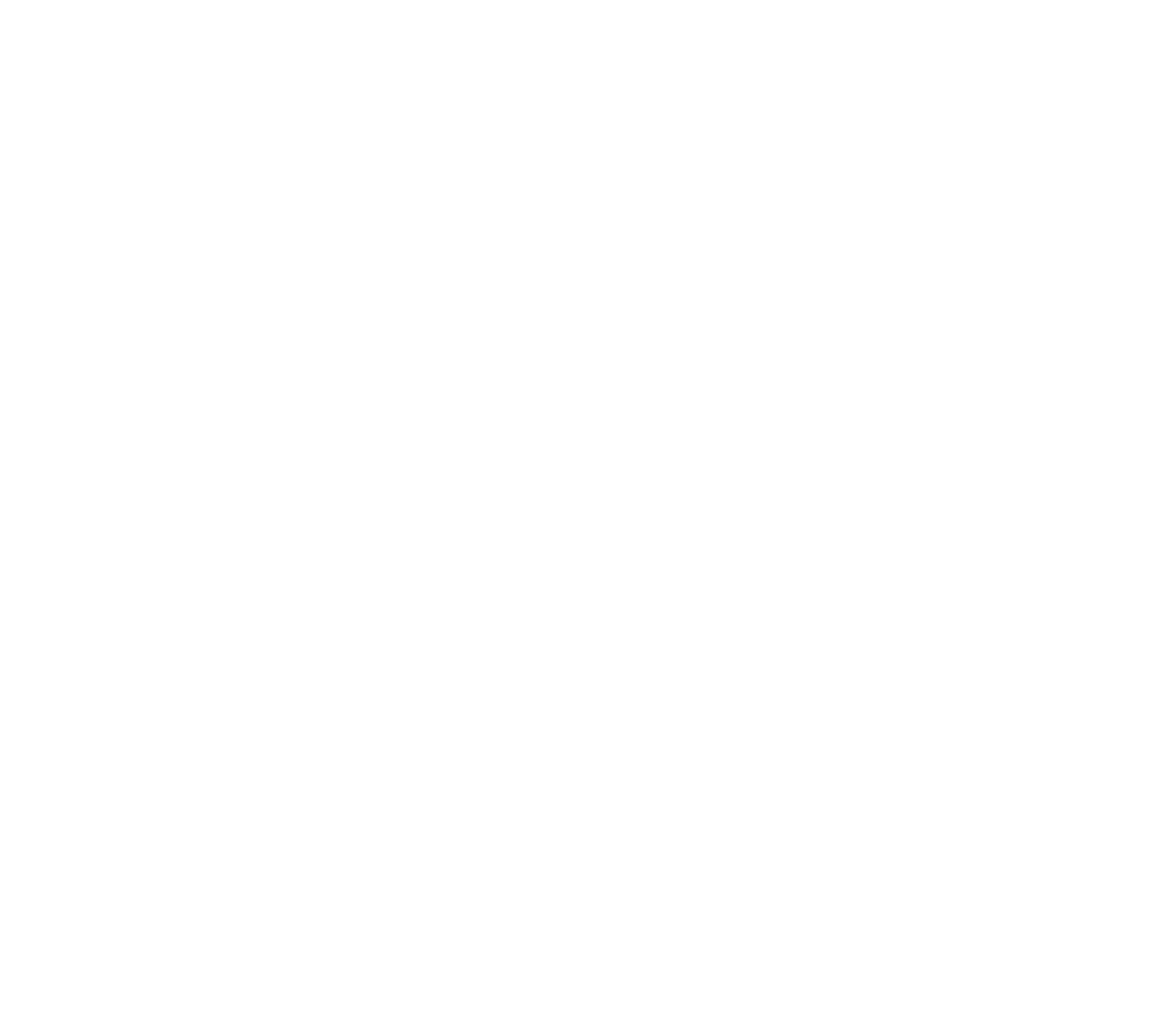 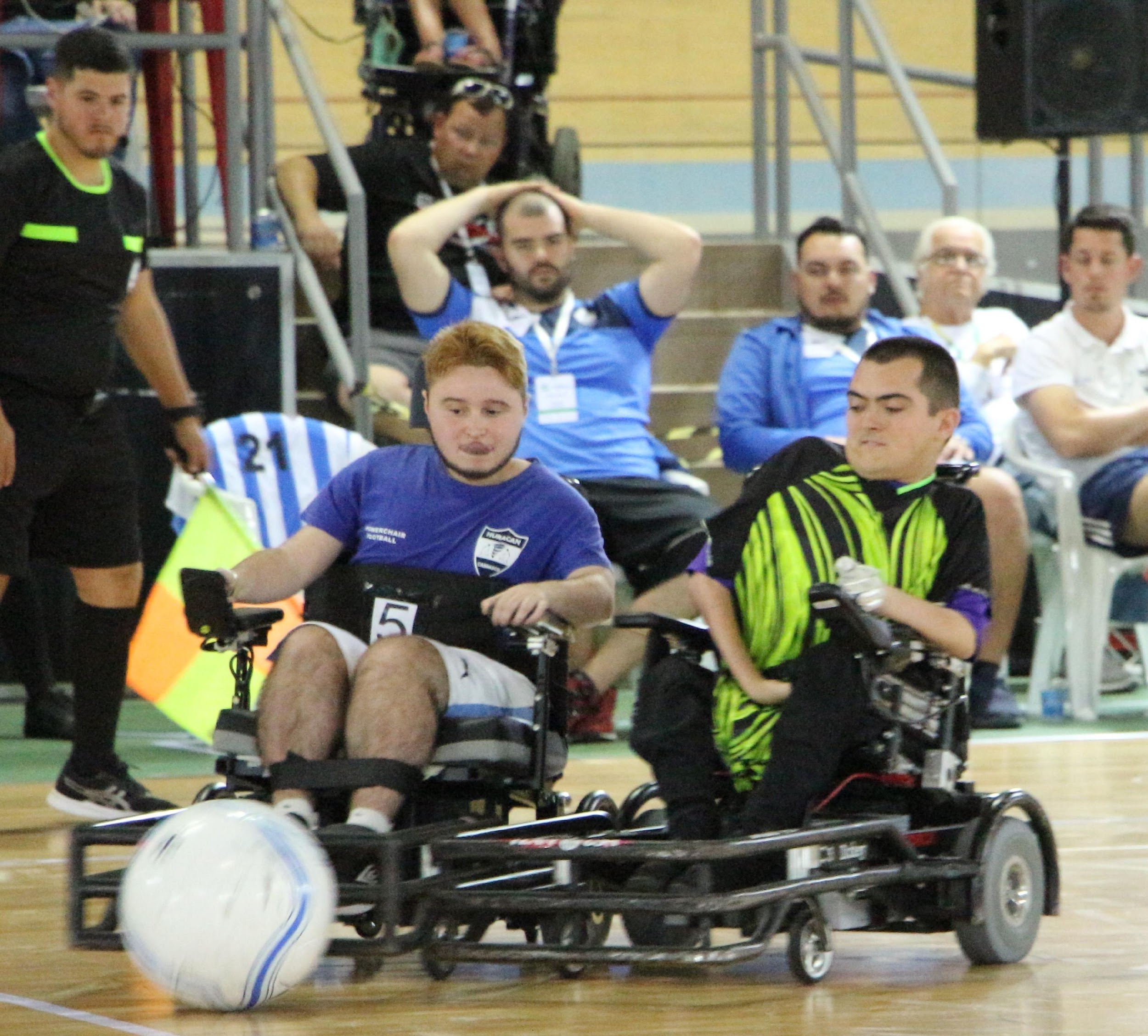 November 2020 - October 2021:
Communication
Maintained current NOPF contact information
Maintained communication with all NOPFs
Appointed Ryan Sipple as Communications Officer in June.
Michael Jeffress stepped down in May due to family issues

Ryan 
Has increased our presence on all social media platforms
Is building our new FIPFA website:
Easier to maintain and update on an English platform
Each NOPF will have a page
User friendly for phones and tablets
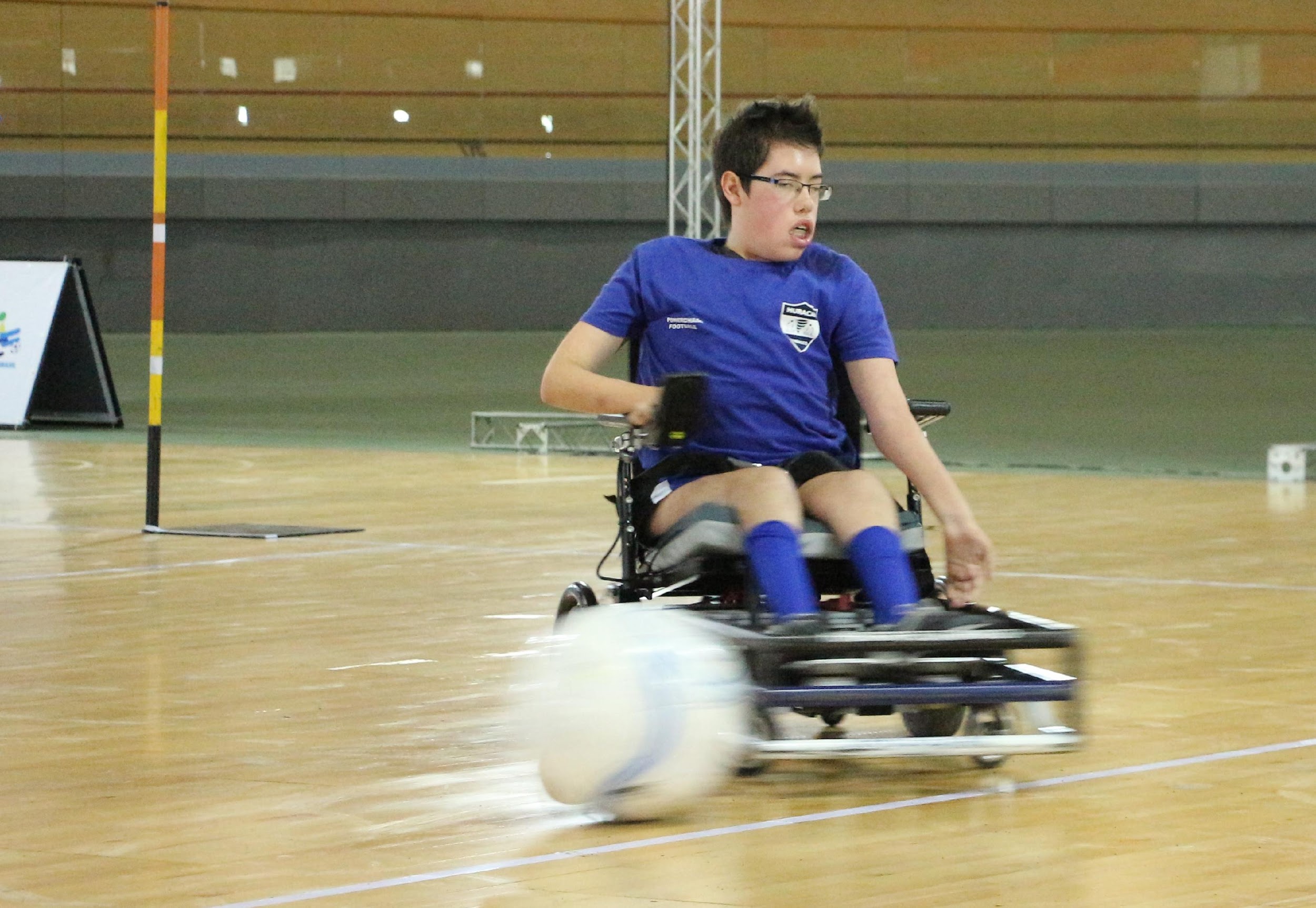 [Speaker Notes: Ryan to be introduced by Barb]
37
Status of the Secretariat
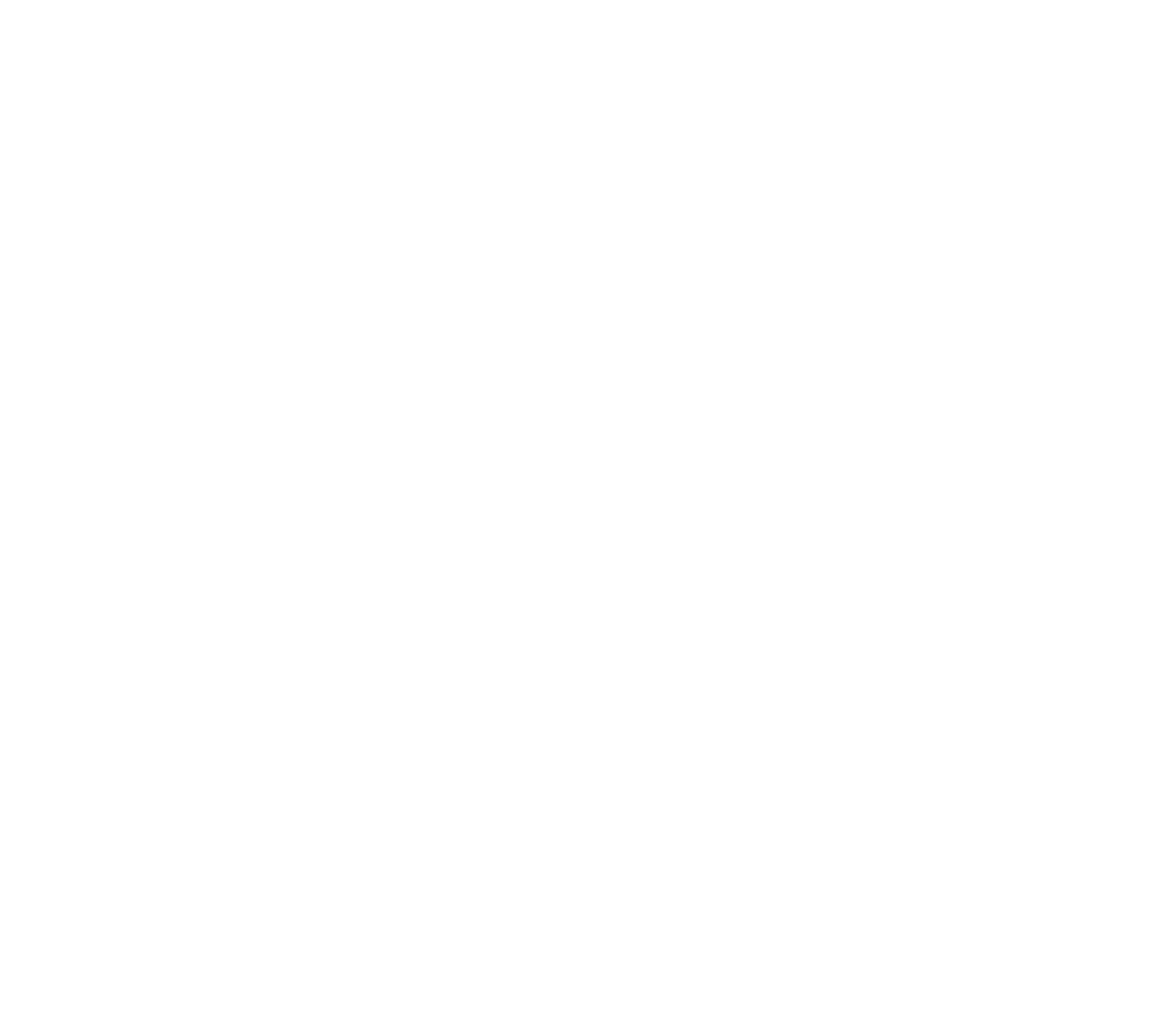 Goals for 2022:
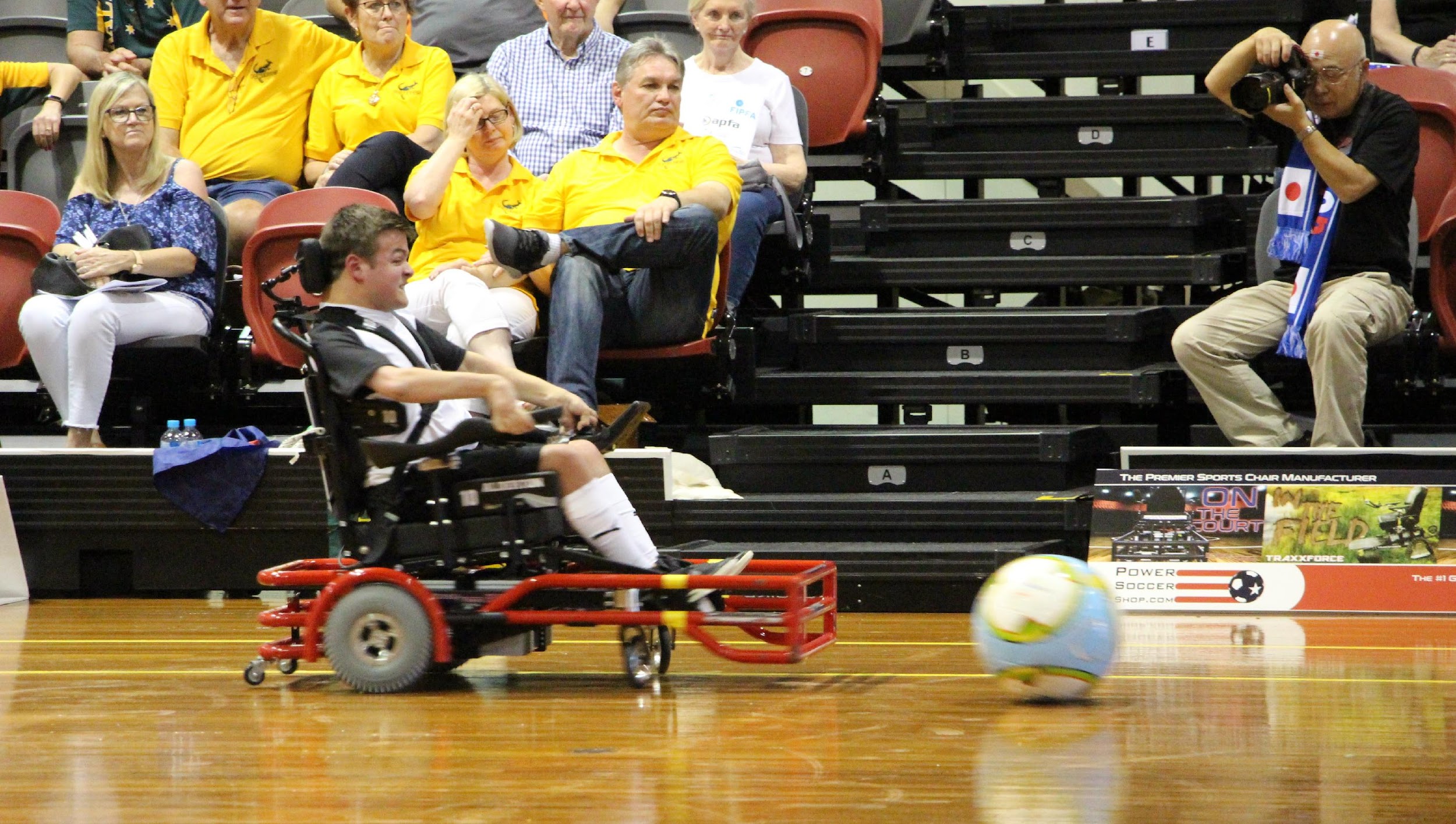 Find more sponsors

Increase membership

Increase visibility of FIPFA

Continue to improve communication with Zones, NOPFs, and other countries who play the sport.
38
Status of the Secretariat - PRIORITIES
Priority is Communication –
Important to continue to send updates to us for the website fipfa.org 
Articles, new photos, etc.

Please keep your website active and up-to-date and make sure they are linked to fipfa.org

Social media accounts – link with FIPFA’s

Contact secretarygeneral@fipfa.org or communication@fipfa.org for questions and more information.
39
ELECTION INFORMATION
Voting will be toward the end of this meeting
Only Current Full Affiliated Members will be allowed to vote. 
1 vote per delegation 

In accordance with the regulations annexed to the FIPFA Constitution, the election of officers of the FIPFA Council is staggered.

In May, the Board (ExCo) unanimously approved altering the election cycle for Treasurer and President:
Hervé had stated he will not stay on until 2022.  It does not make sense to appoint a temporary treasurer in May and elect one in 2022.
The role of President has historically been up for election during the Congress at a major event, typically the World Cup.  Realignment would continue this tradition and extend Ricky’s term to a 4th year.
40
ELECTION INFORMATION
Original Alignment:






New Alignment:
41
ELECTION INFORMATION
Voting will be toward the end of this meeting.
Ballots were emailed to the designated voter at the start of this meeting.

Only Current Full Affiliated Members will be allowed to vote. 
1 vote per delegation

Your ballot will consist of 2 items:
Selection of Treasurer
Approval of the proposed Constitution

Votes will be tallied automatically and reported by Ricky at the conclusion of the meeting.
42
BARB PEACOCK - SECRETARY GENERAL
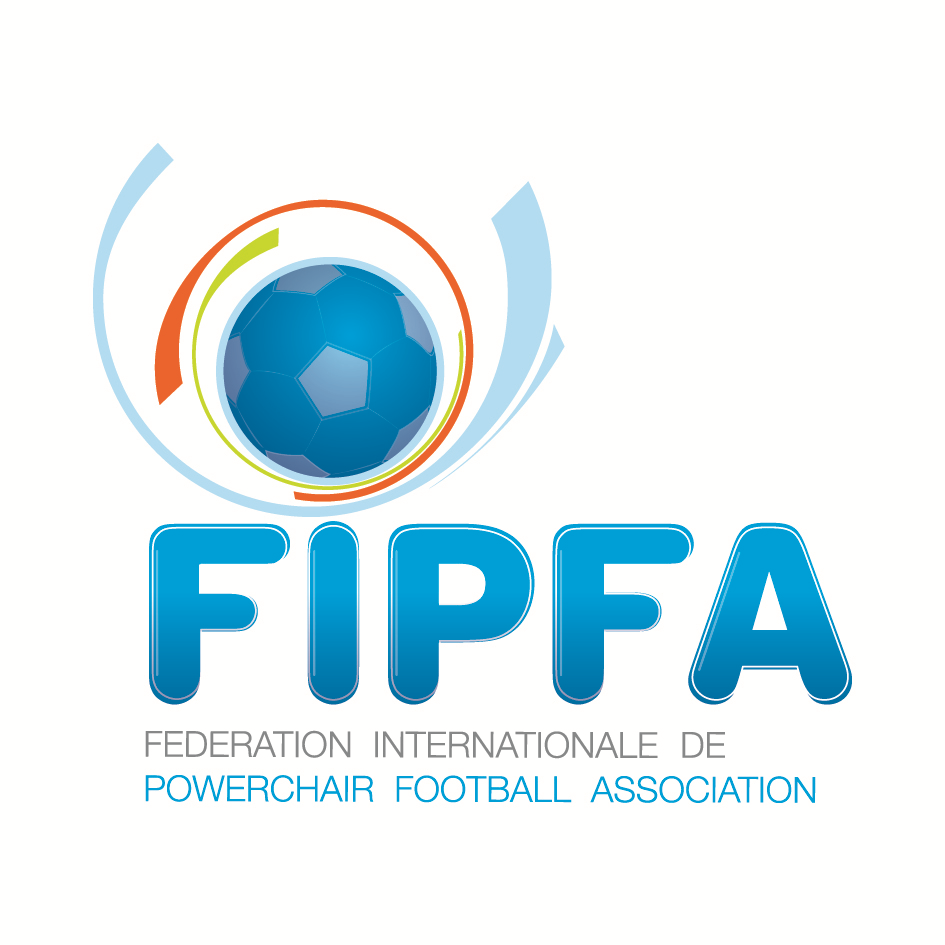 ANNUAL 
REPORT
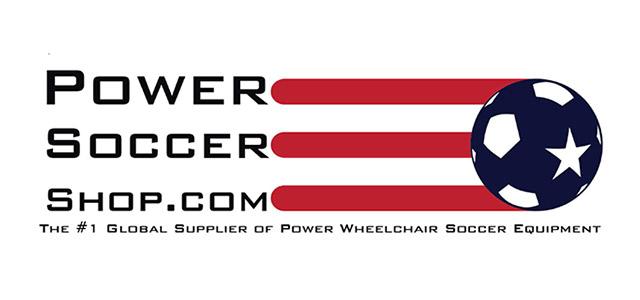 43
2020 Membership:
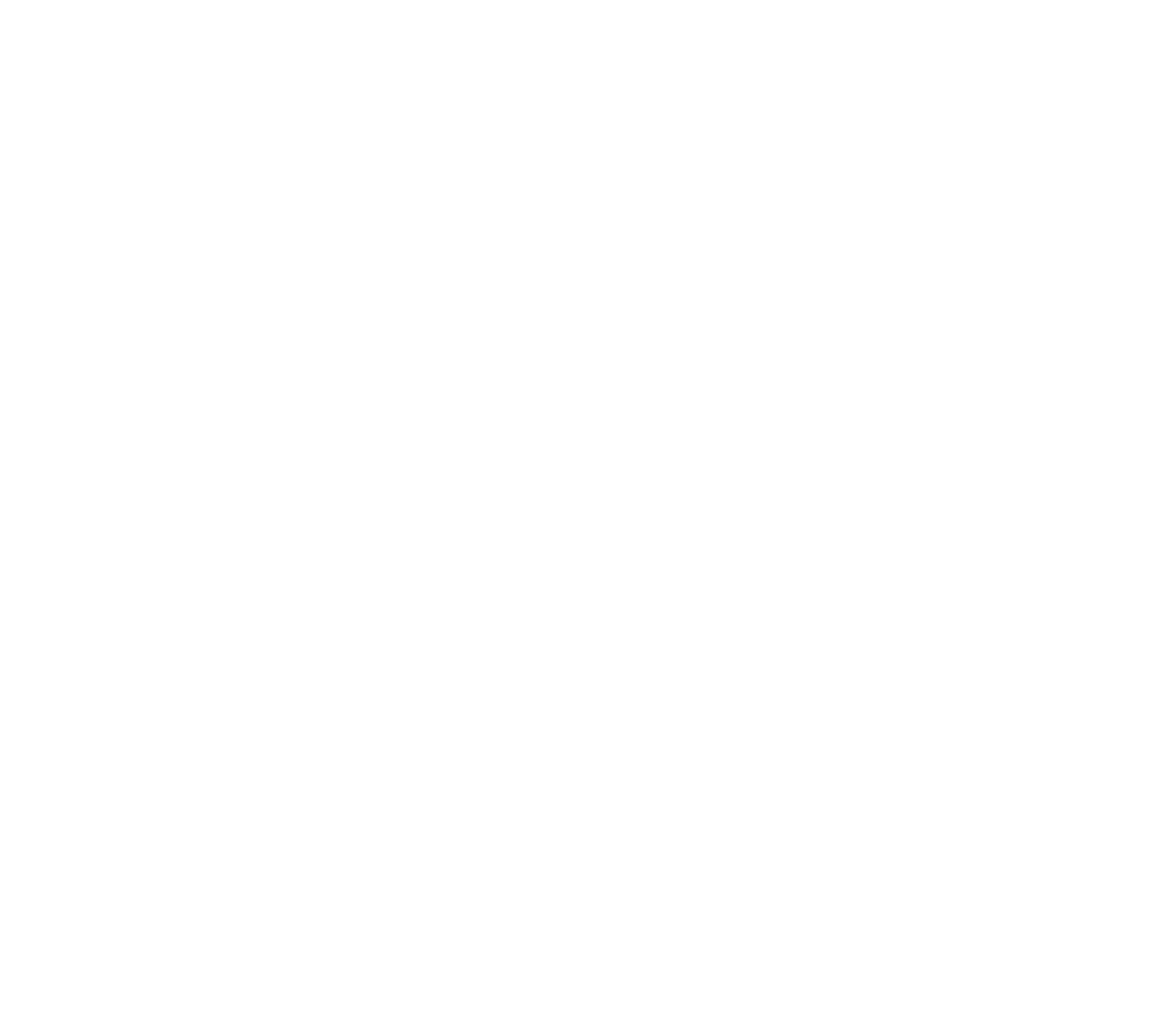 In 2020 FIPFA had 21 Member Nations:
44
Statistics from 2020:
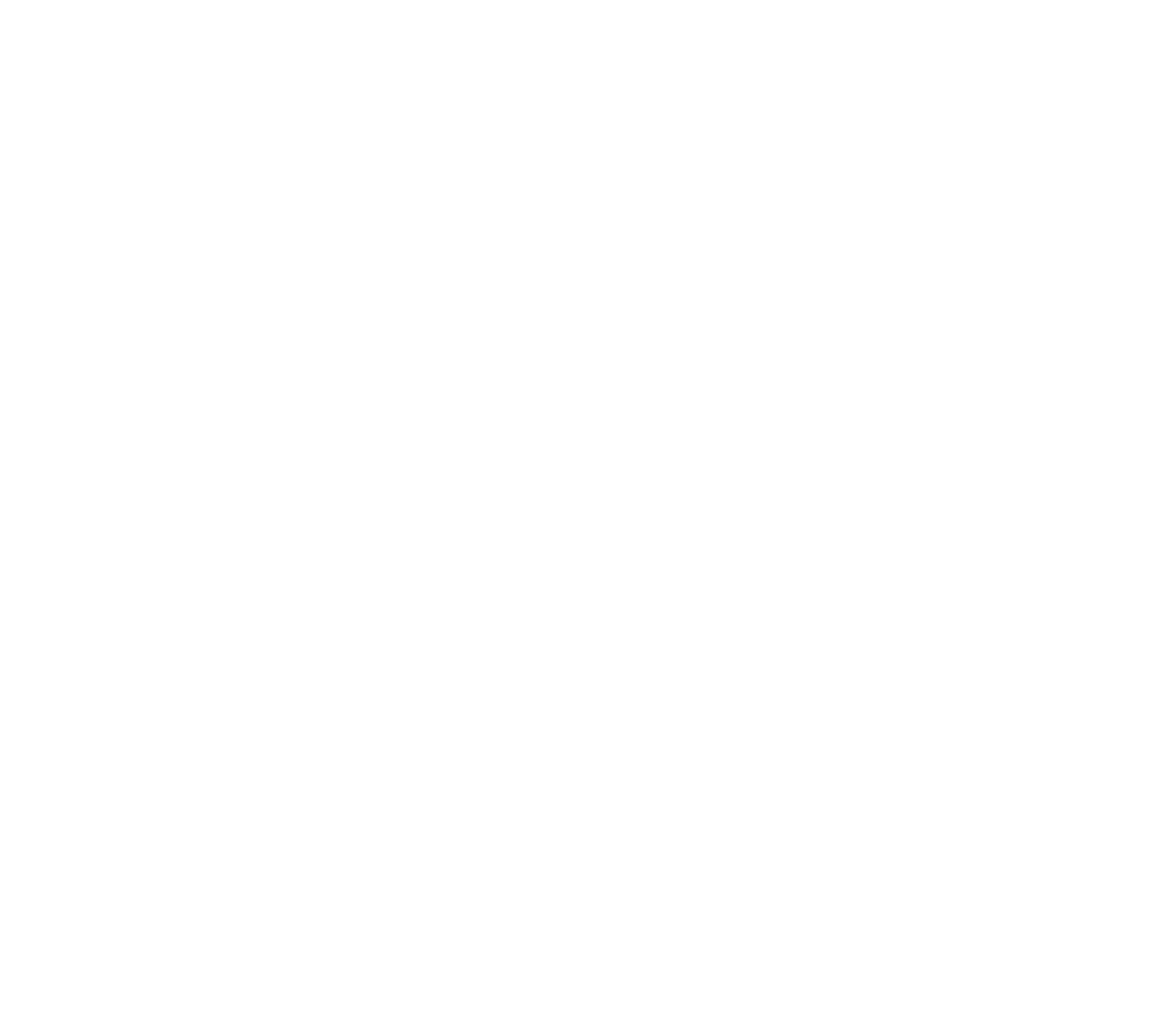 In 2020 FIPFA had 21 Member Nations:
45
Statistics from 2020:
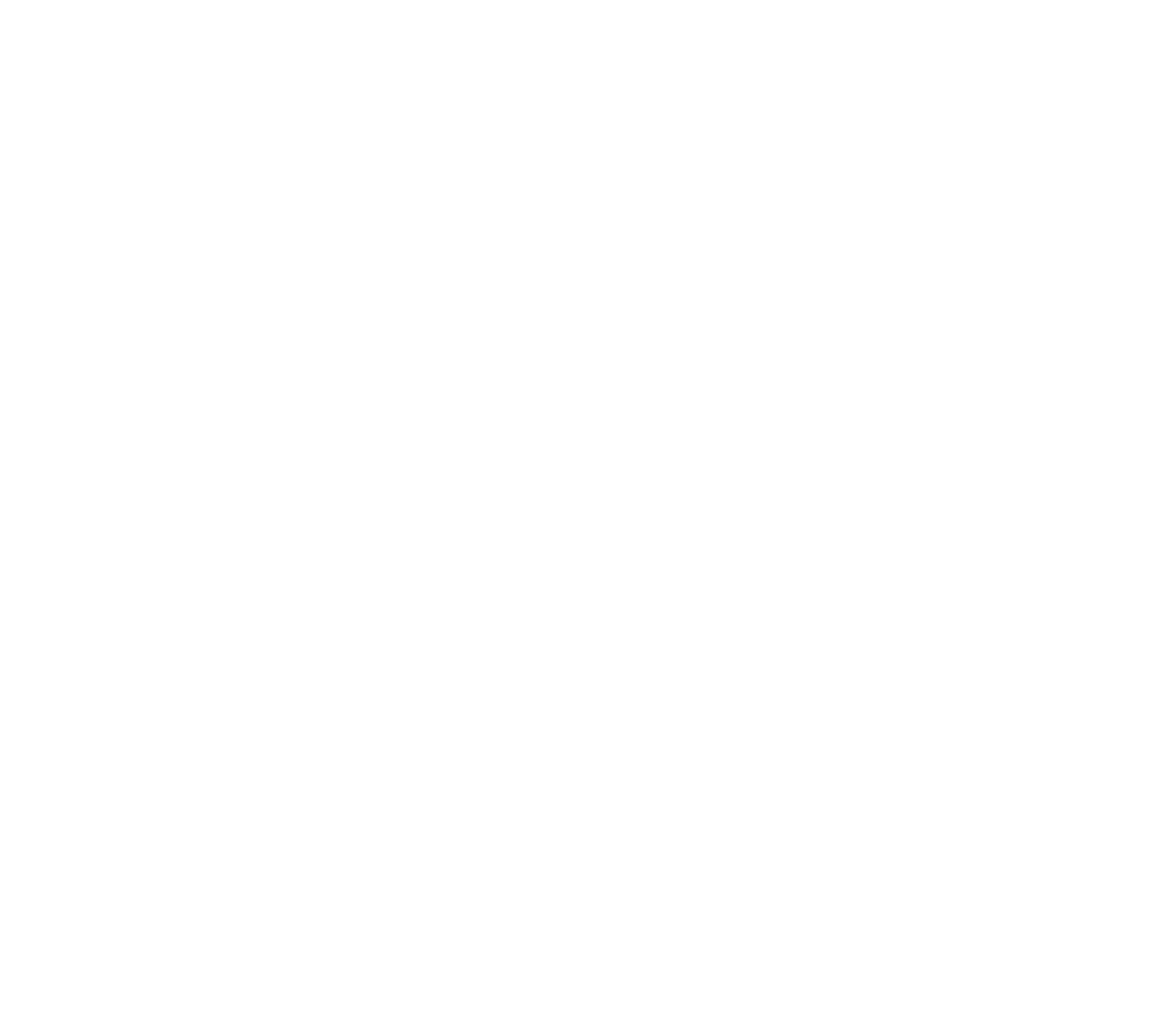 46
FINANCIAL REPORT
Treasurer’s report for 2020:
47
2020 INCOME
48
2020 EXPENSES
See next slide for detail
49
2020 EXPENSES
50
FINANCIAL REPORT
Monies still owed as of 31 December 2020:
51
QUESTIONS?
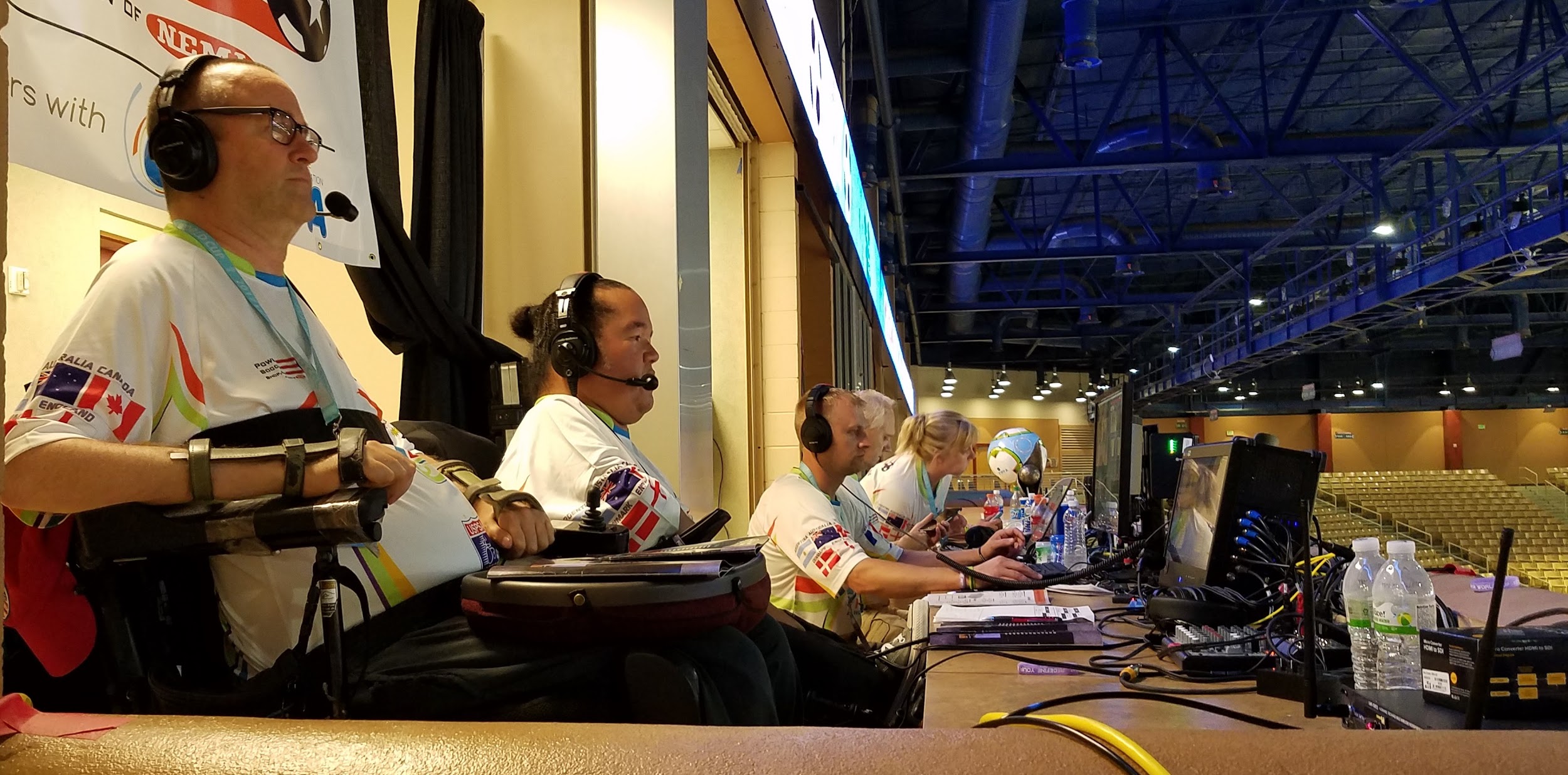 Any Questions?
52
THANKS!
Any questions?
Please email me at secretarygeneral@fipfa.org
53
Reflections 20/21
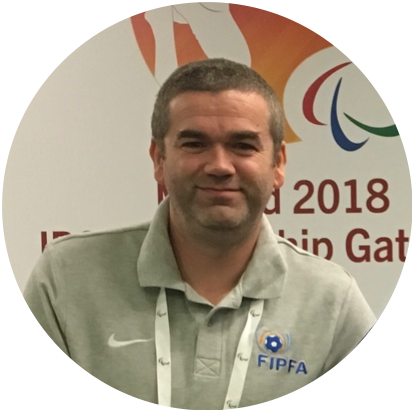 2020 Reflections
(November 2020 – October 2021)
54
QUESTIONS?
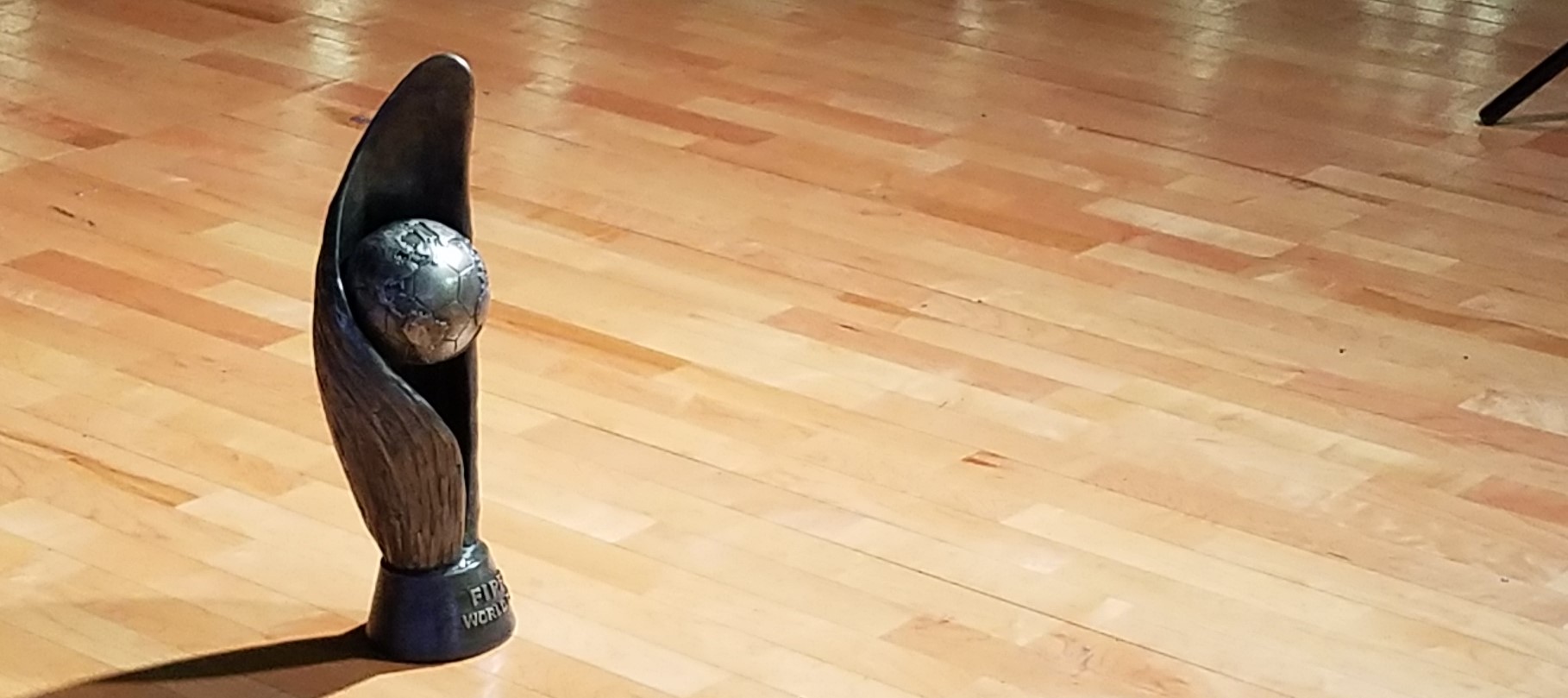 Any Questions?
55
PARTNER UPDATES
2021: Continued partnership with Powersoccer Shop a division of NEMI as our Elite Partner
2021: Continued partnership with YOOLA as our Travel Partner
2021: Continued membership as International Federation of IPC
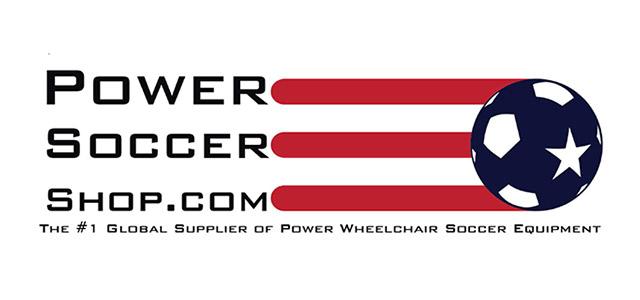 Recognized International Federation
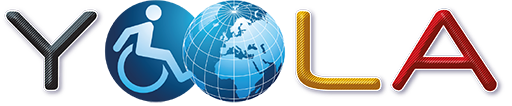 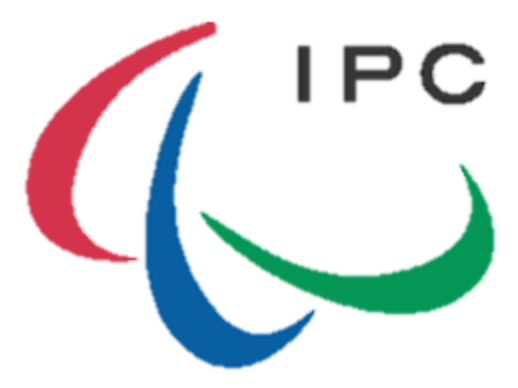 56
PARTNER UPDATES
December 2020: Became founding members of Para Football (body of football for persons with disabilities).
2021: Formed partnership with Goals Beyond Grass to support technology- database and website
2021: Formed partnership with ASC Cloud (Sports Session Planning Platform).
2021: Formed partnership with SNAP Sponsorship (Online Sponsorship Platform).
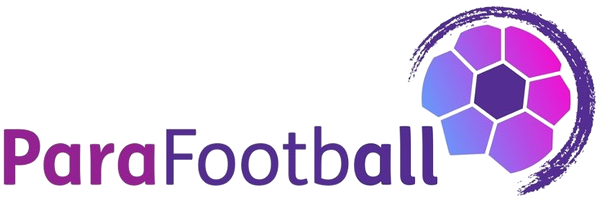 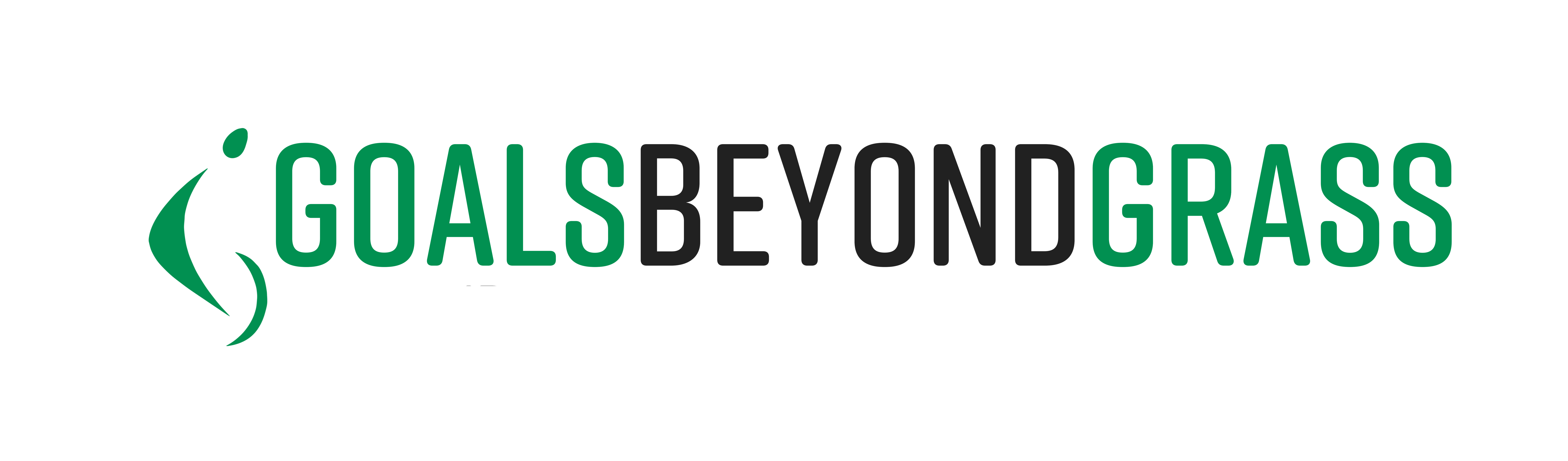 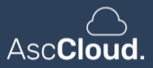 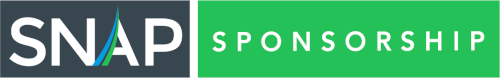 57
QUESTIONS?
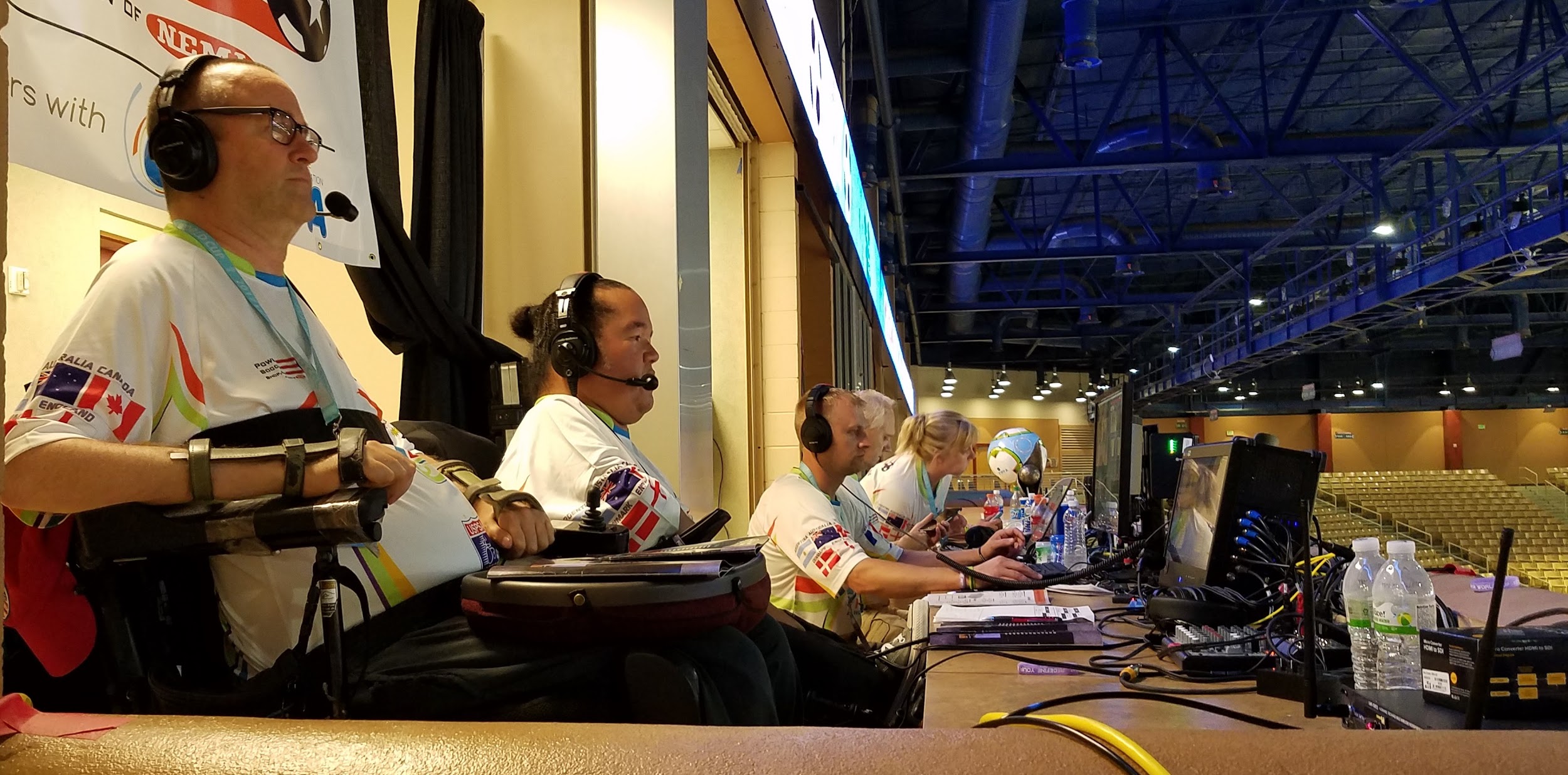 Any Questions?
58
FIPFA Powerchair Football World Cup 2022
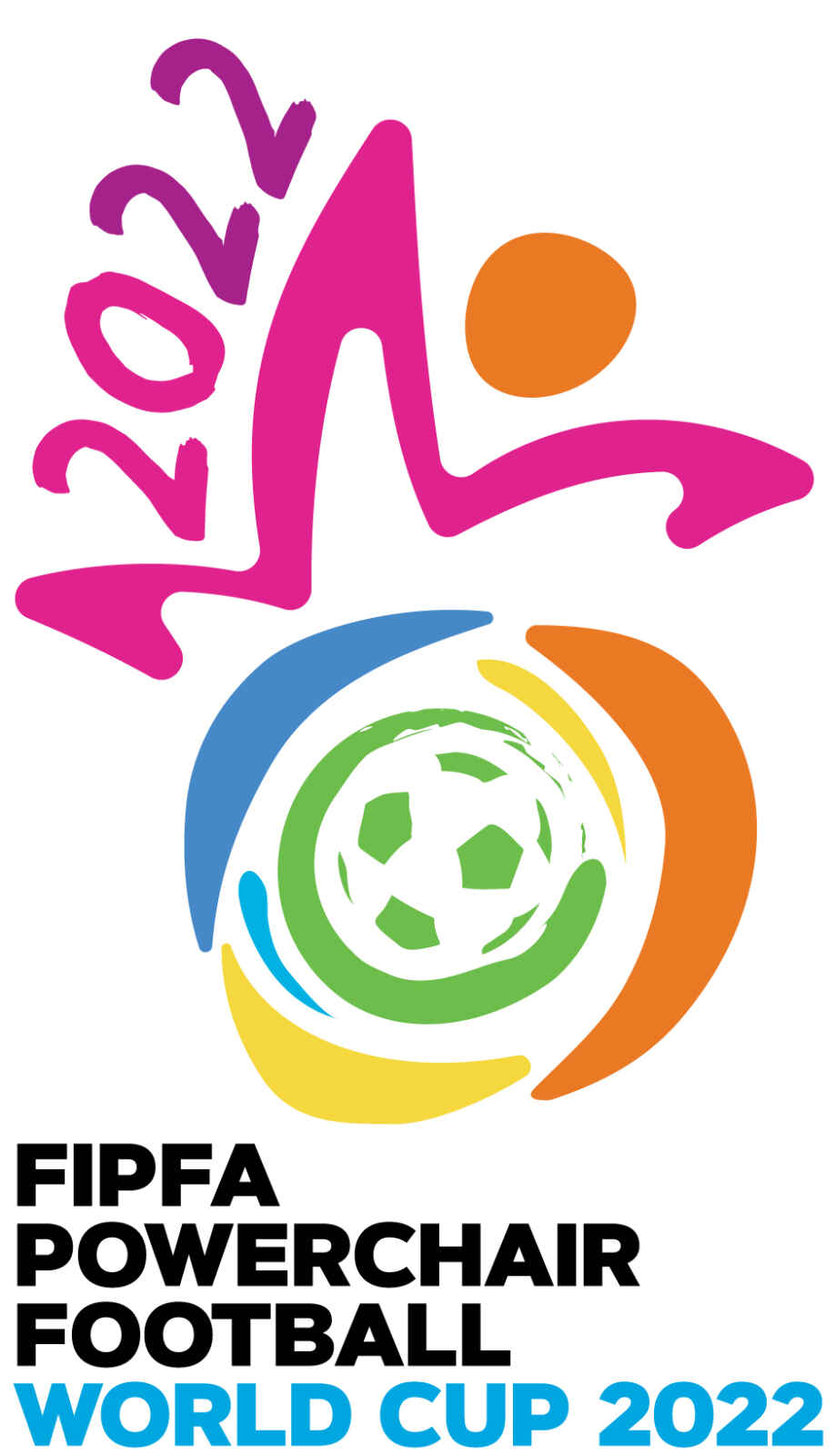 59
2022 Powerchair Football World Cup Update
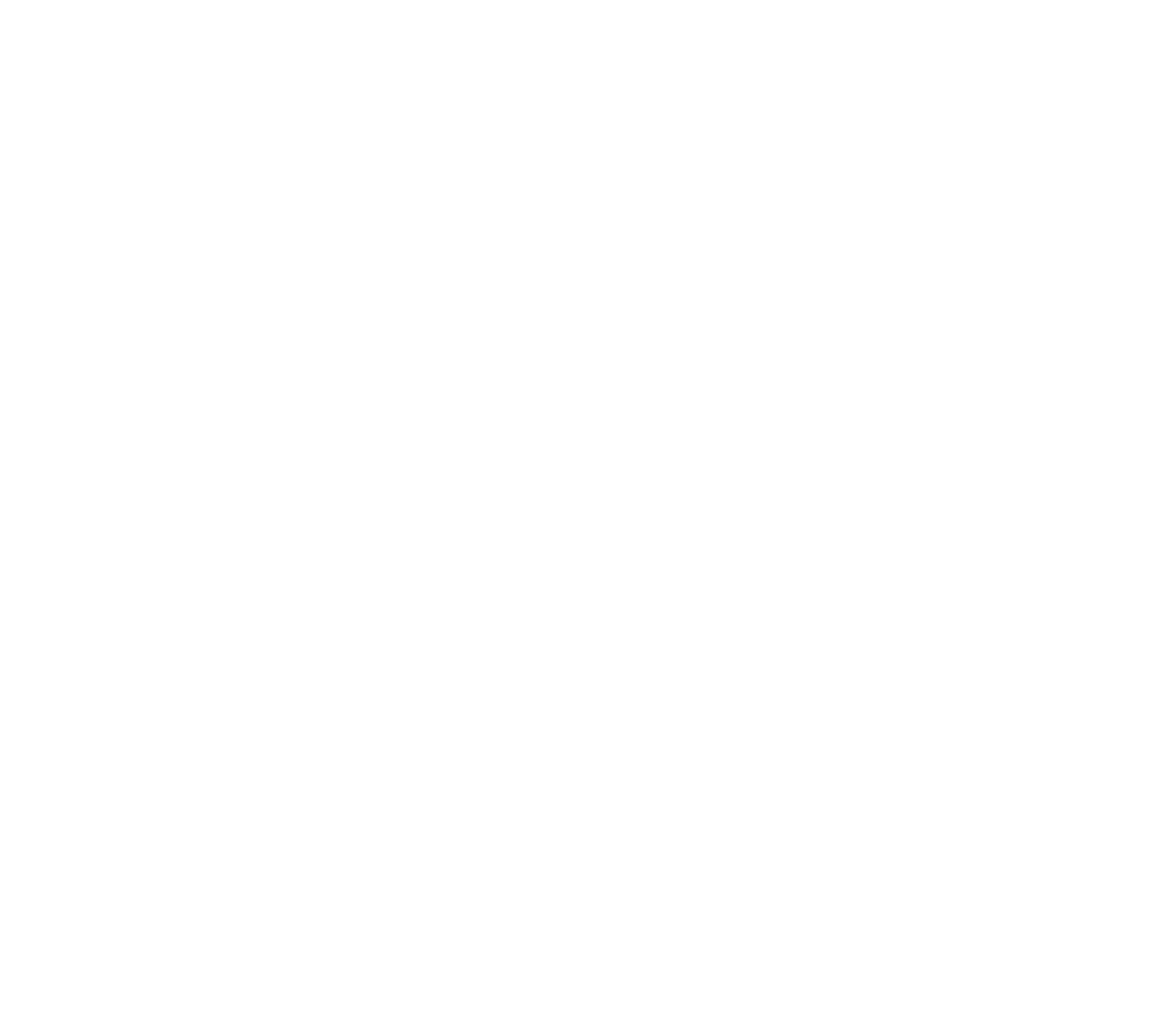 Confirmation of Nations Qualified
APFC Qualified Nations
USAUruguayArgentina
APO Qualified Nations
Japan
Hosts
Australia
EPFA Qualified Nations
EnglandFranceIrelandDenmarkNorthern Ireland
60
2022 Powerchair Football World Cup Update
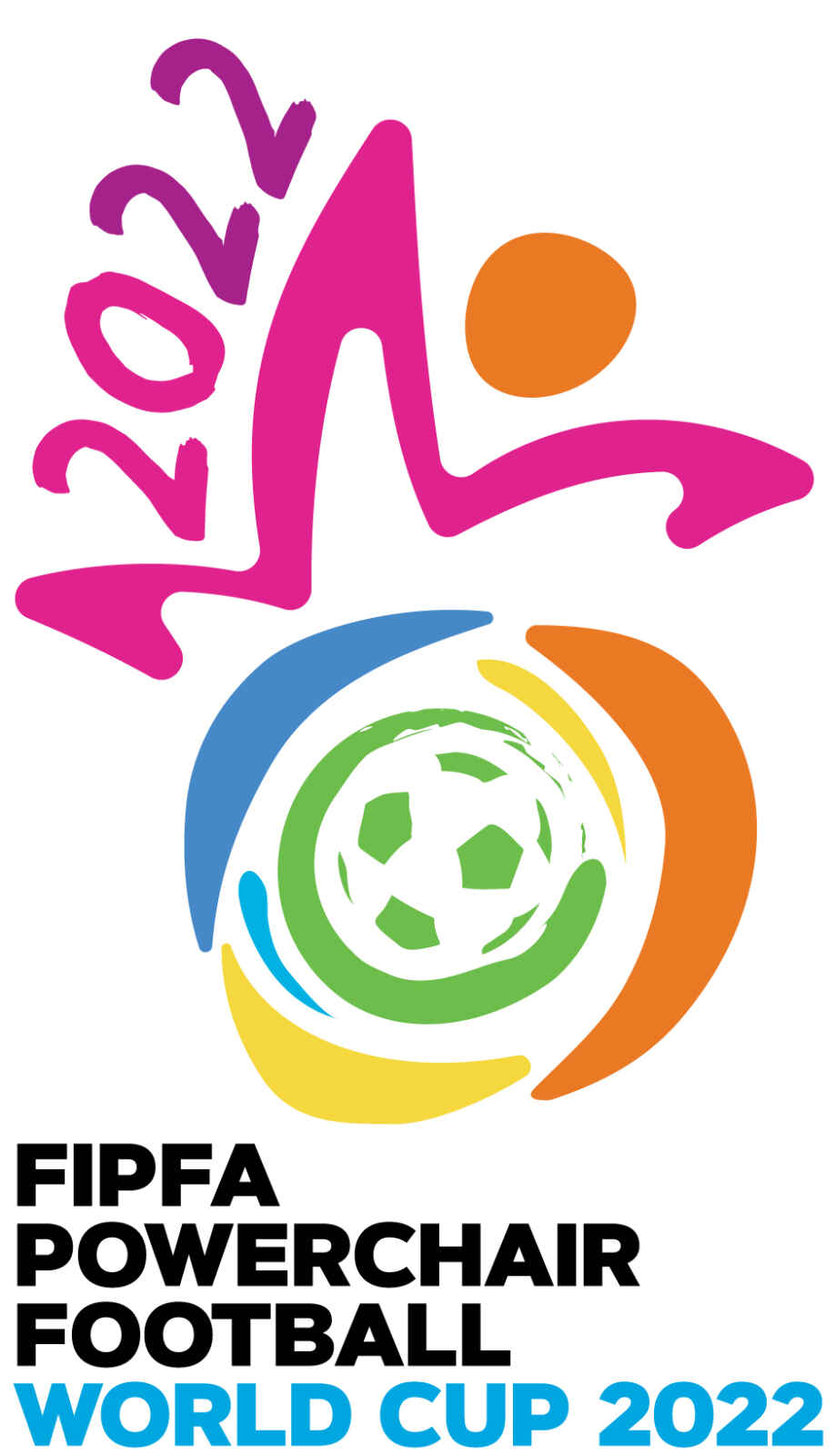 Andy Harper – Chair of the Local Organising Committee
61
QUESTIONS?
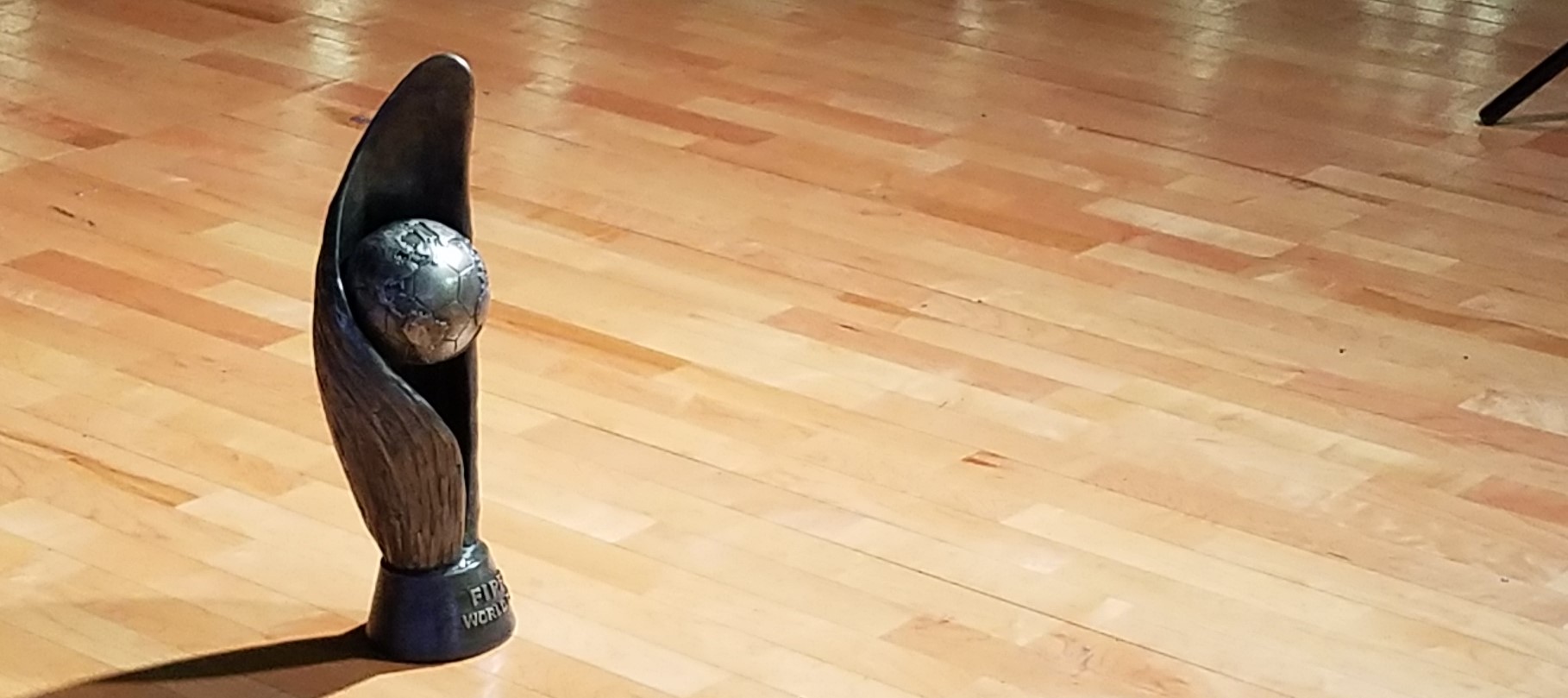 Any Questions?
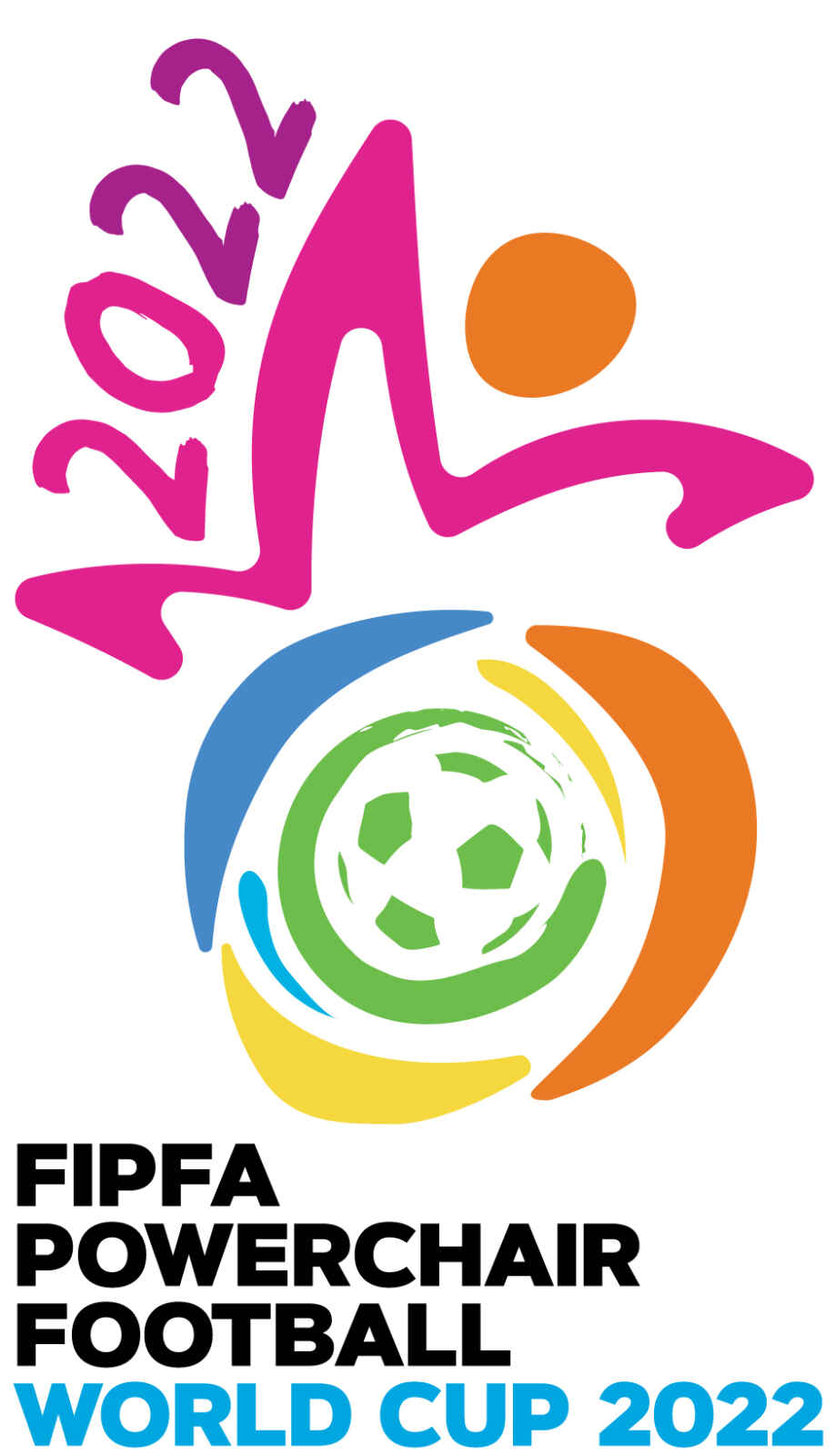 62
Sport Department Updates
Sophie Bevan
63
SOPHIE BEVAN- DIRECTOR OF SPORT
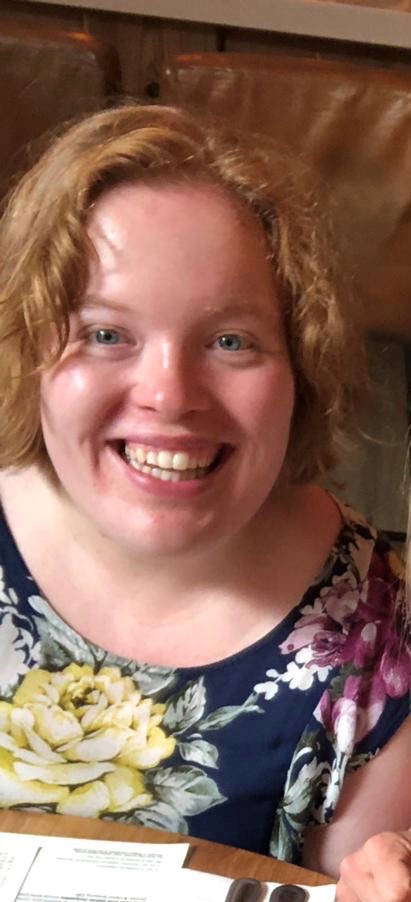 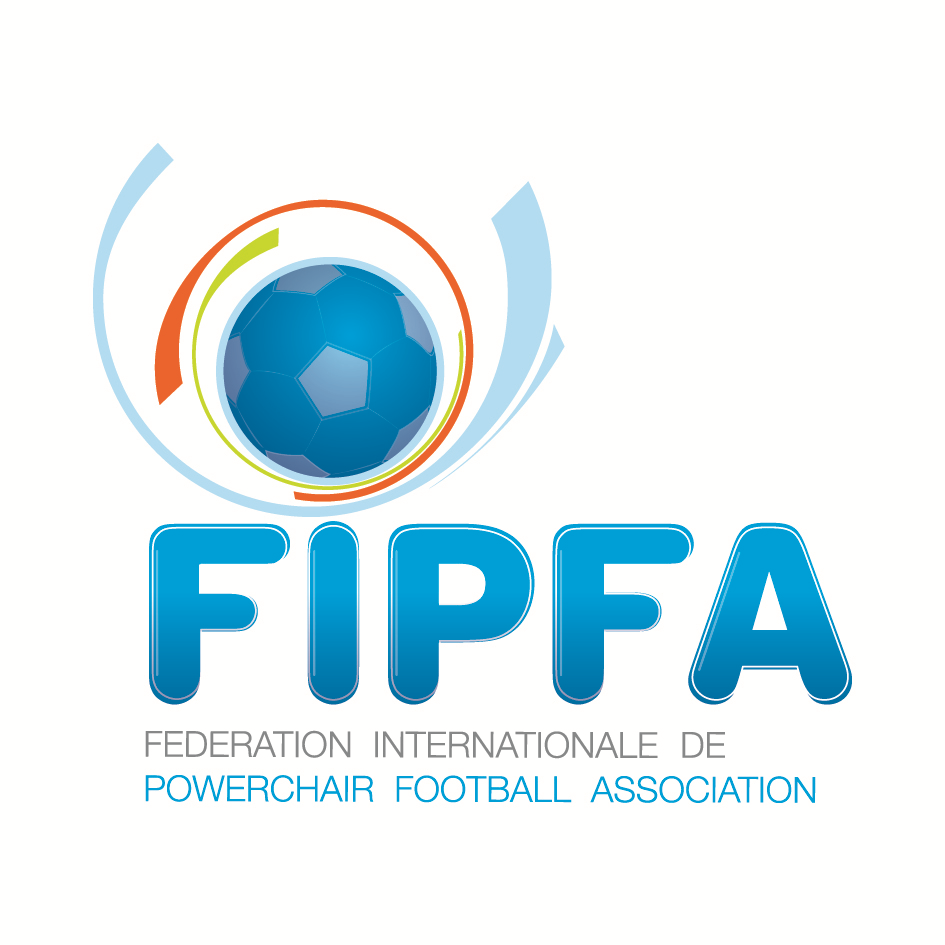 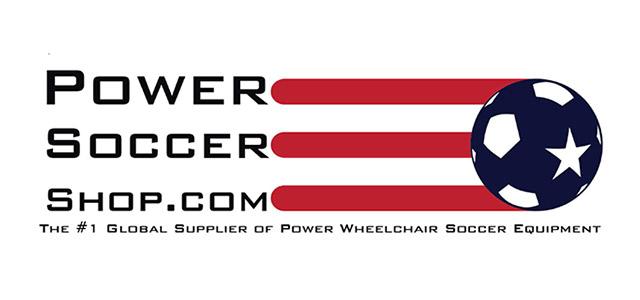 64
Sport Department Update
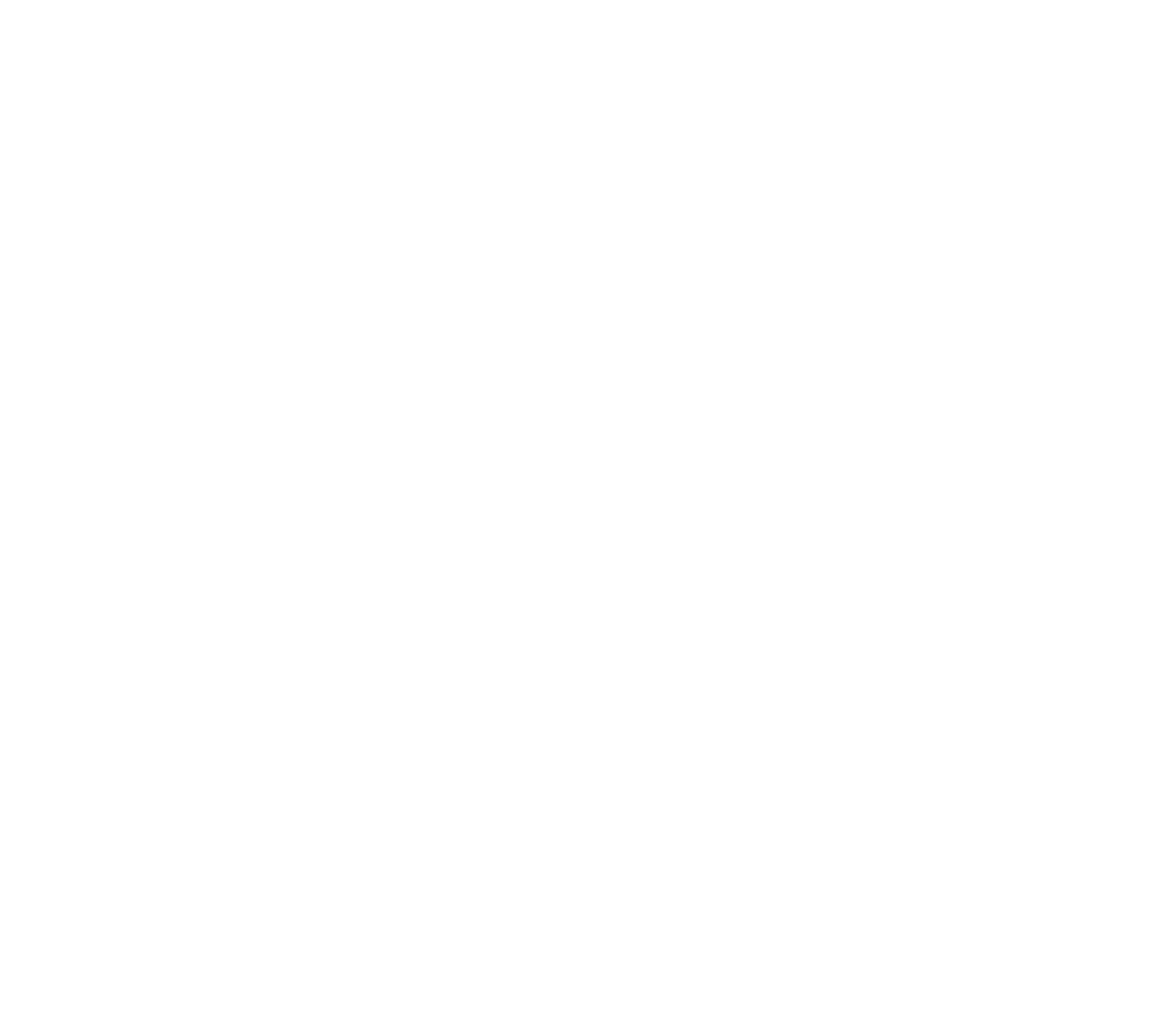 Technical Update
Milton Tuttle stepped down from the position of Technical Officer in May 2021

We are still looking for someone with the correct knowledge to fill this position

Towards the end of 2021 into early 2022 we will look to form a technical committee who work together on the many different technical aspects of our sport. If you are interested in being a part of this committee please email sport@fipfa.org
APPOINTED OFFICER
APPOINTED OFFICER
VACANT
Florent Bokobza (FRA)
65
Sport Department Update
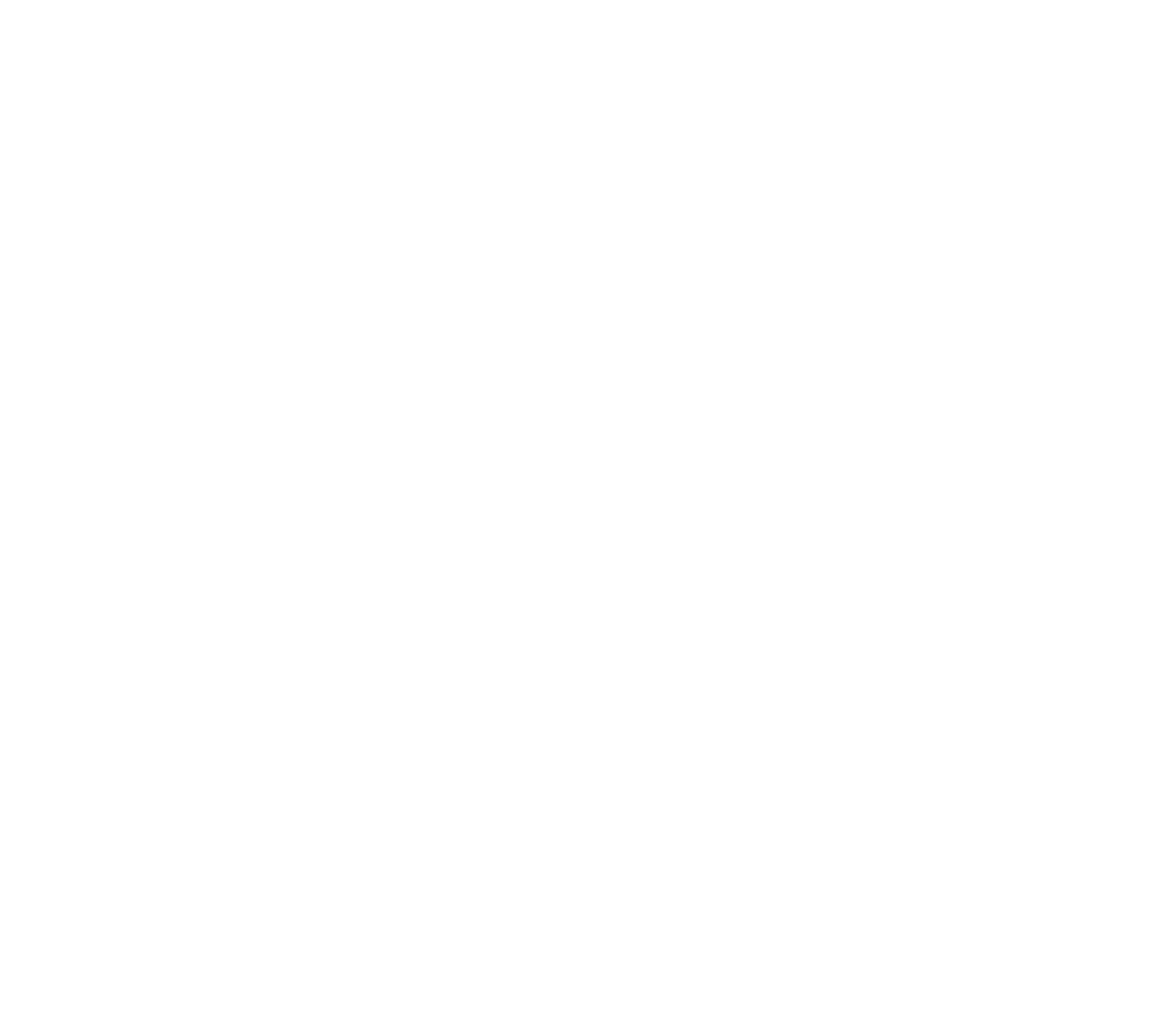 Competitions Update
APPOINTED OFFICER
APPOINTED OFFICER
Appointed by Sports Dept. in January 2020

Due to Covid-19 pandemic, events for 2020 and 2021 have been postponed/cancelled so Hanna will be assisting with planning and execution of events in 2022/2023
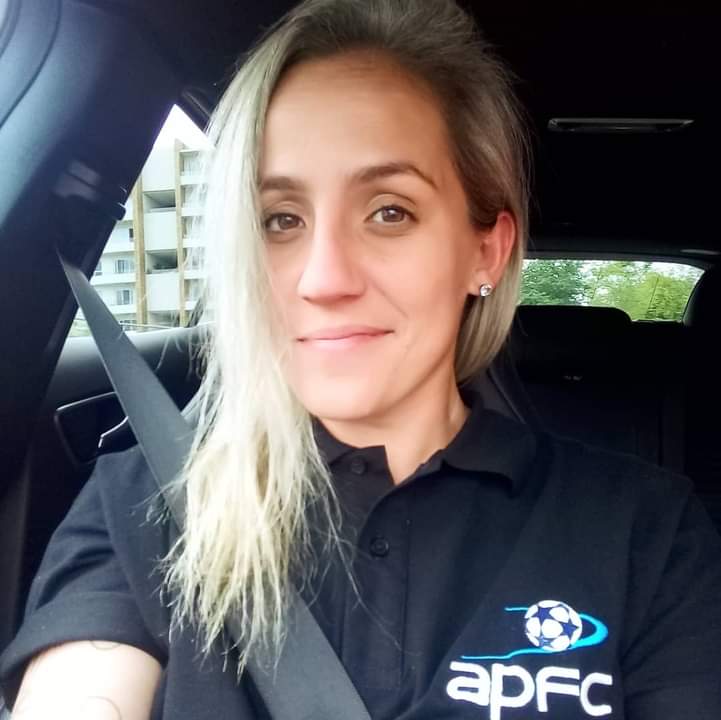 Hanna Kwitko(BRA)
Nicolas Dubes (FRA)
66
Sport Department Update
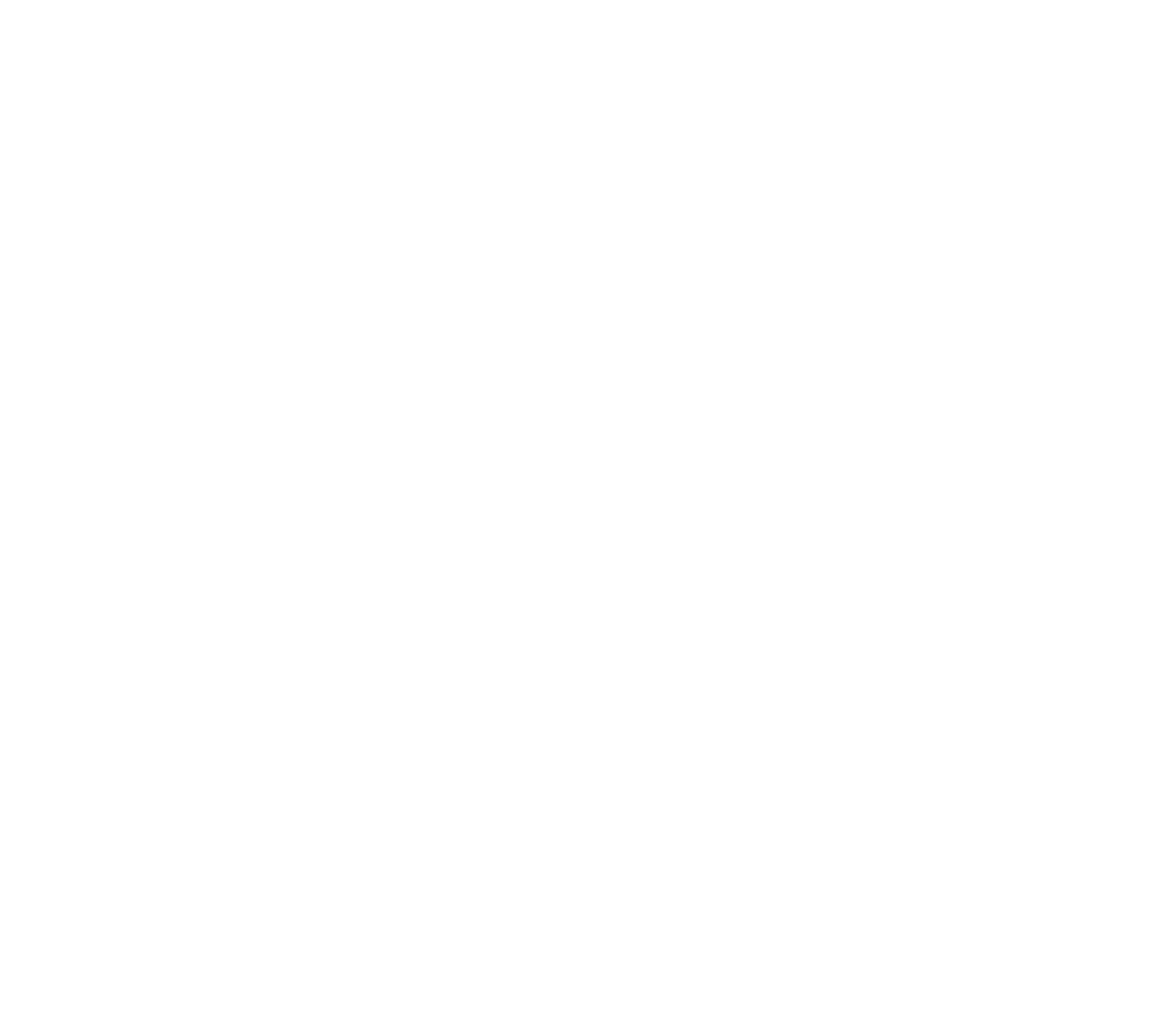 Referees Update
As with other departments, 2020/2021 was a non-event for FIPFA referees. It was planned and is still hoped to have a visit to Sydney to finally sign off two referees to enable there to be home referees at the October 22 World Cup, finger crossed for this to happen in April 2022.
APPOINTED OFFICER
APPOINTED OFFICER
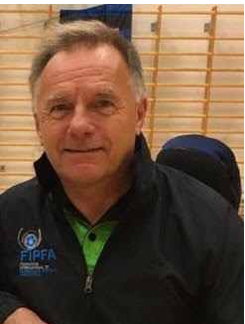 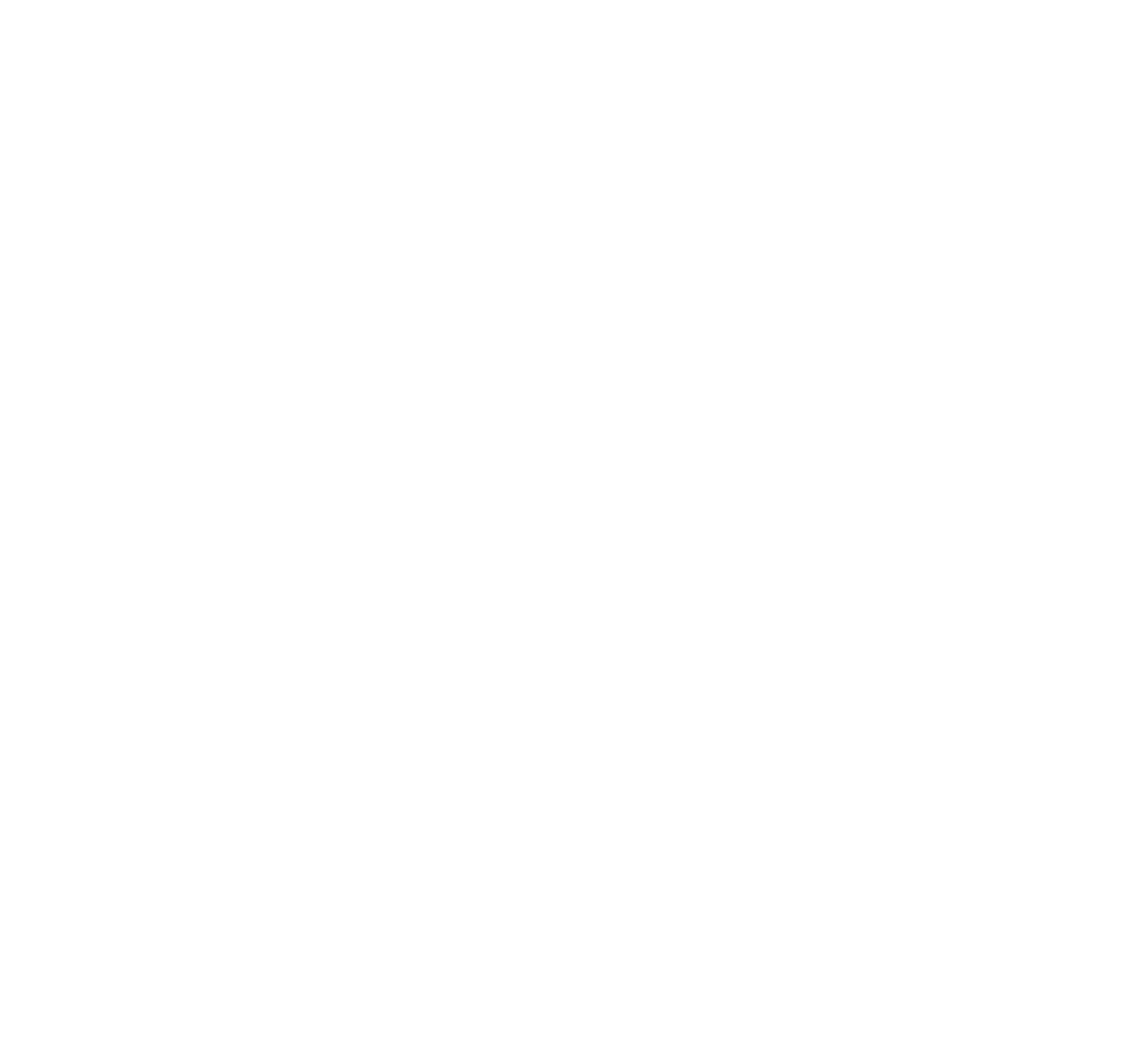 Martin Bevan
(ENG)
Florent Bokobza (FRA)
67
Sport Department Update
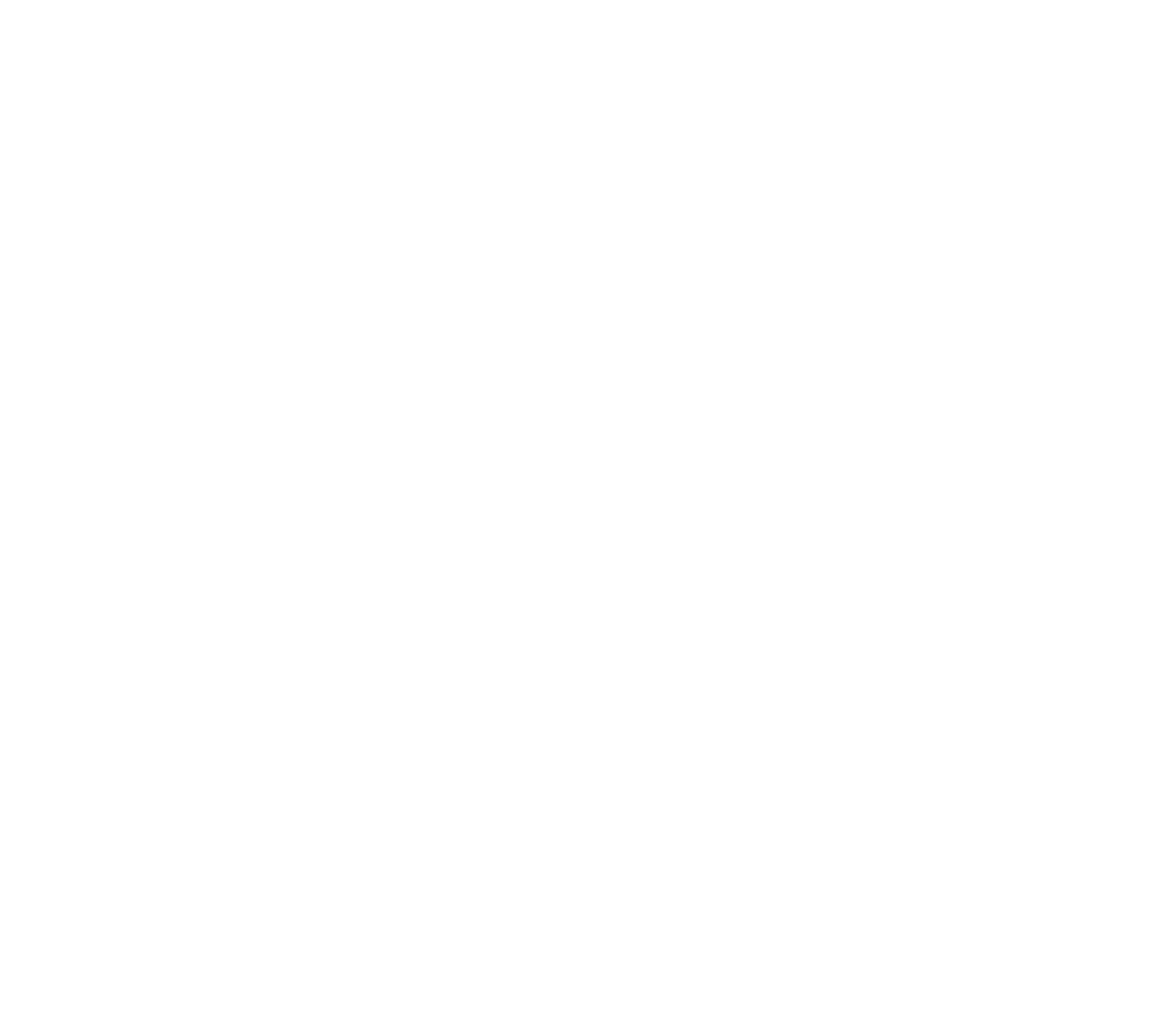 Referees Update continued
Continue to support the Zone Referee Heads and it would be good if we were able to have these together before the World Cup so that a unified strategy can be formed for refereeing world wide going forward.

It is good to see National Leagues starting up and I know that some zones are starting new referee training as no doubt we will have lost some over the prolonged break.
APPOINTED OFFICER
APPOINTED OFFICER
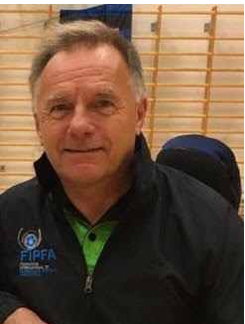 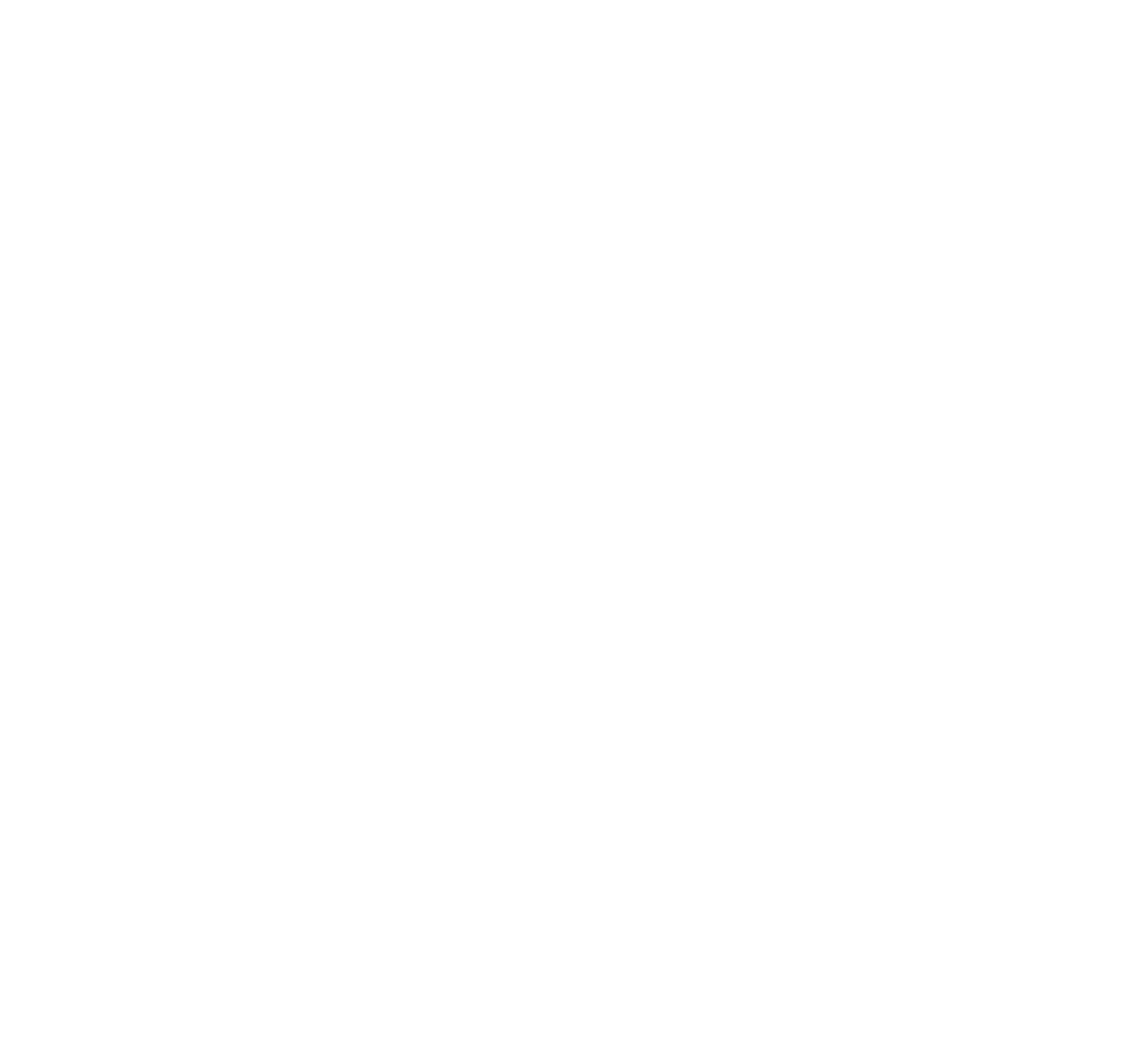 Martin Bevan
(ENG)
Florent Bokobza (FRA)
68
Sport Department Update
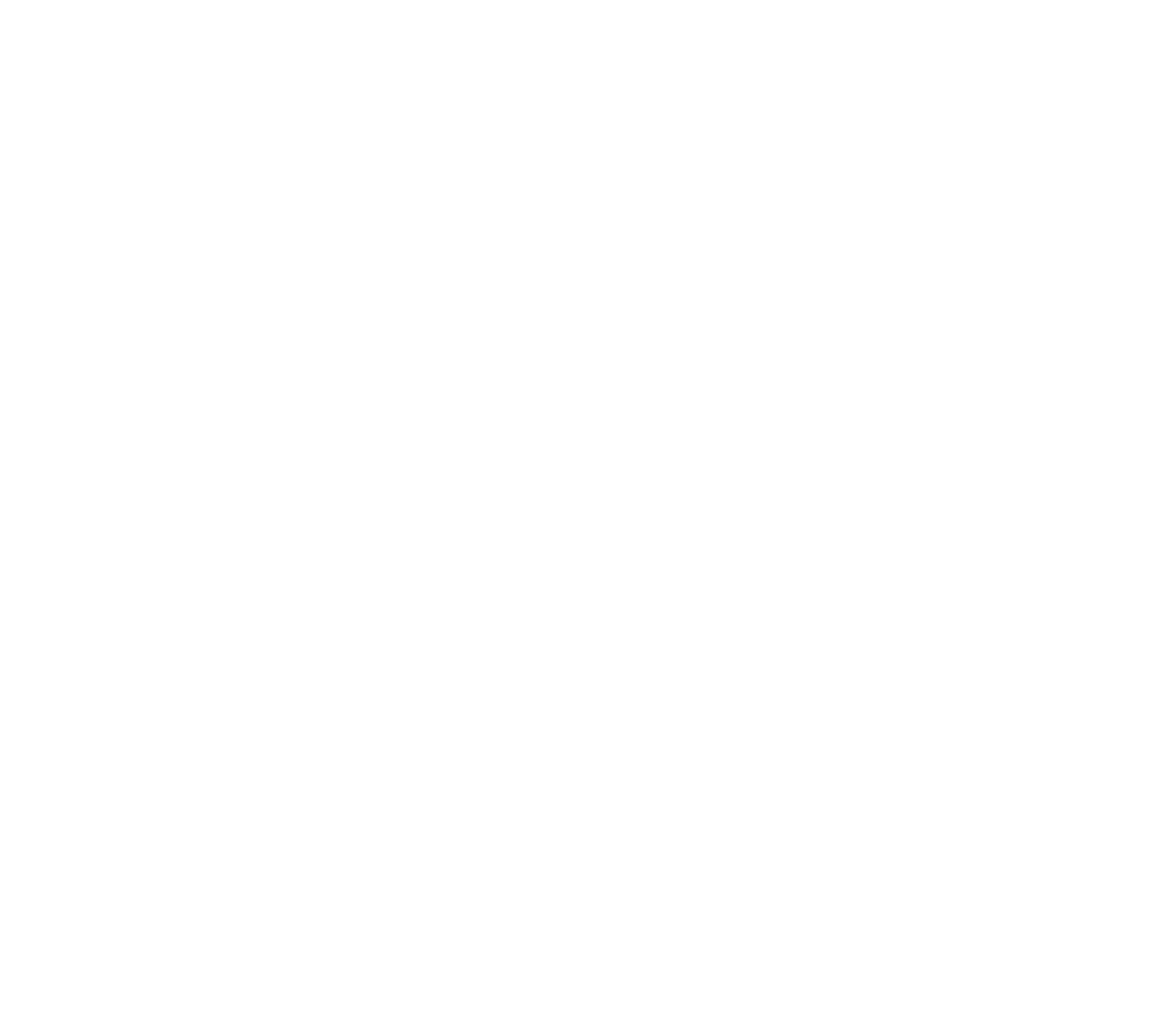 Referees Update
APPOINTED OFFICER
APPOINTED OFFICER
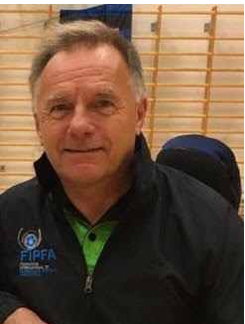 Any Questions?
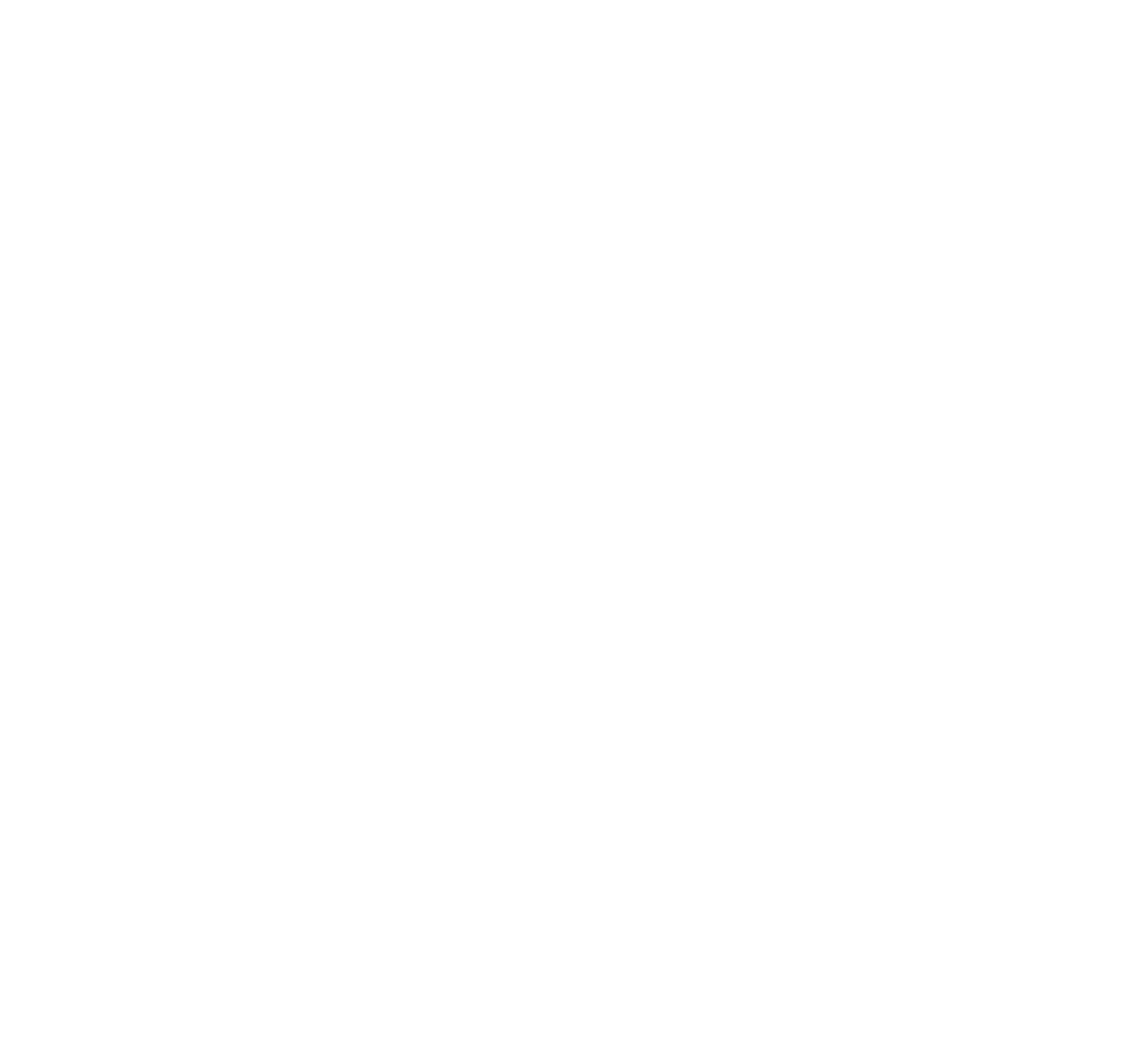 Martin Bevan
(ENG)
Florent Bokobza (FRA)
69
Sport Department Update
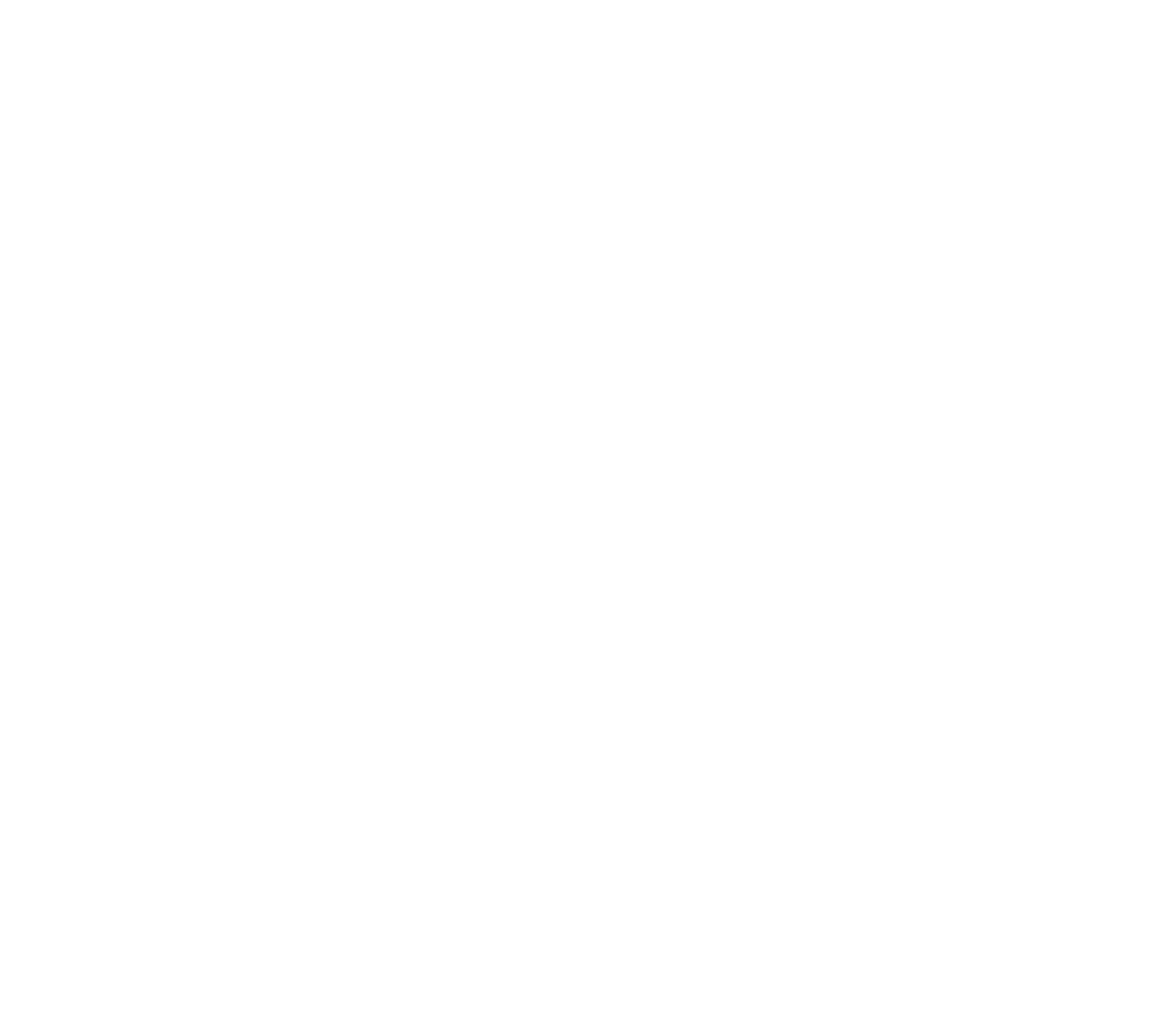 APPOINTED OFFICER
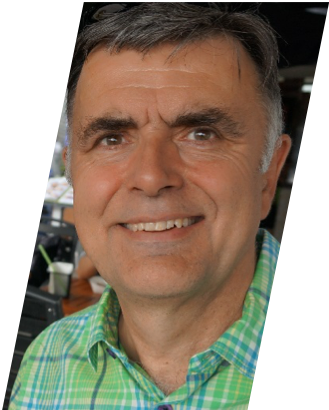 Classification Update
Stewart Evans 
(ENG)
70
Sport Department Update
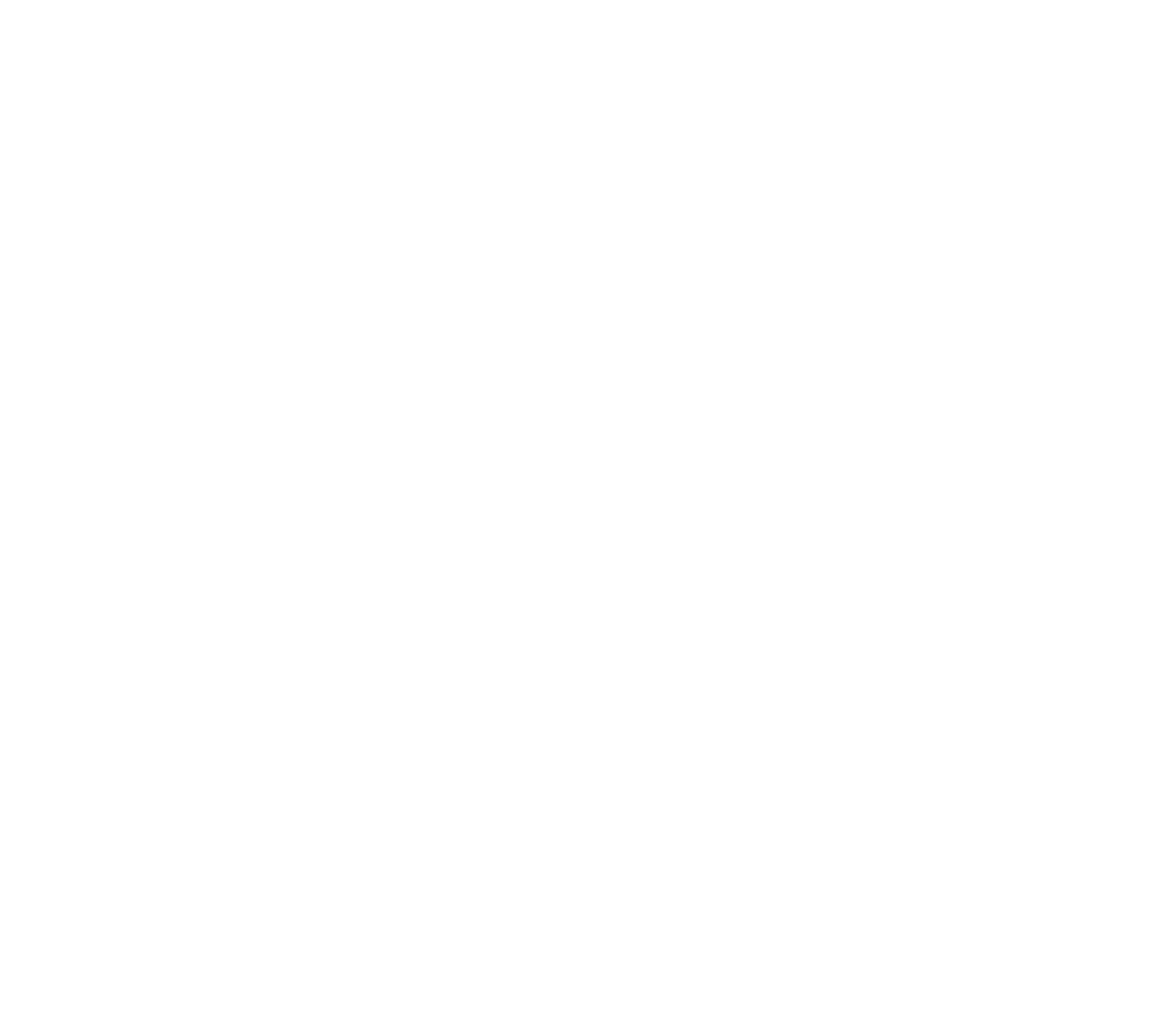 Classification Update
We have developed a new classification database alongside Goals Beyond Grass

The new database has been tested at one national league event in England, with further tests planned before Christmas

As part of developing the new classification database, NOPF’s can have to their own National Classification Database- €466 (£400) per country per year

Accurate classification status is vital for all players and their NOPF’s

Positive discussions to deliver classification courses in both Italy and Spain
APPOINTED OFFICER
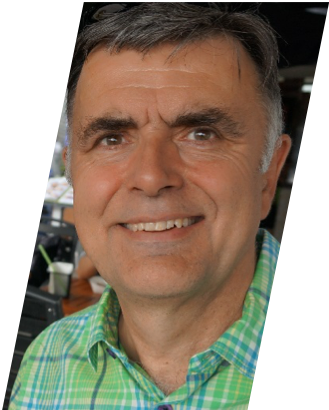 Stewart Evans 
(ENG)
71
Sport Department Update
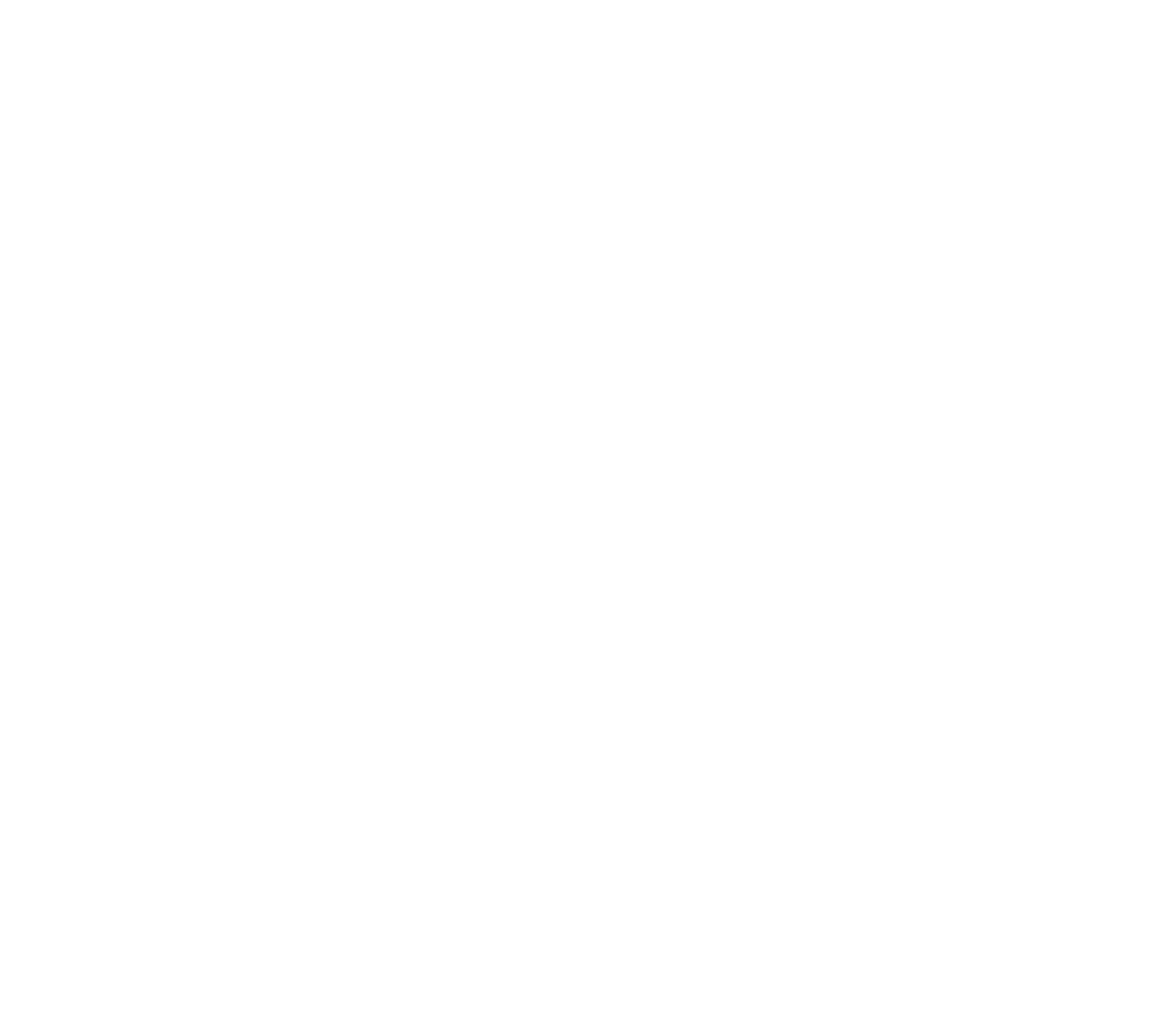 Classification Update
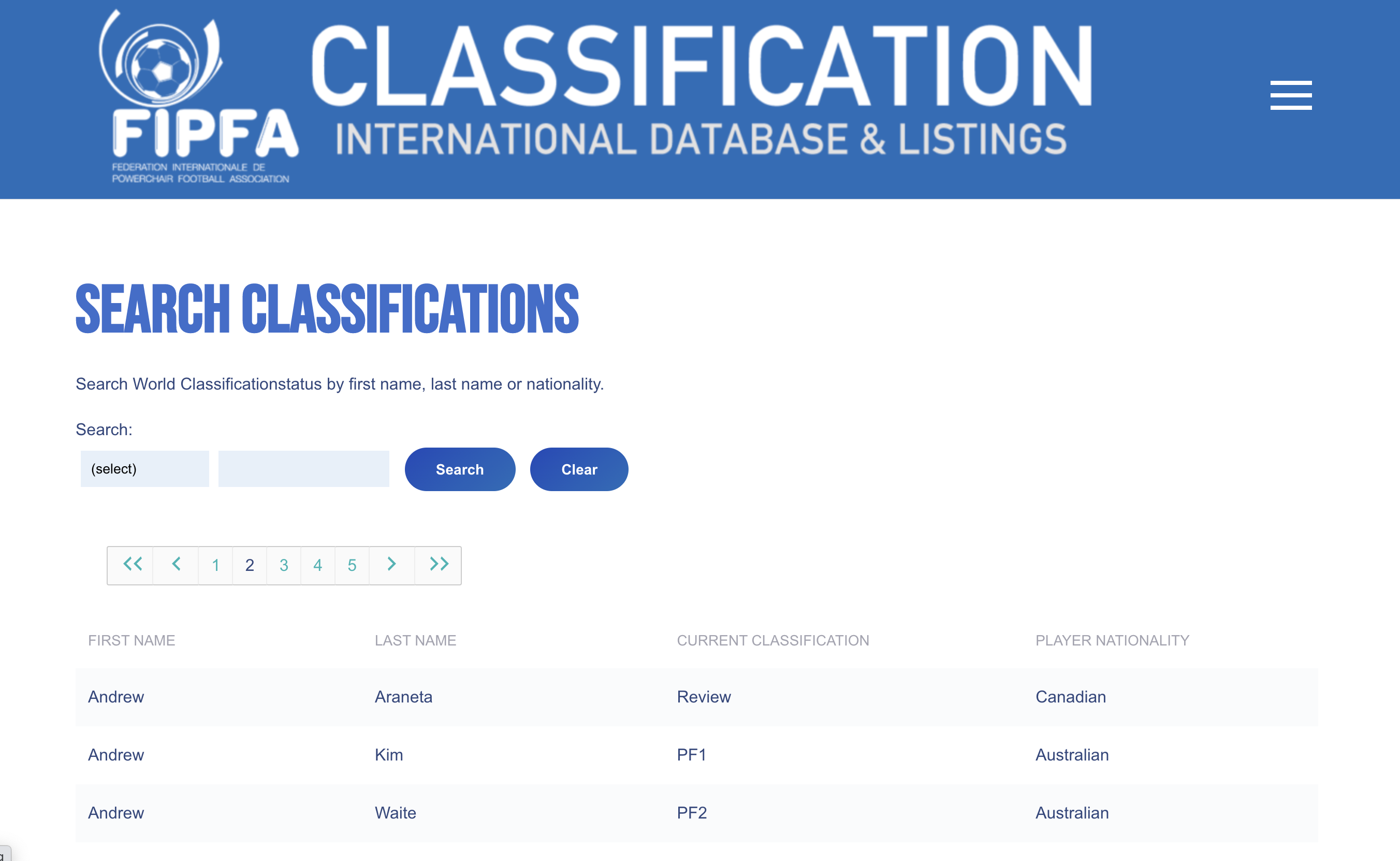 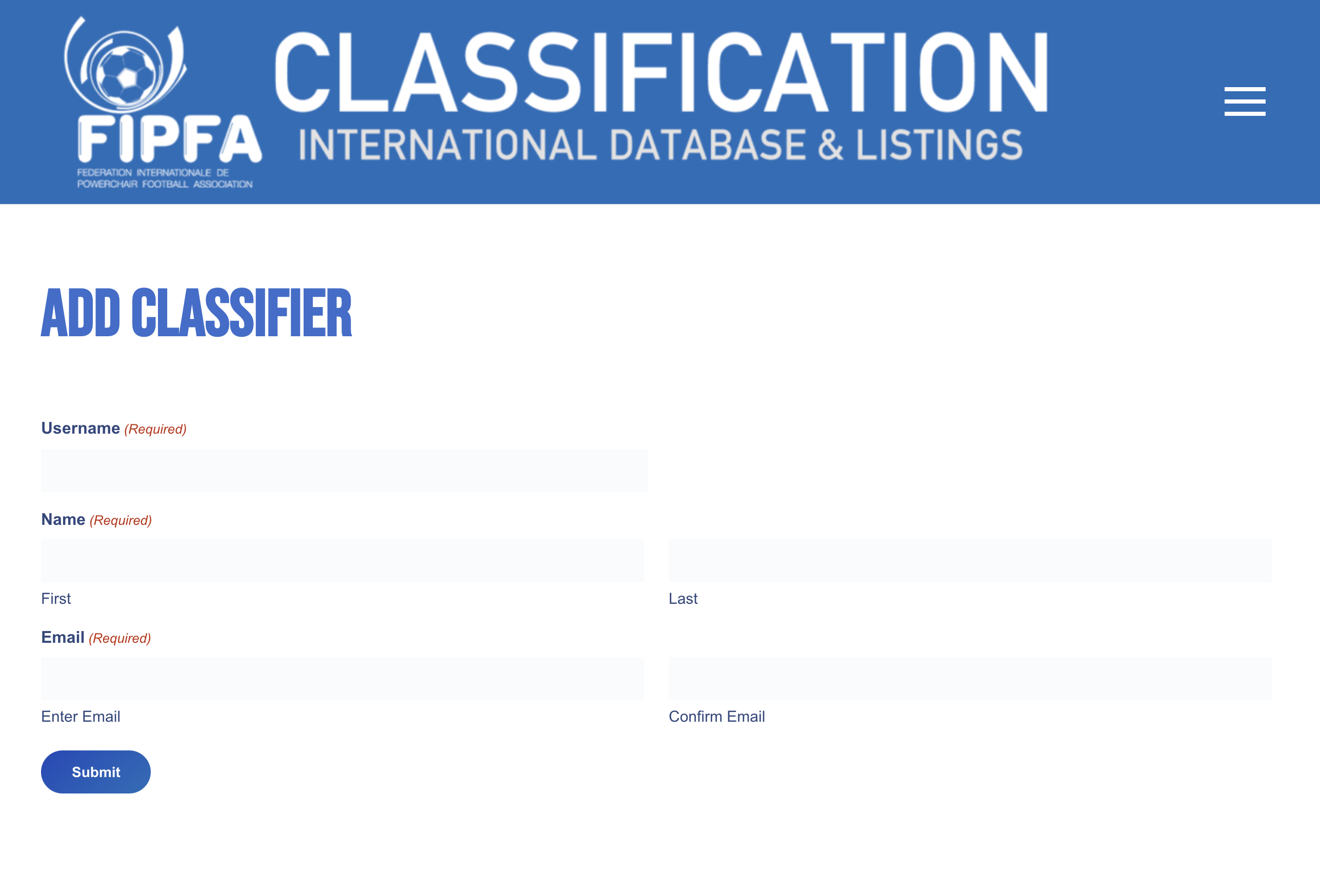 Stewart Evans 
(ENG)
72
Sport Department Update
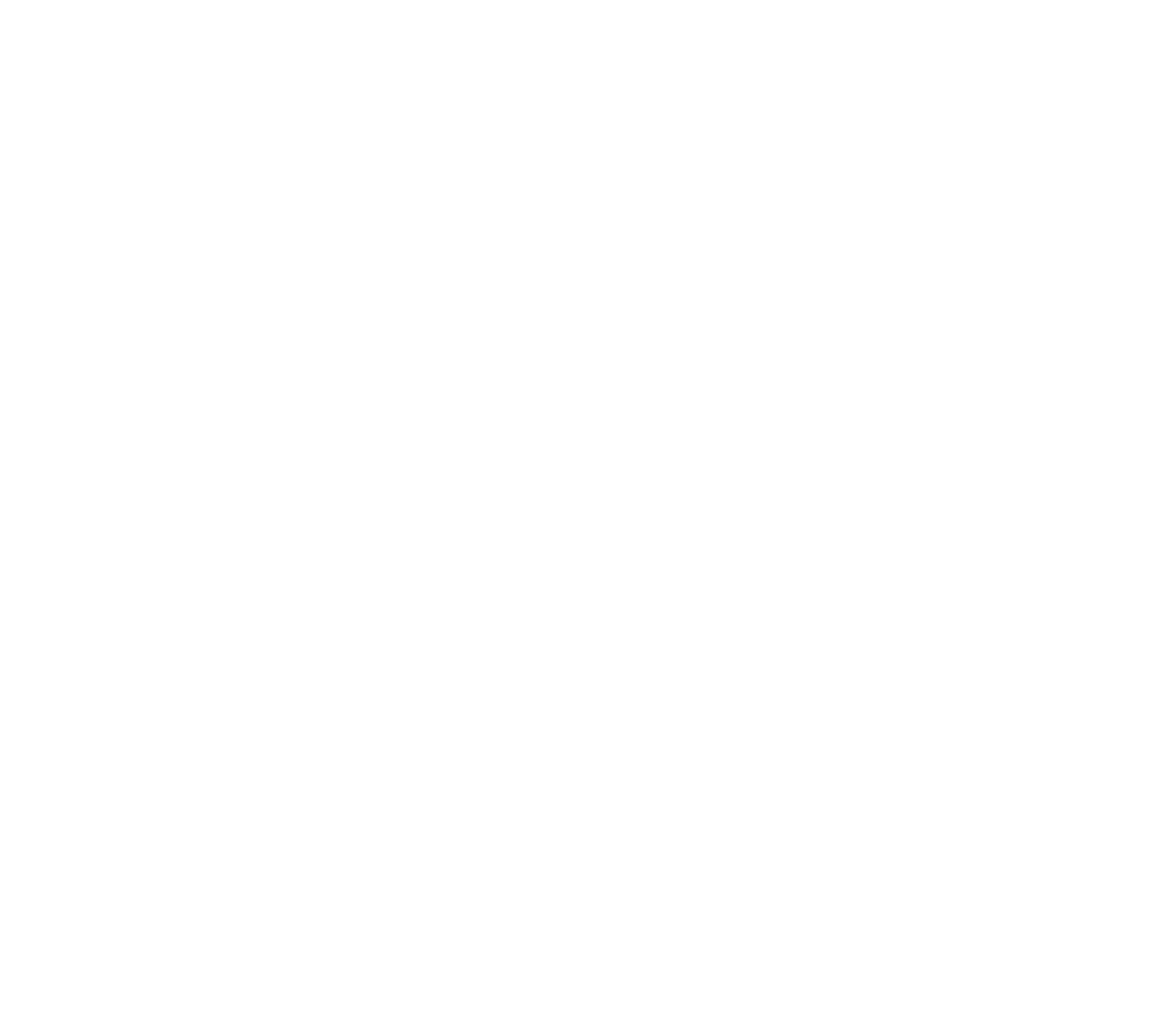 Classification Update
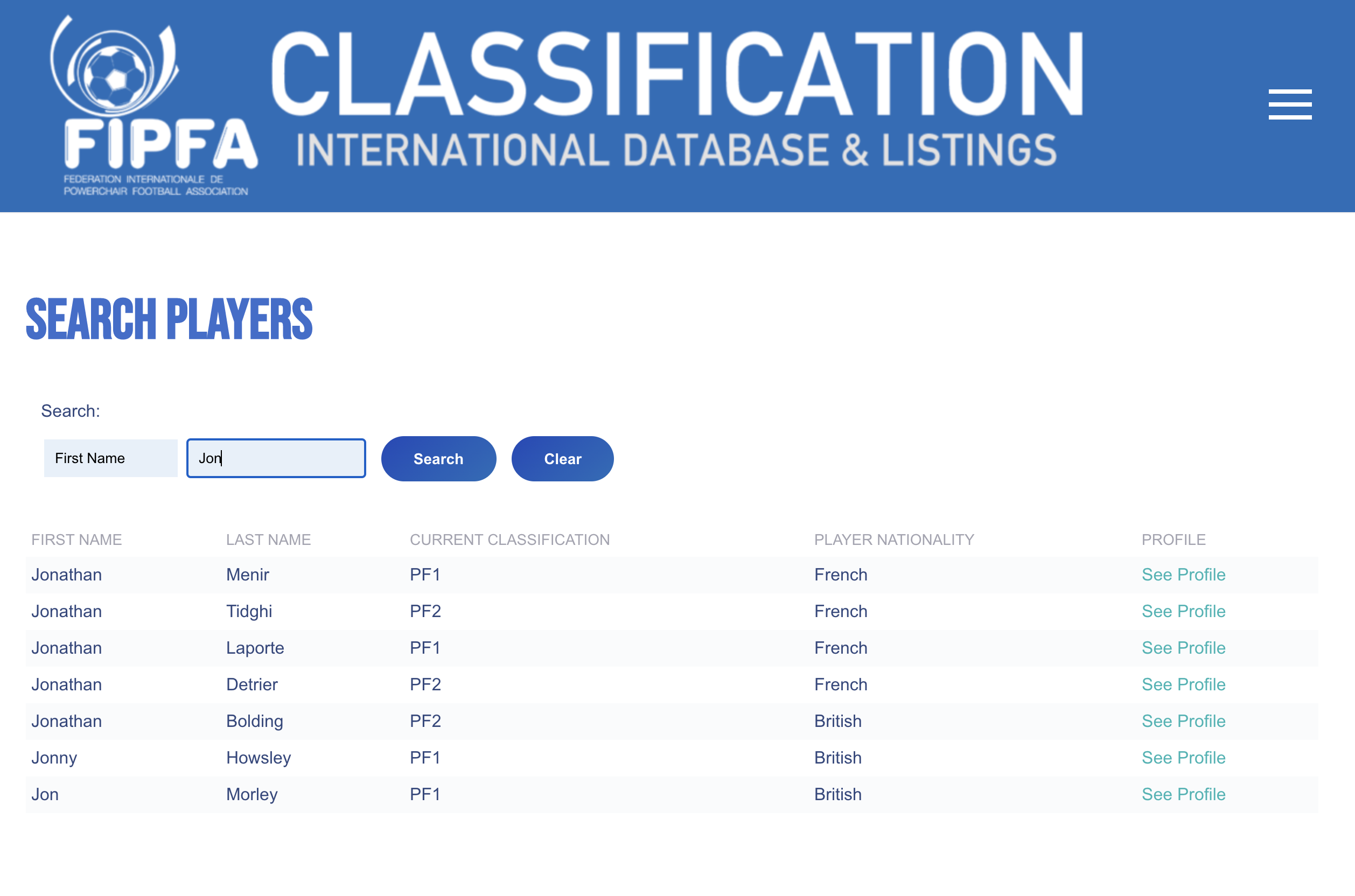 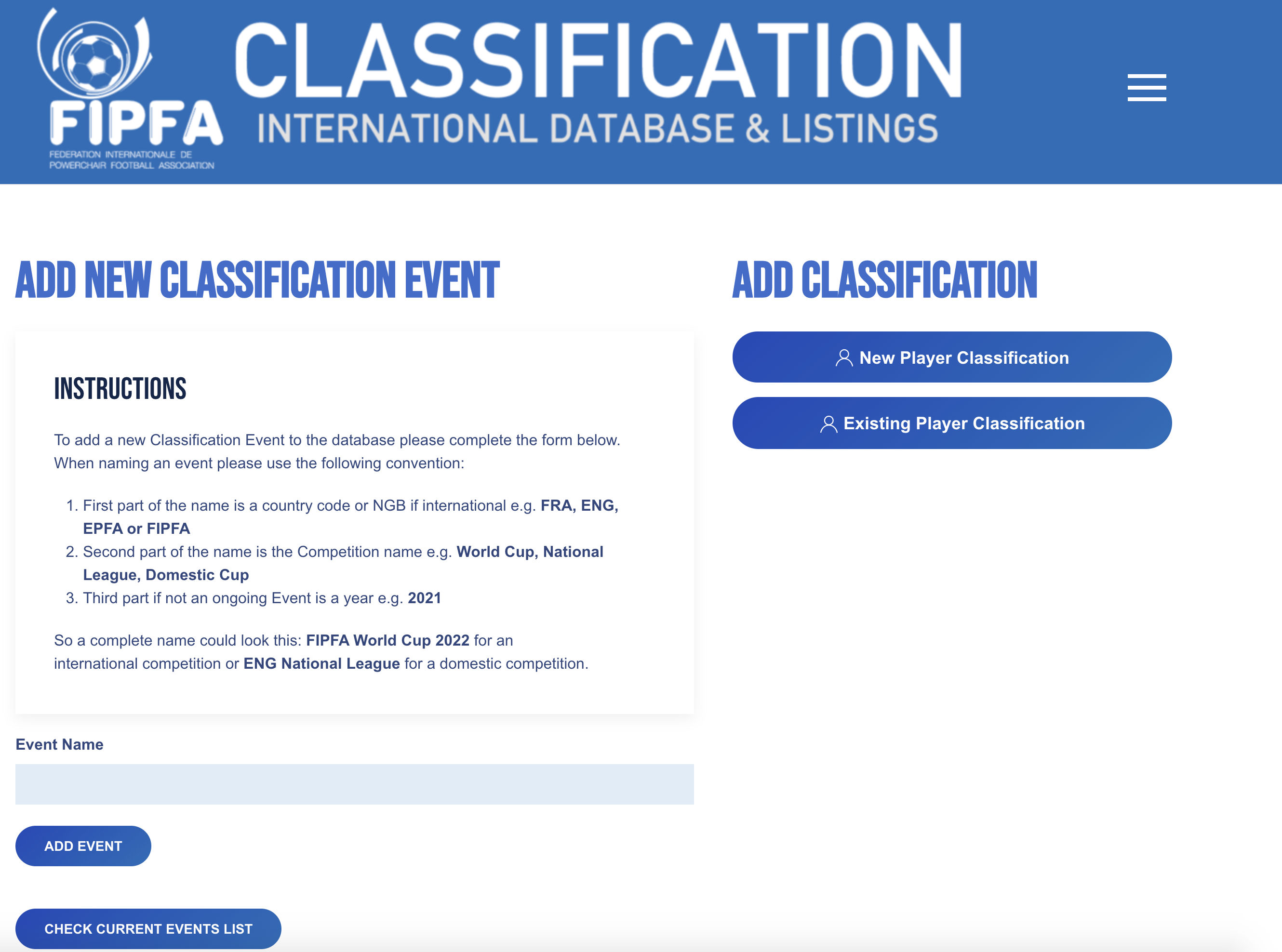 Stewart Evans 
(ENG)
73
Sport Department Update
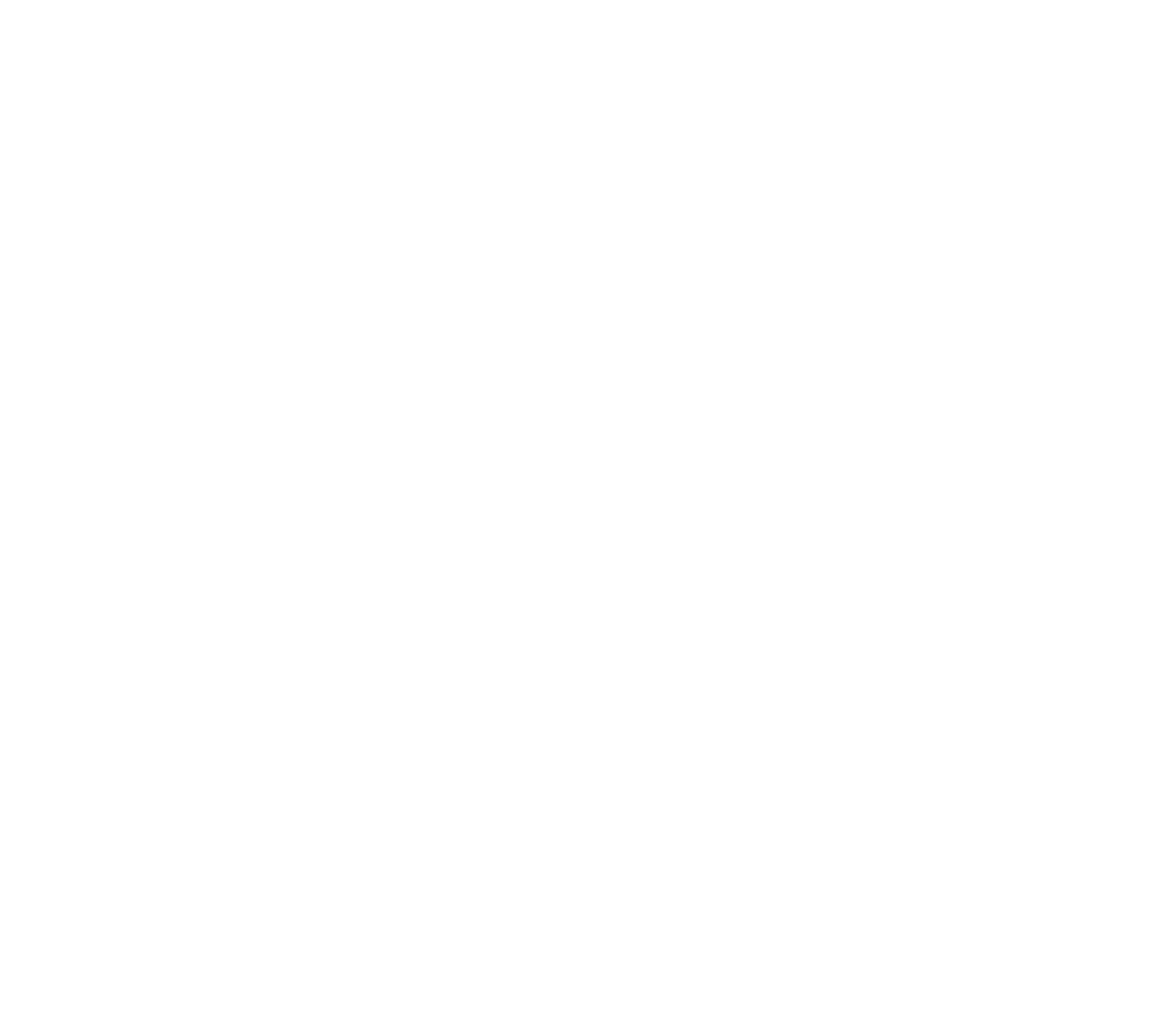 Classification Update
APPOINTED OFFICER
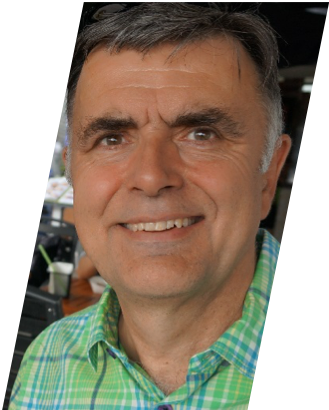 Any Questions?
Stewart Evans 
(ENG)
74
Sport Department Update
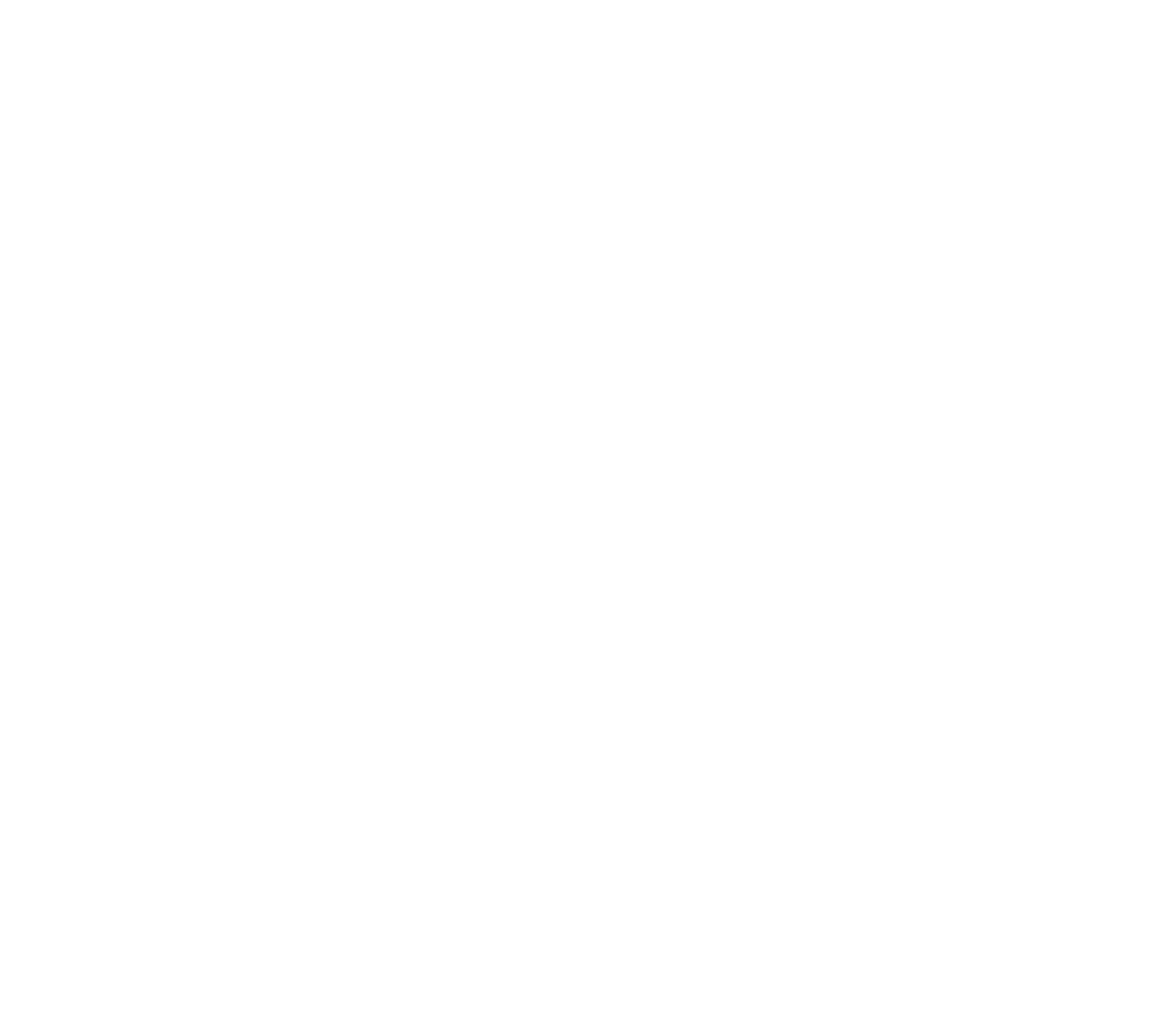 Anti-Doping Update
Anti-doping plans focus on the World Cup 2022.
 A brief to qualifying nations will be sent in January 2022 containing an information package and a communications plan. The key contacts for the qualifying nations will be an important part of this plan.
APPOINTED OFFICER
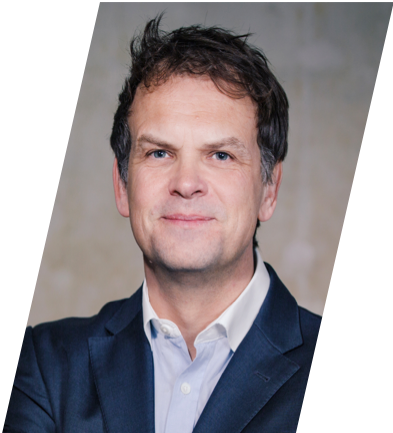 Graham Arthur
ENG
75
Sport Department Update
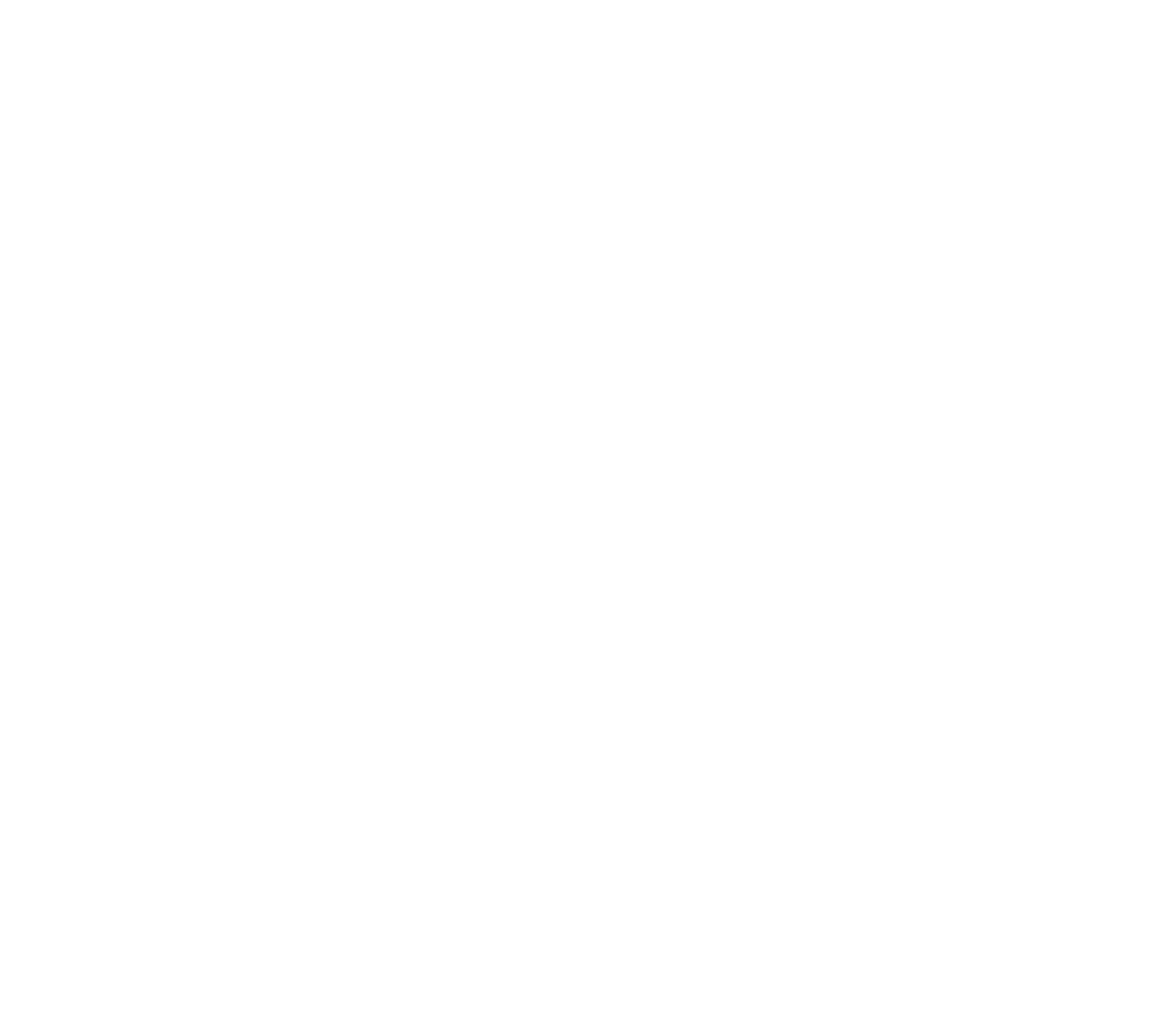 Anti-Doping Update
The information package will provide qualifying nations with key advice concerning core matters including the use of medications by players; supplement and nutrition risk awareness; and the Doping Control process.
APPOINTED OFFICER
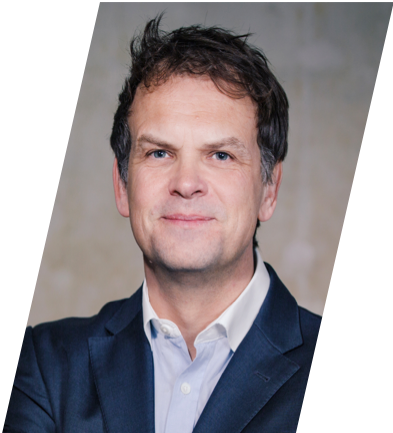 Graham Arthur
ENG
76
Sport Department Update
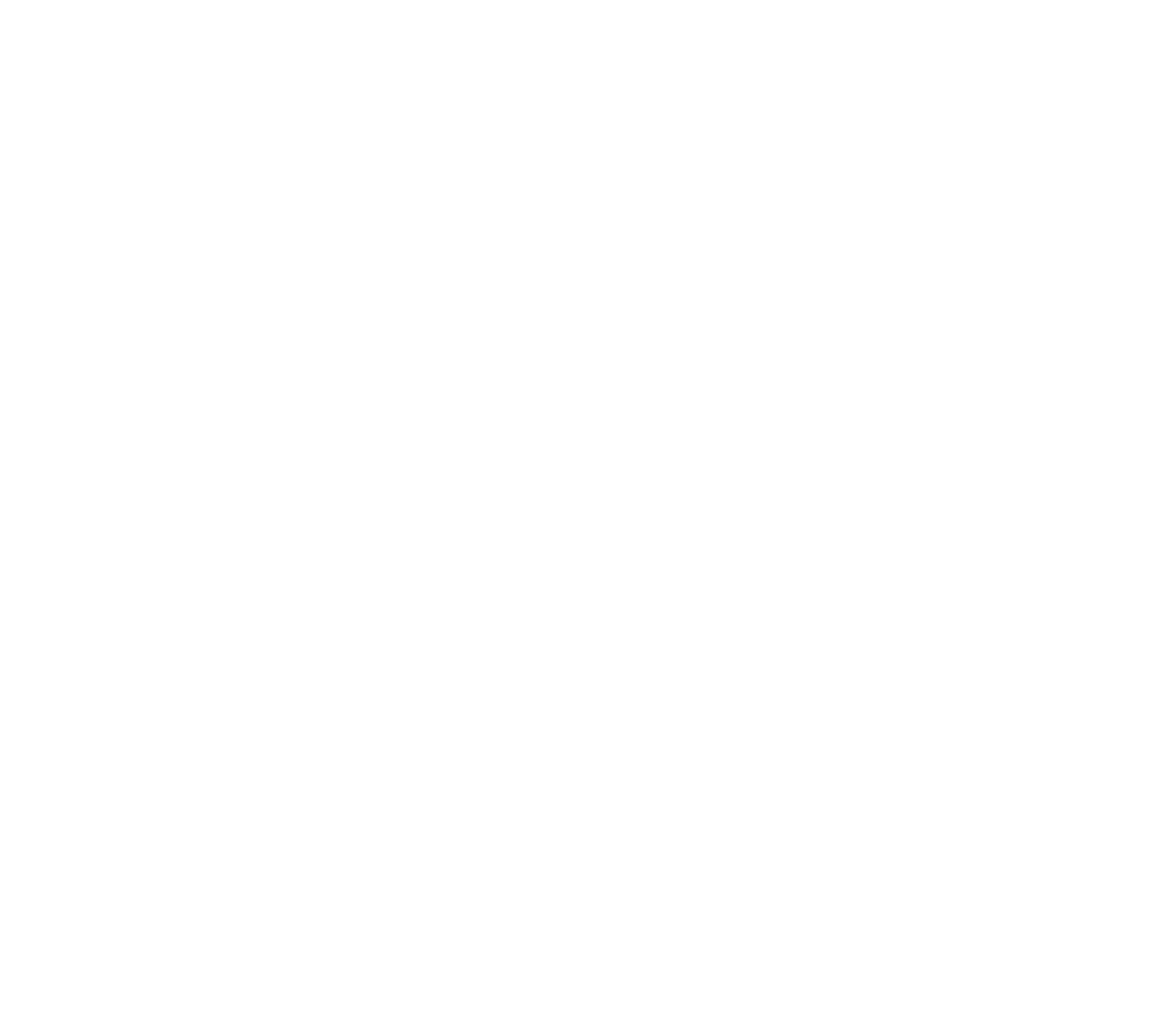 Anti-Doping Update
The communication plan will encompass key material concerning the introduction of the Doping Control process in 2022. This will include information, practice and guidance regarding the process for obtaining exemptions for the use of medications.
APPOINTED OFFICER
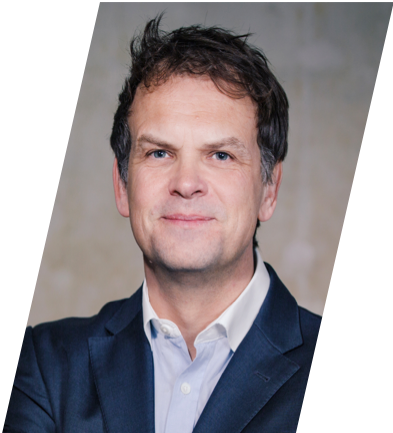 Graham Arthur
ENG
77
Sport Department Update
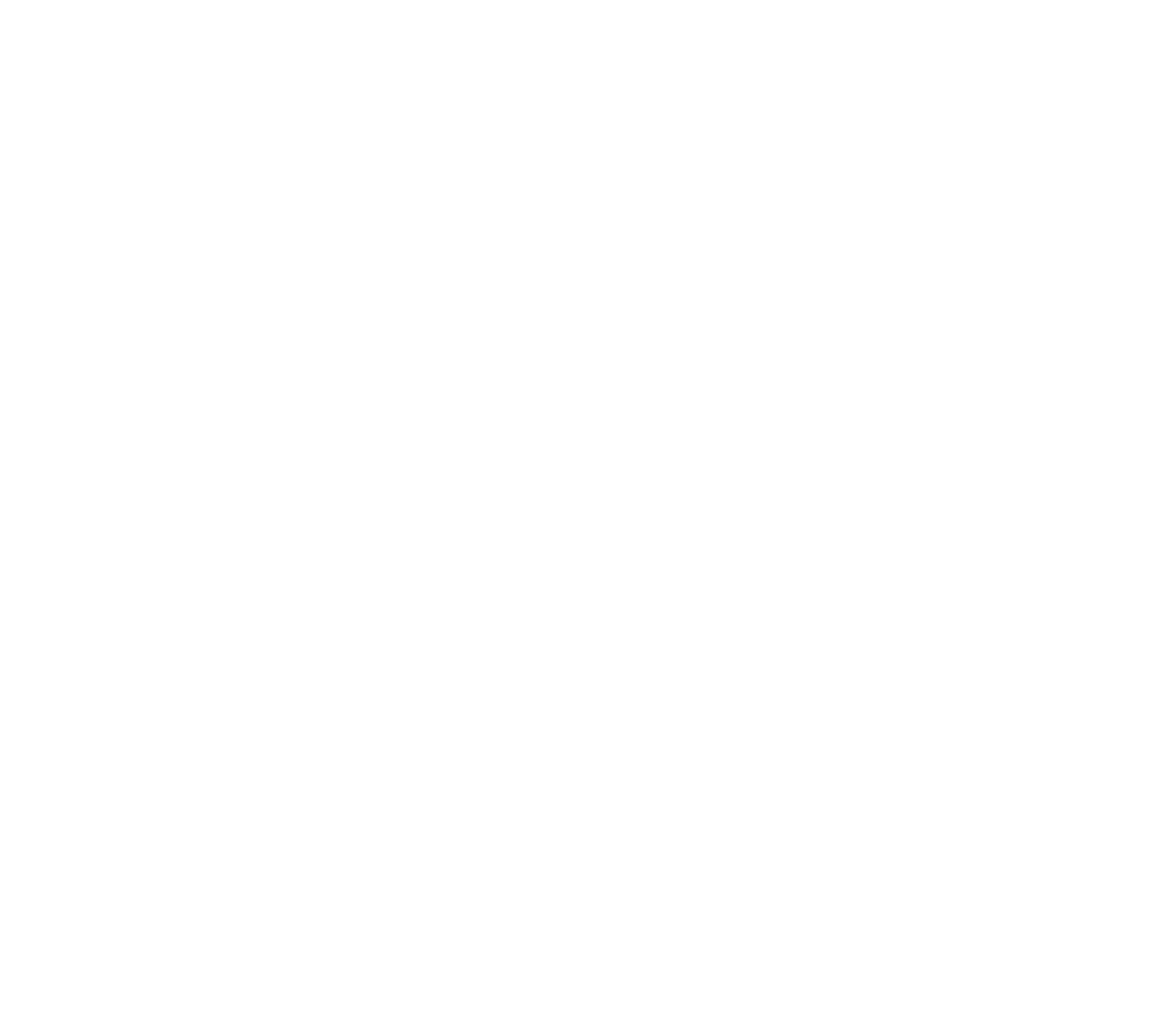 Anti-Doping Update
APPOINTED OFFICER
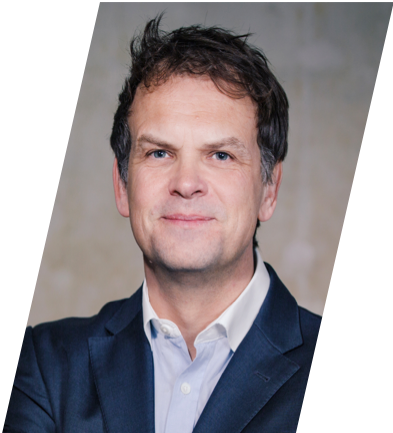 Any Questions?
Graham Arthur
ENG
78
Constitution Update:
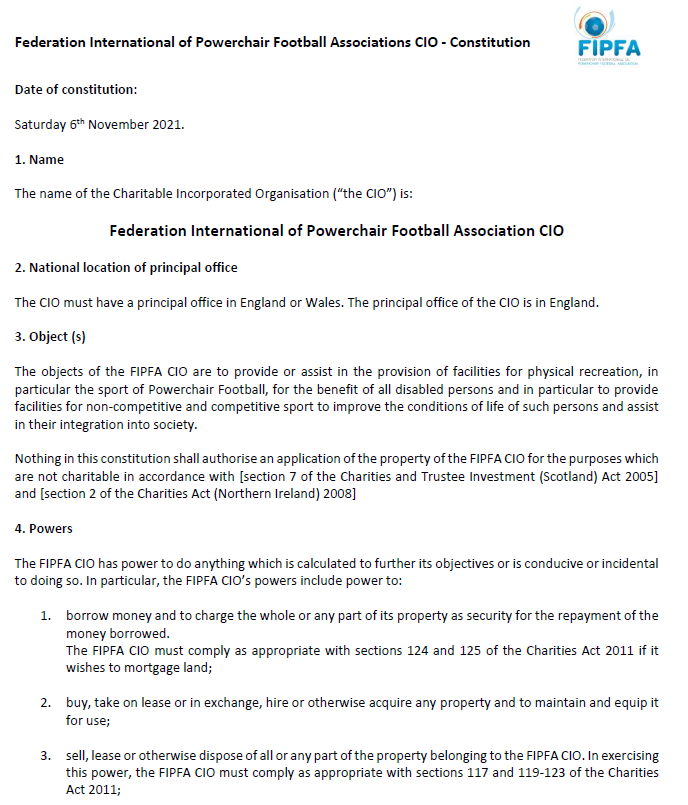 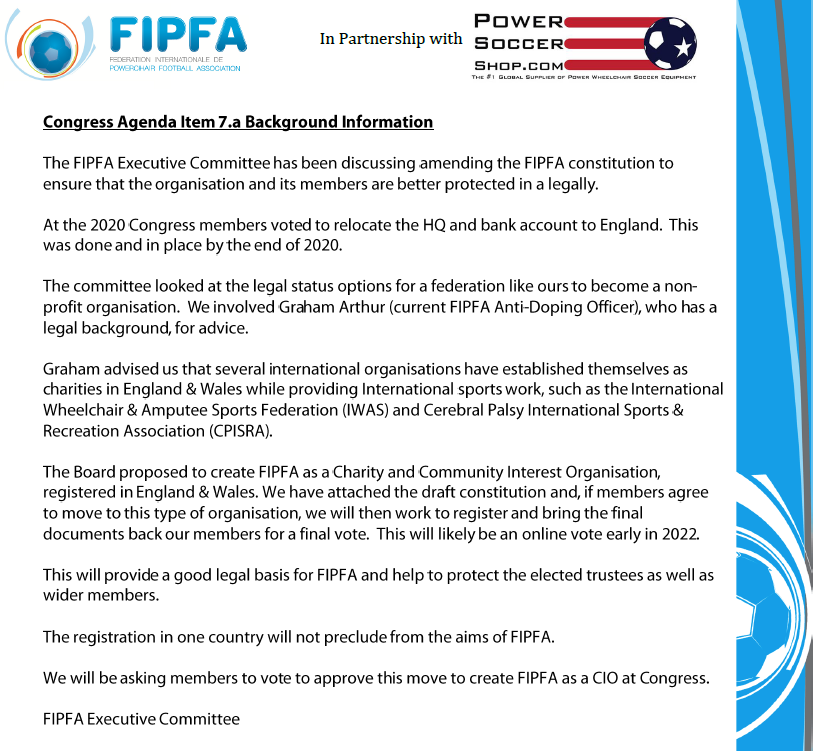 79
Constitution Update:
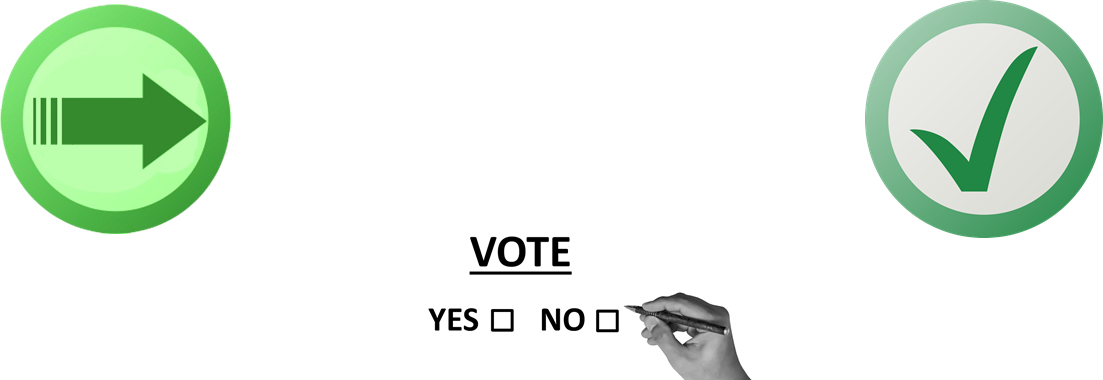 80
QUESTIONS?
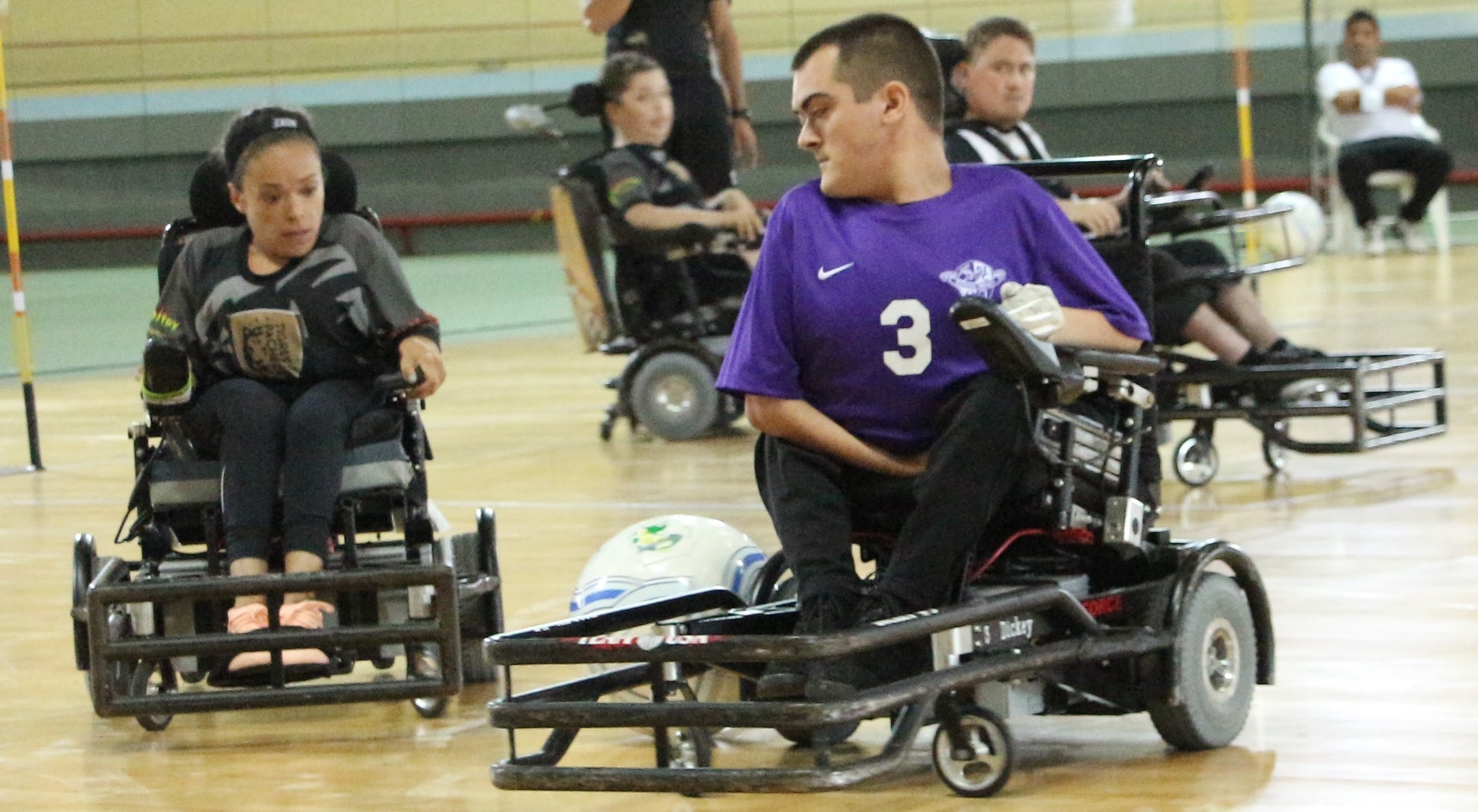 Any Questions?
ELECTIONS 2021
81
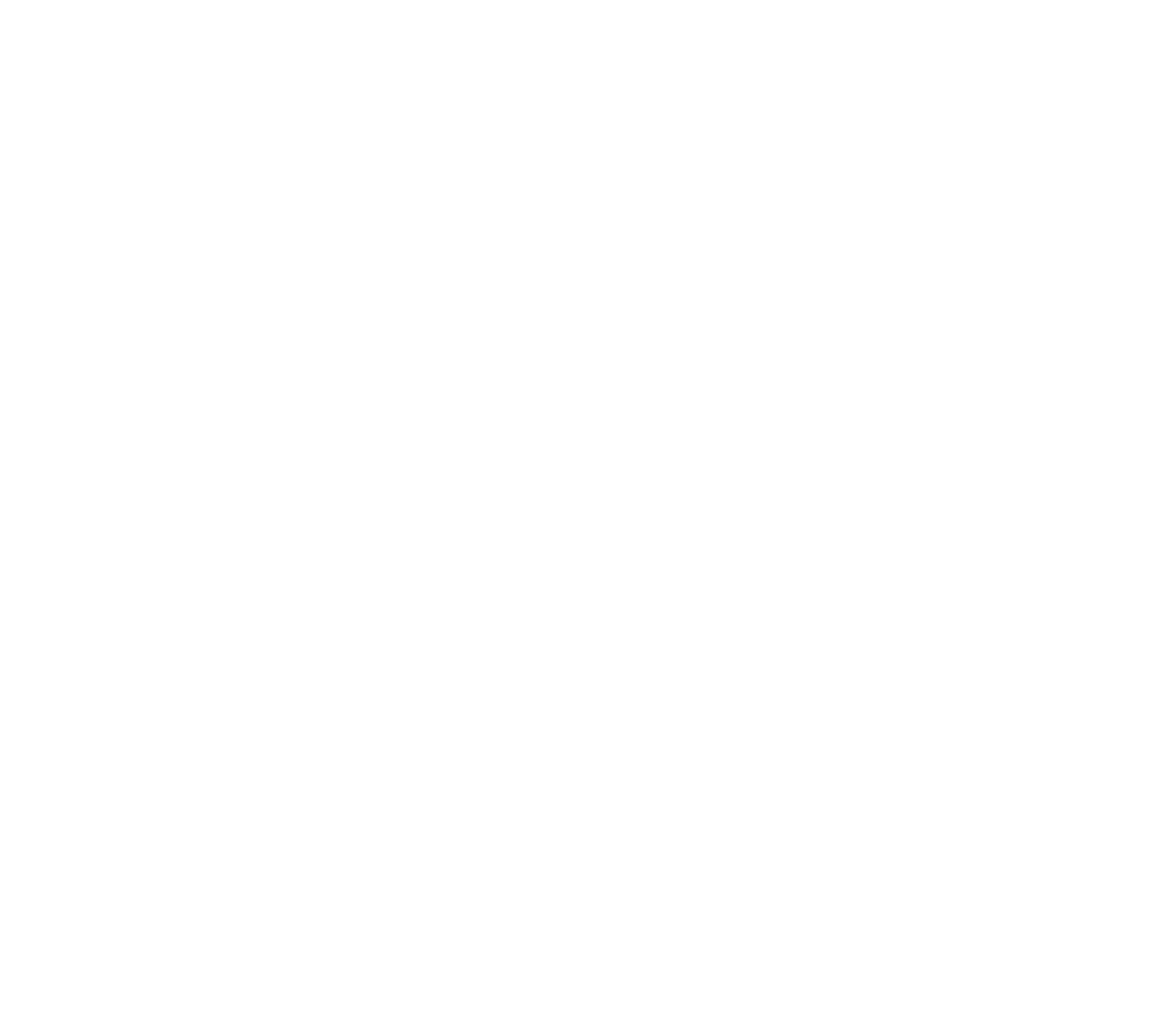 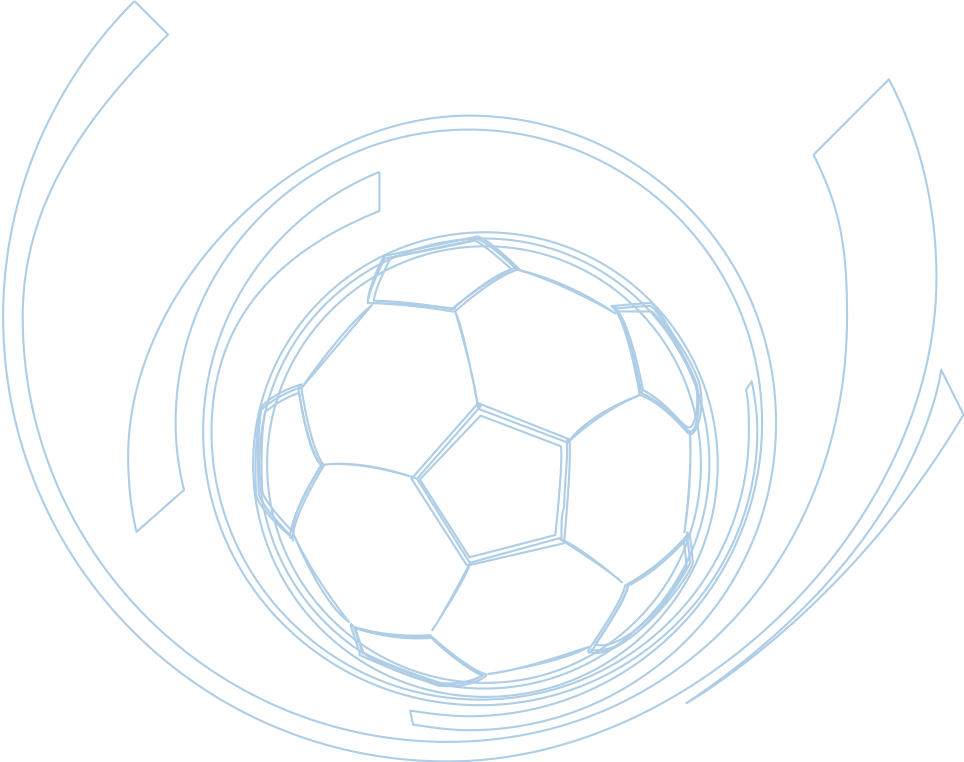 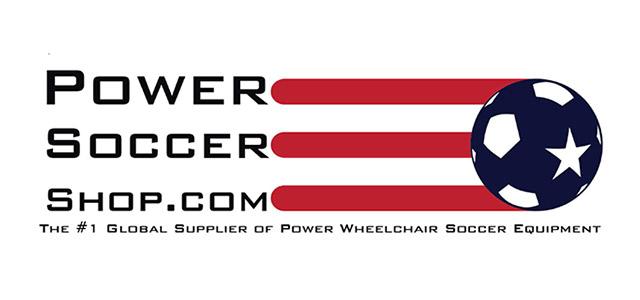 82
ELECTION INFORMATION
Only Current Full Affiliated Members will be allowed to vote. 
1 vote per delegation 

In accordance with the regulations annexed to the FIPFA Constitution, the election of officers of the FIPFA Council is staggered:
83
VOTING PROCEDURES
An email with ballot and instructions has been sent to the representative who has been given the right to vote by their NOPF.

There is one candidate for the treasurer position

John Moore’s bio was distributed with the agenda on 17 September.  
Questions to the candidate?
  Please also vote to approve (or not) to allow FIPFA to change the constitution?

Questions?
84
VOTING PROCEDURES
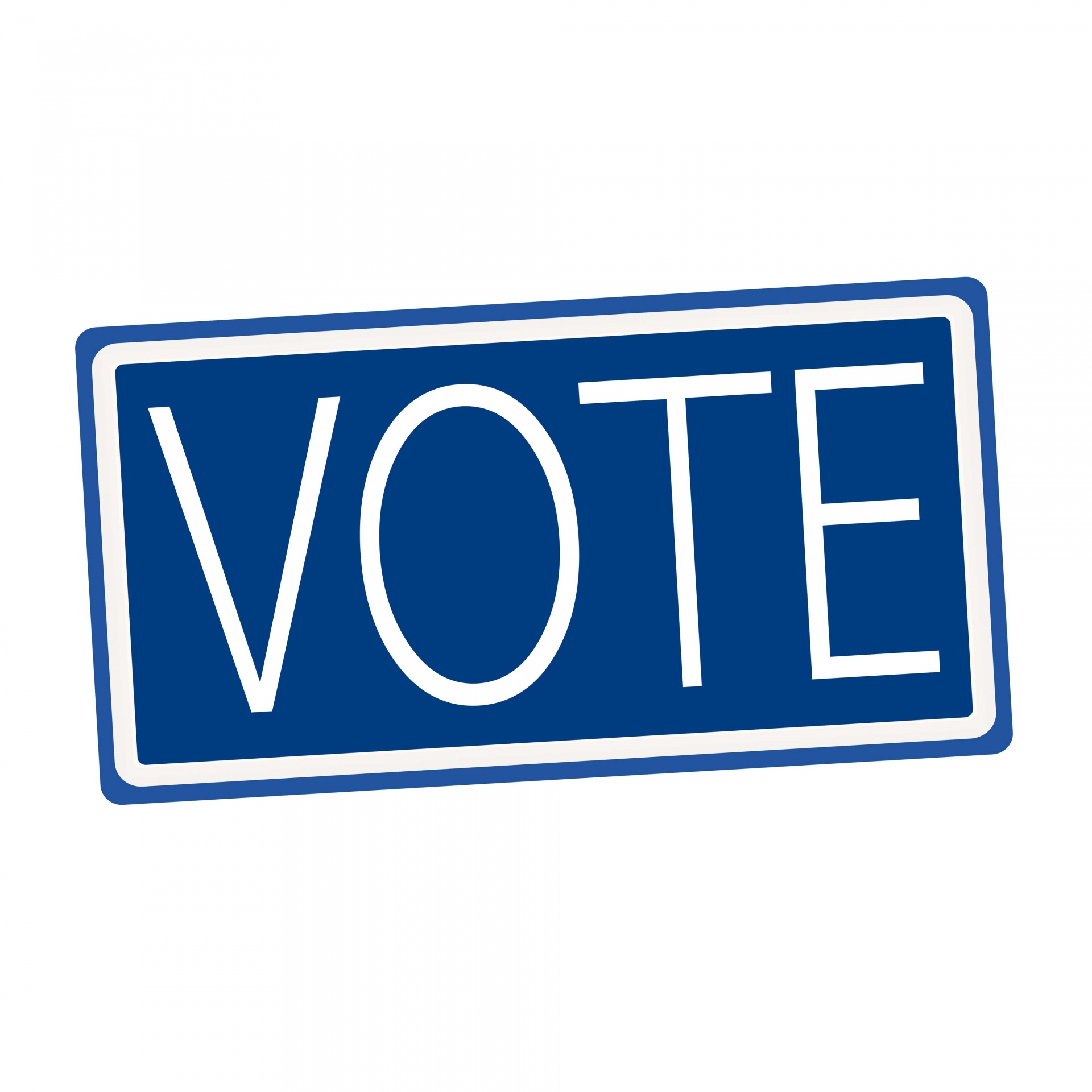 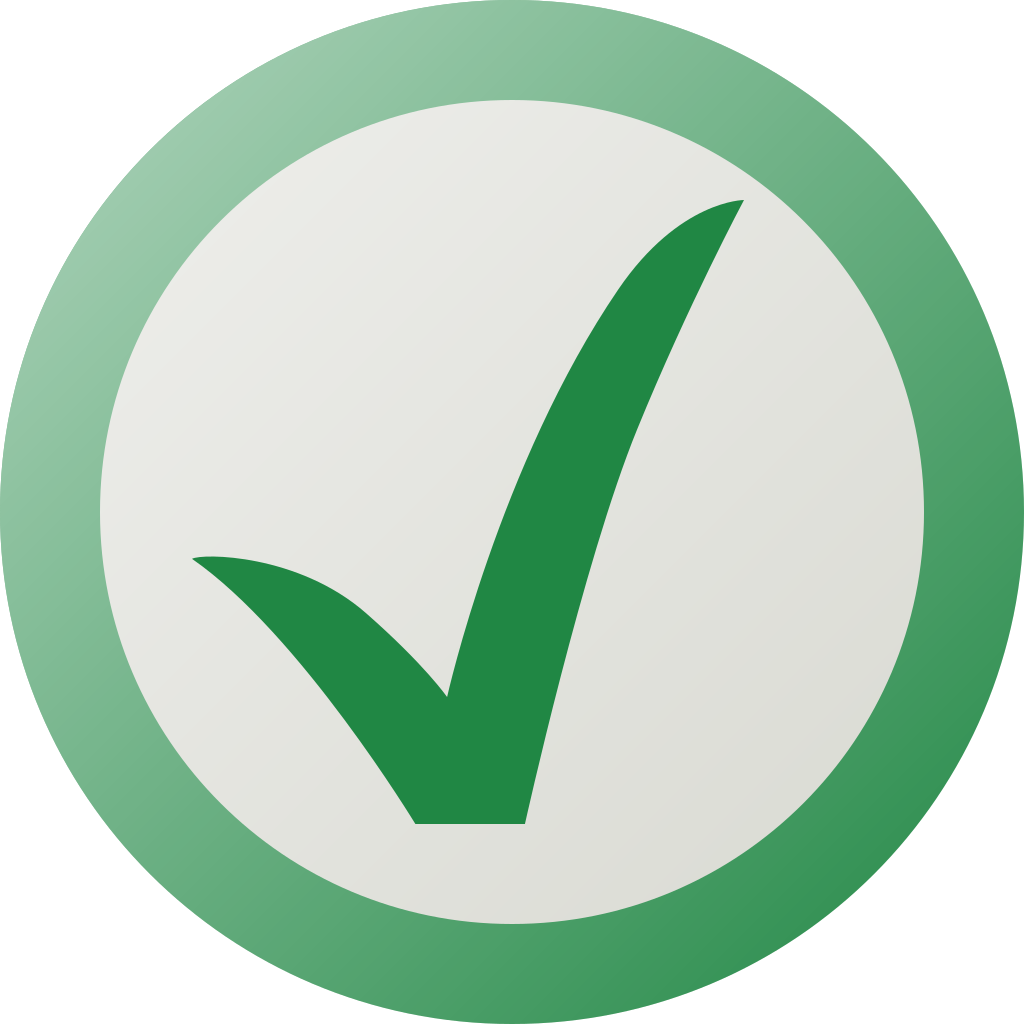 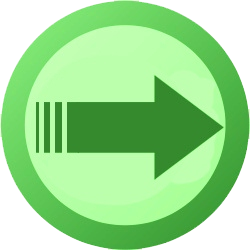 Please vote now.
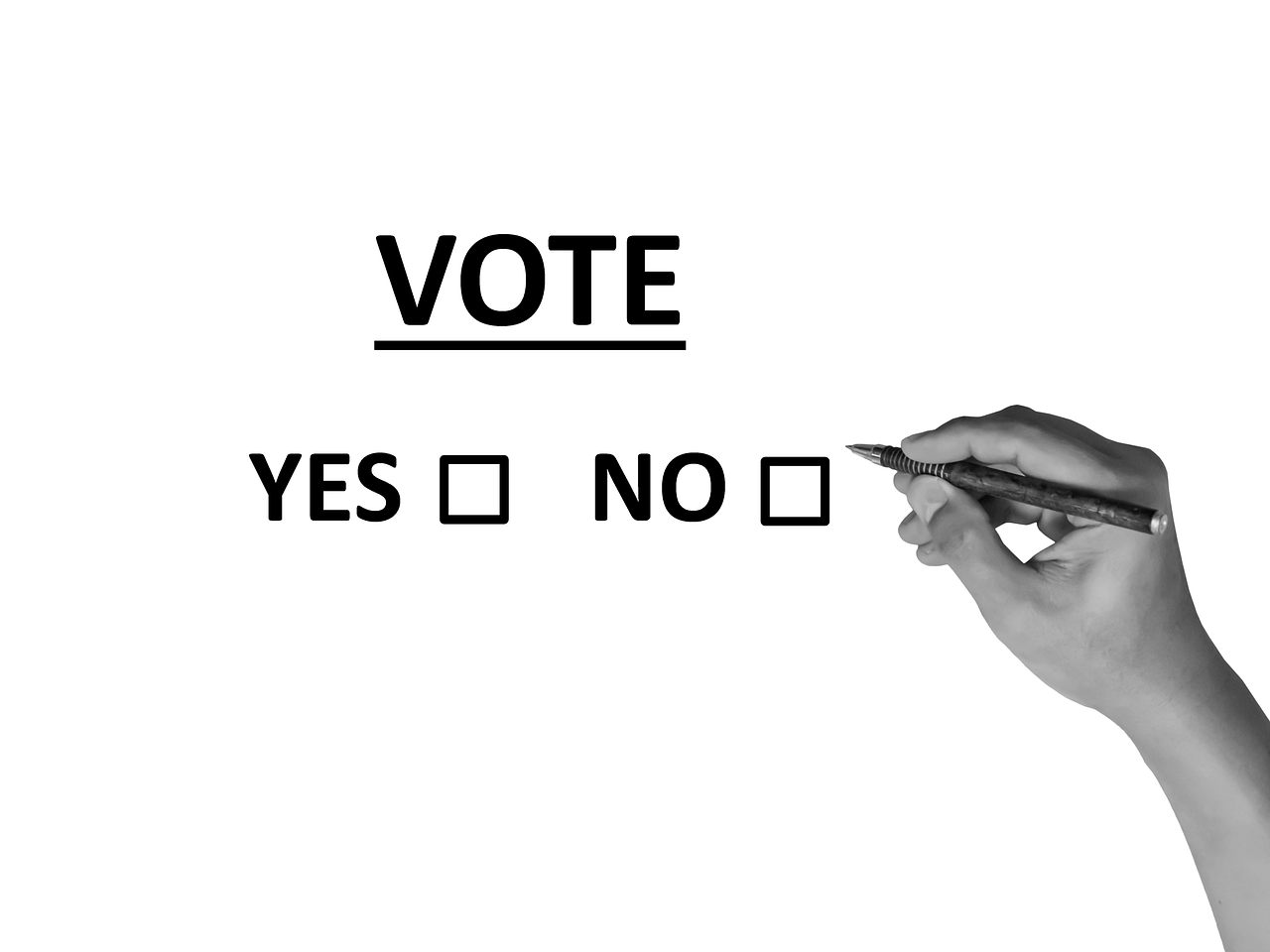 CONCLUSION
85
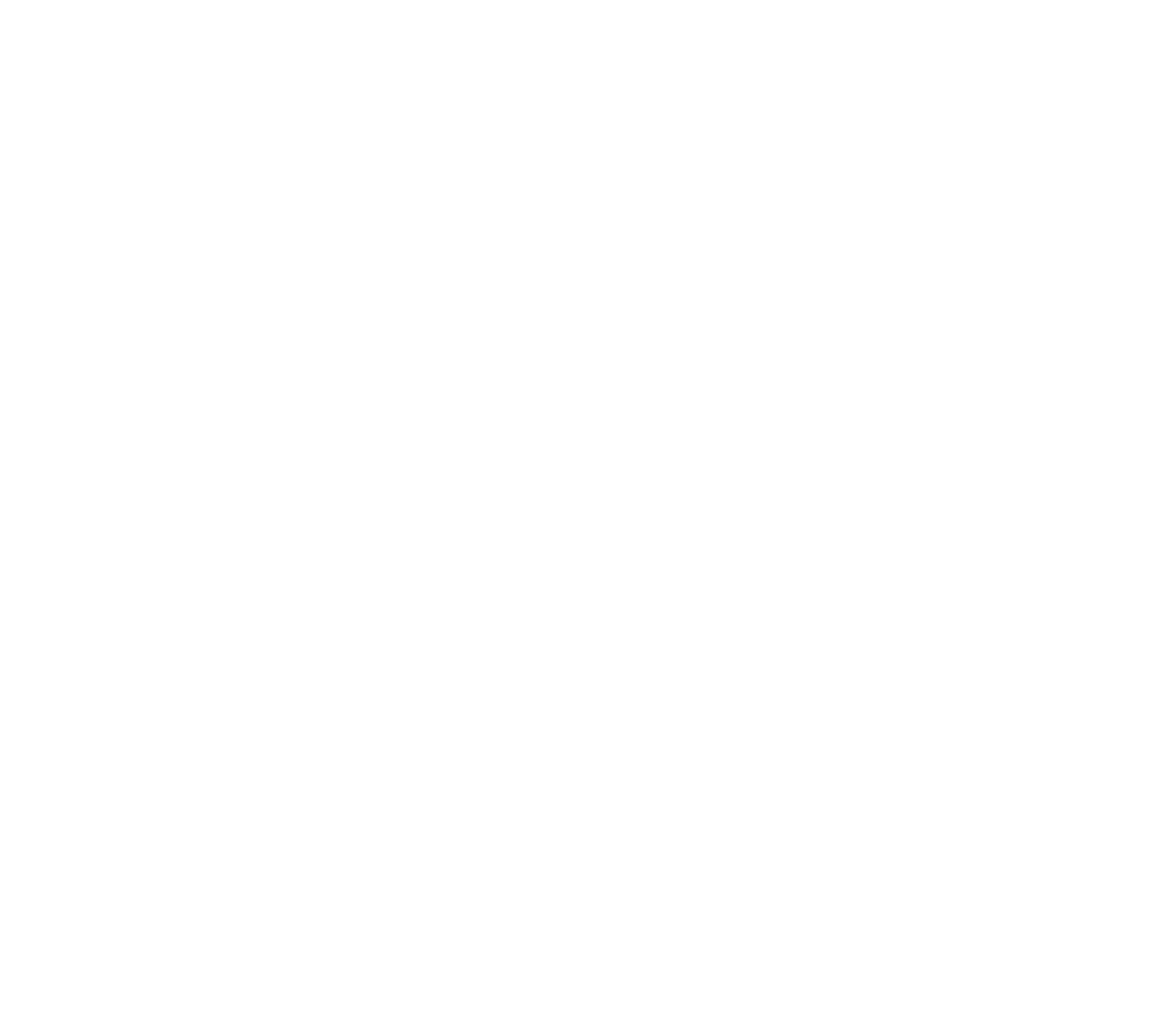 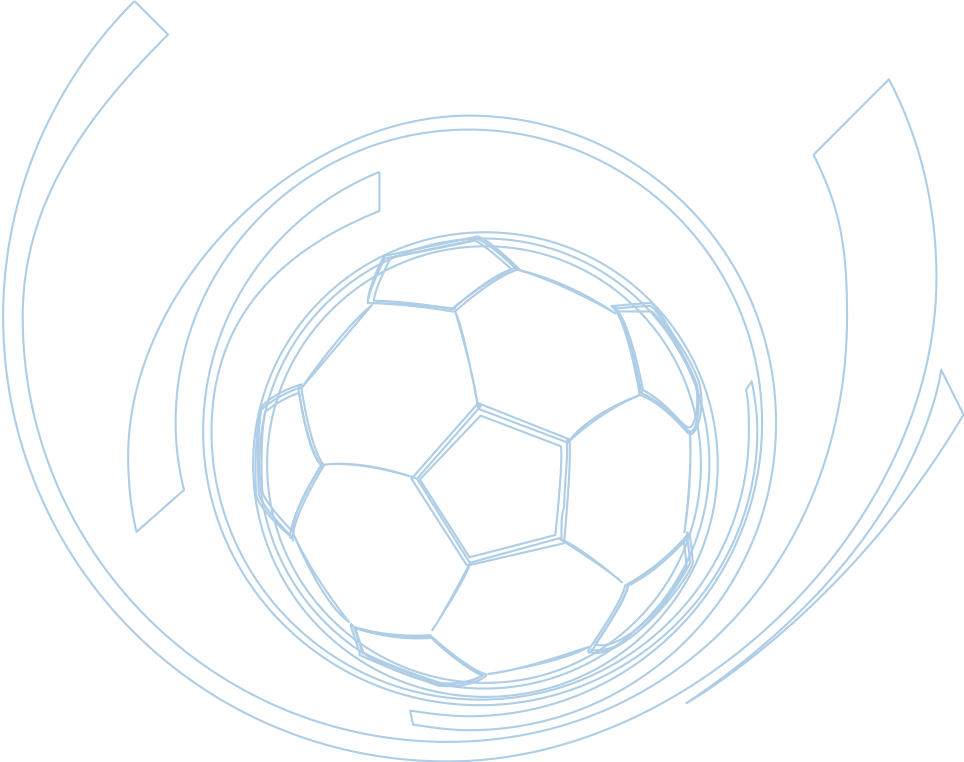 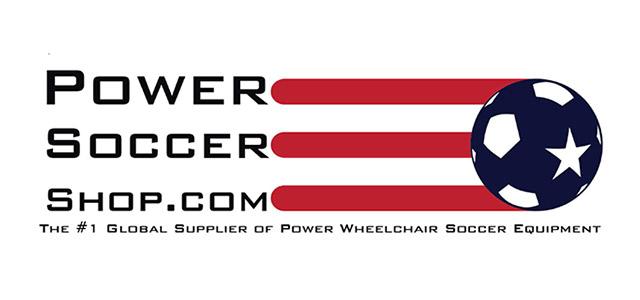